٣
الفصل
العمليات على الكسور العشرية
الفصل الثالث: العمليات على الكسور العشرية
٣-٦ ضرب الكسور العشرية في أعداد كلية
أدوات
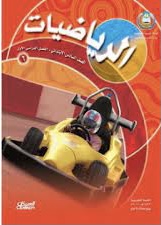 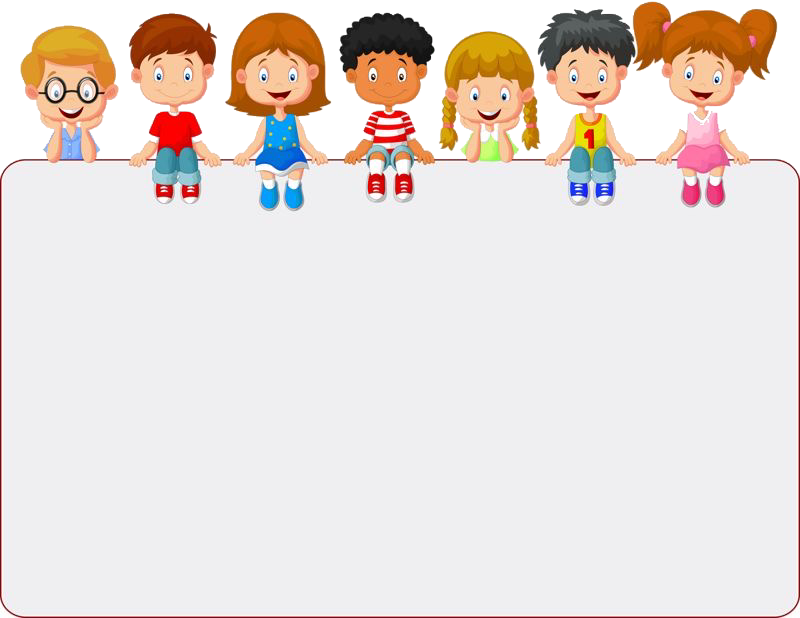 جدول التعلم
نشاط
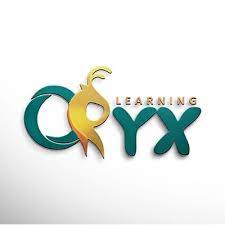 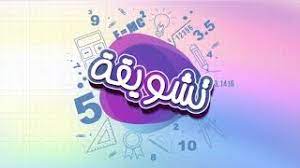 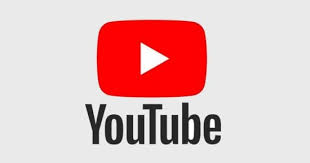 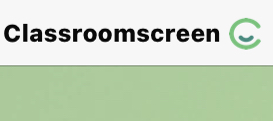 ماذا تعلمت
ماذا أعرف
ماذا أريد أن أعرف
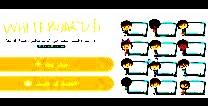 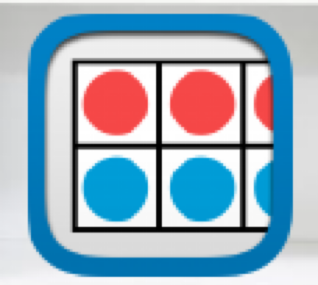 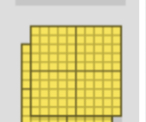 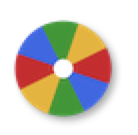 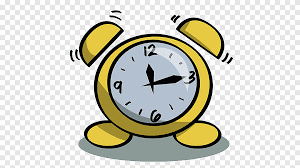 أدوات
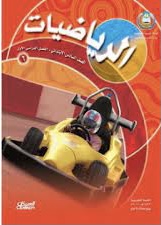 فكرة الدرس
نشاط
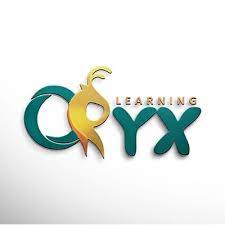 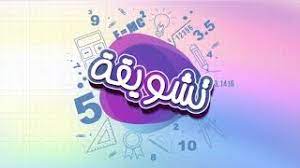 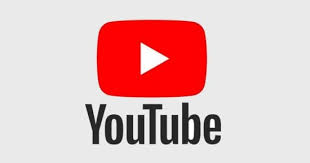 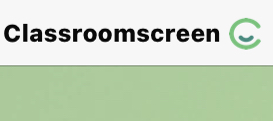 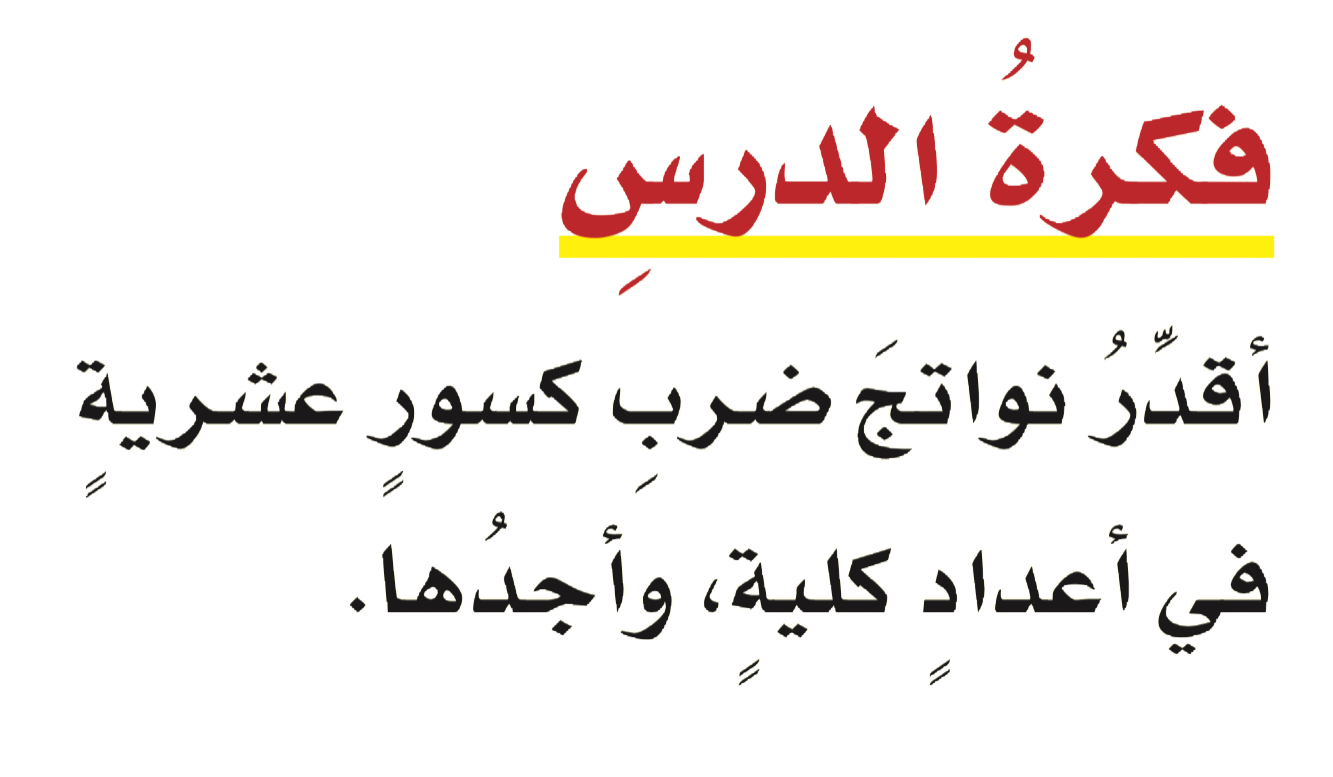 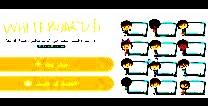 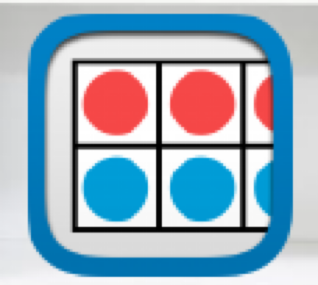 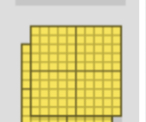 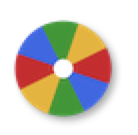 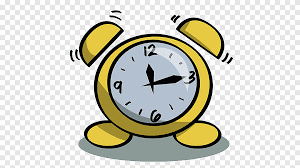 أدوات
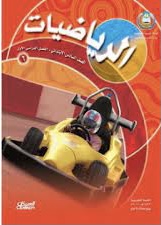 استعد
نشاط
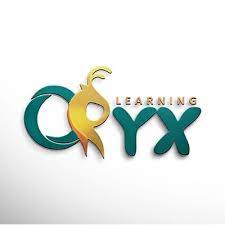 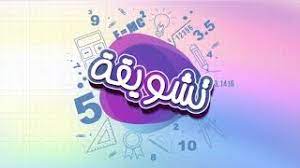 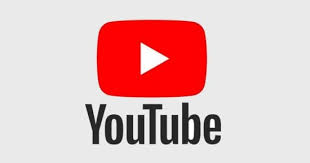 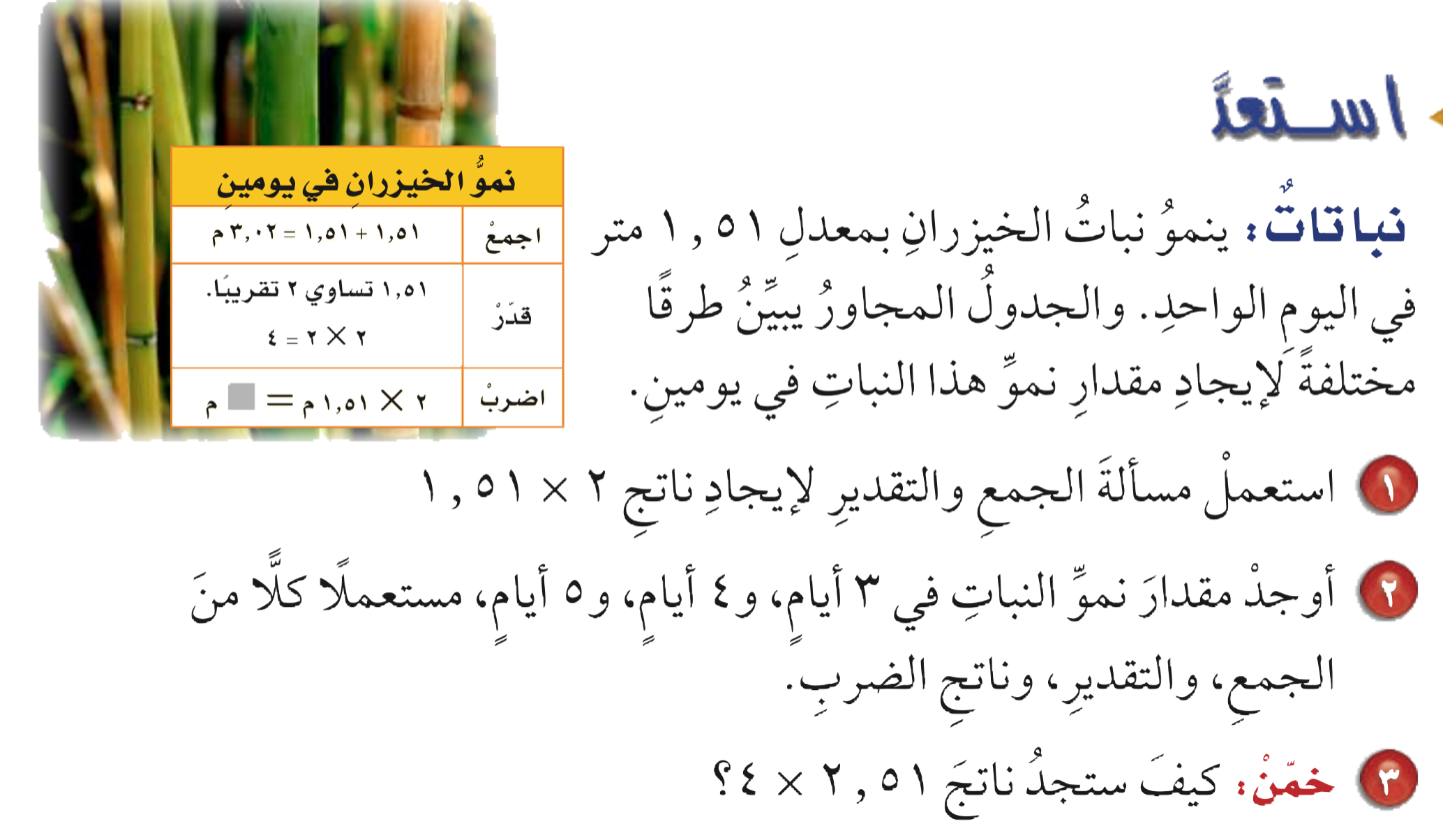 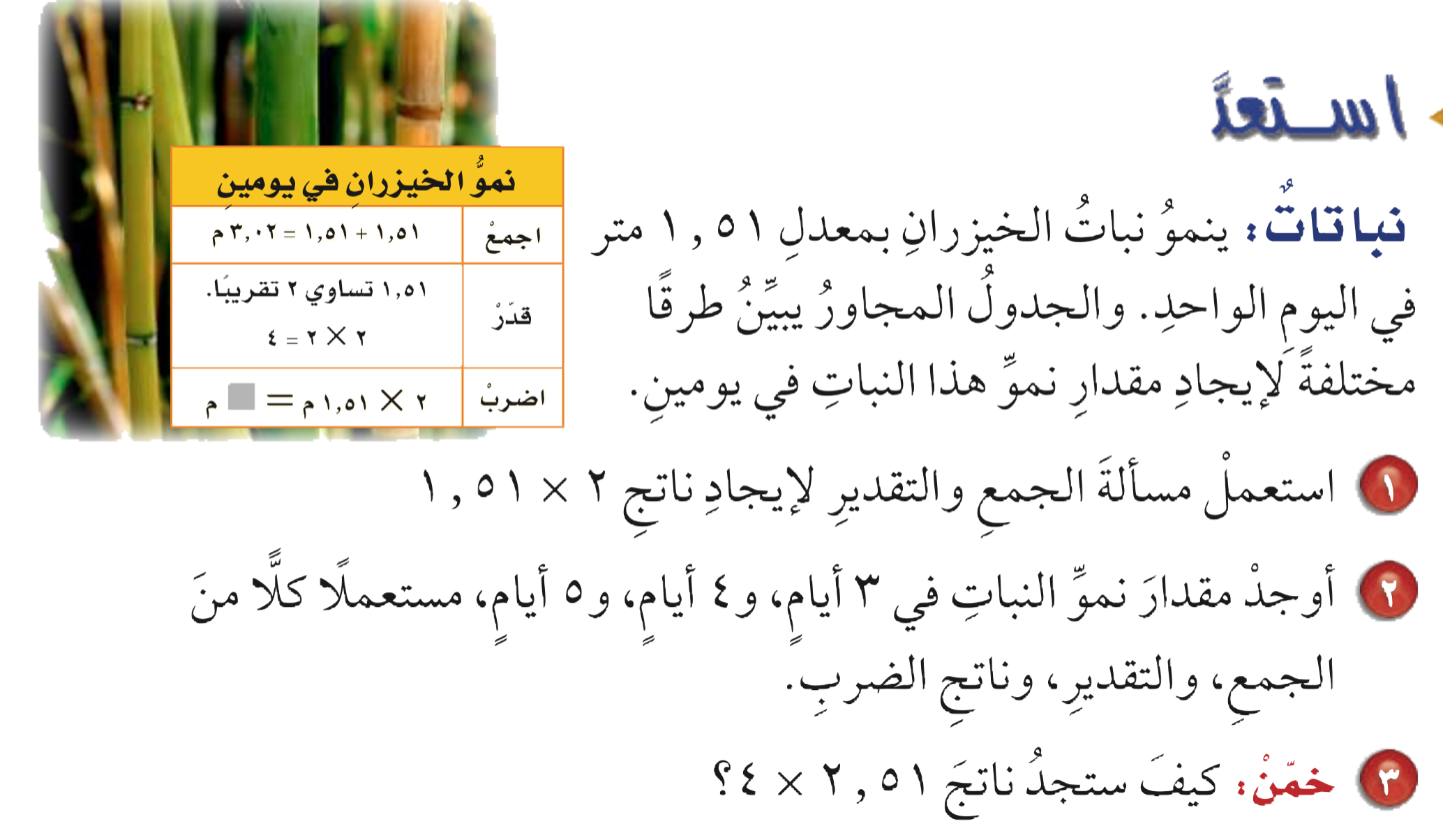 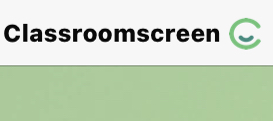 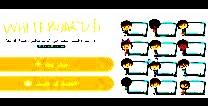 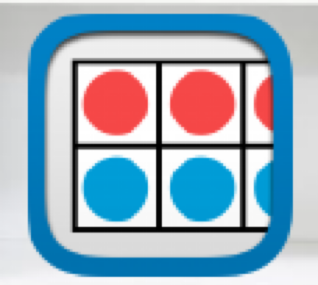 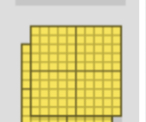 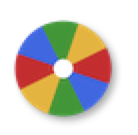 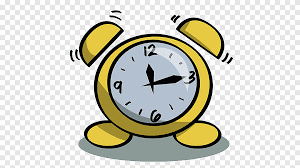 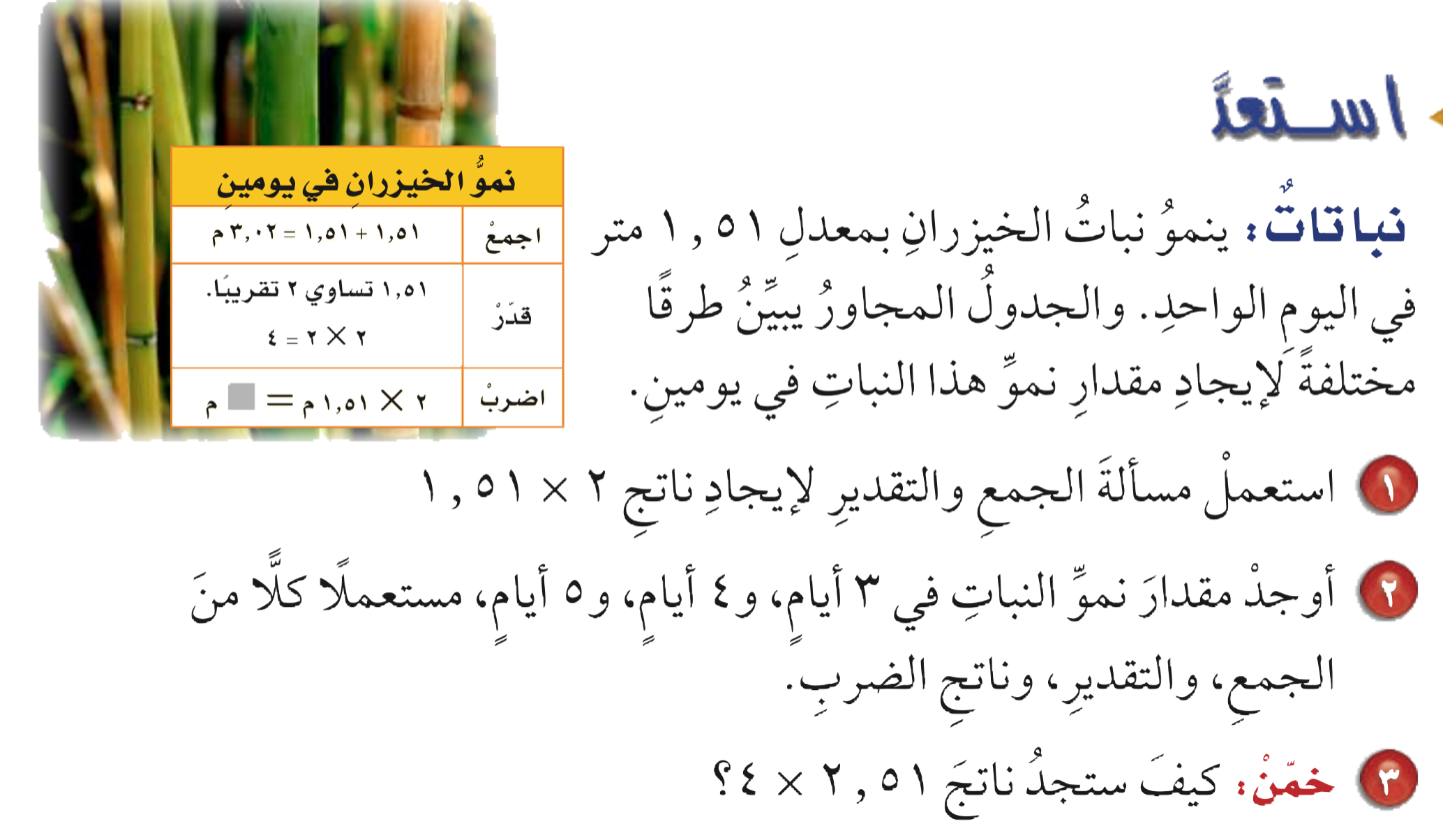 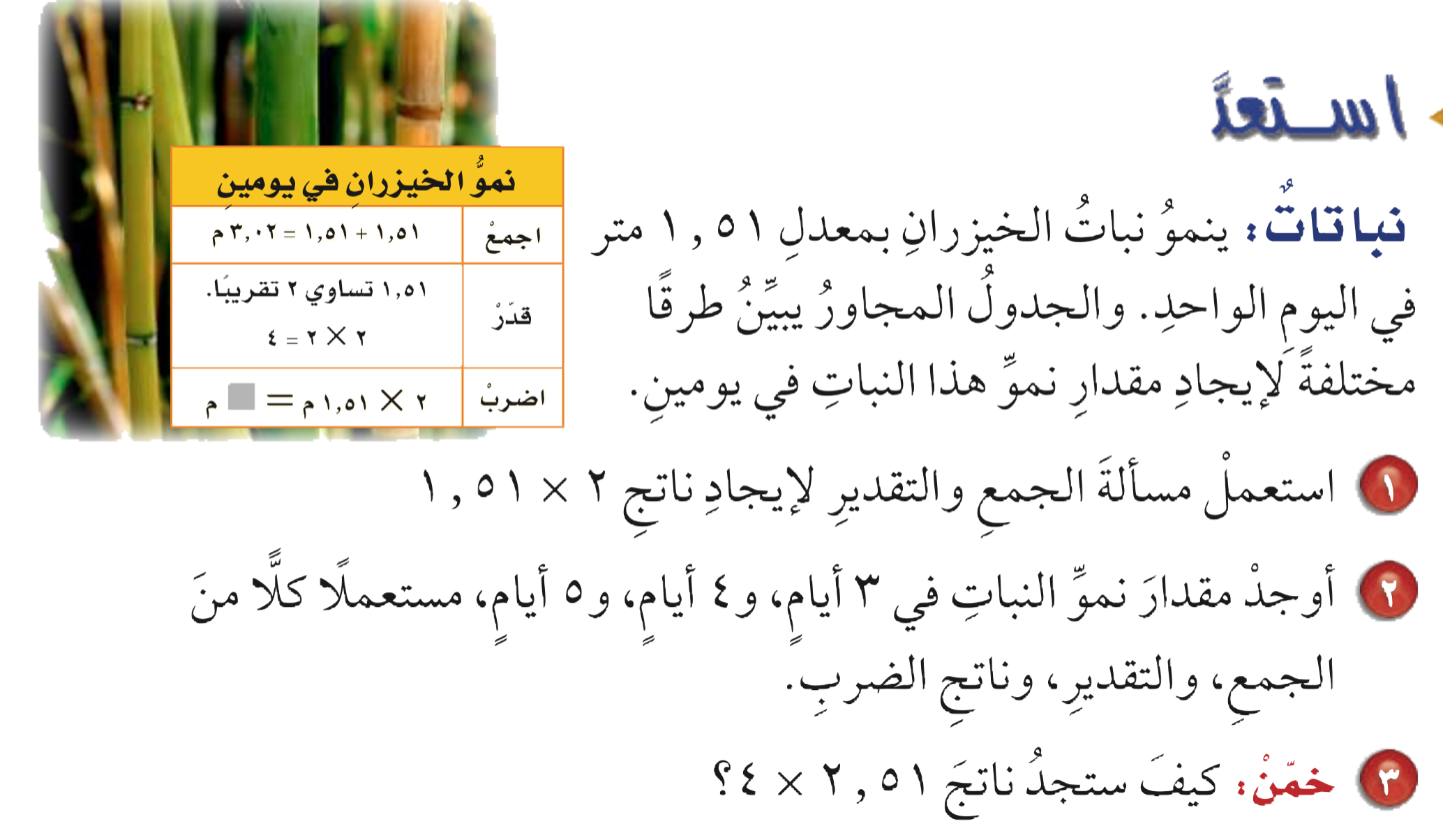 أدوات
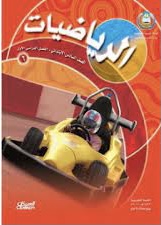 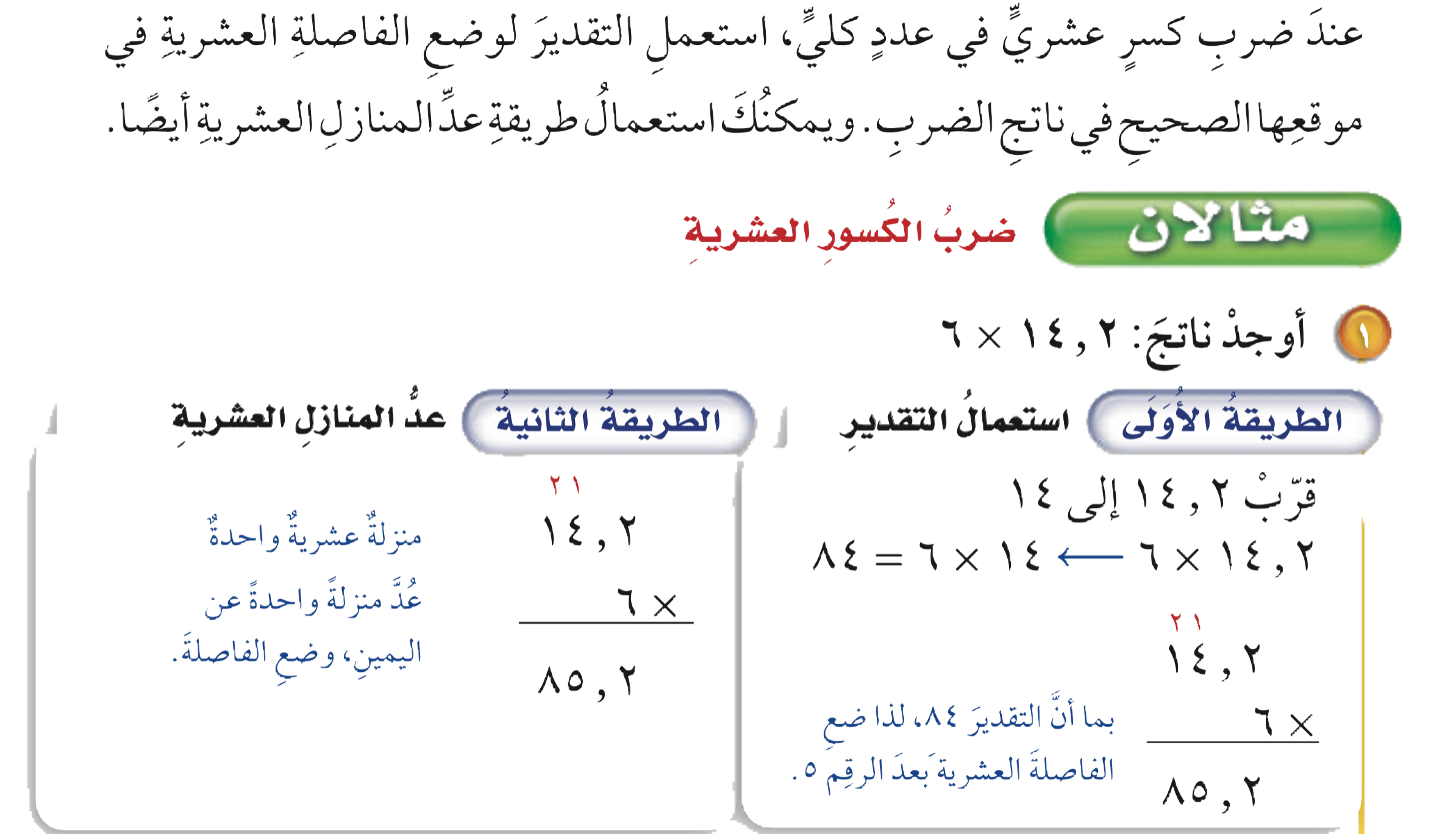 مفردات
نشاط
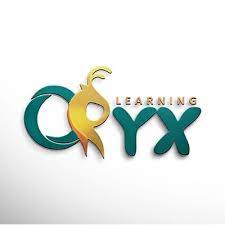 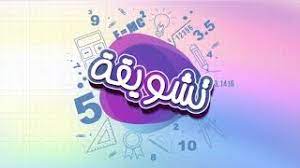 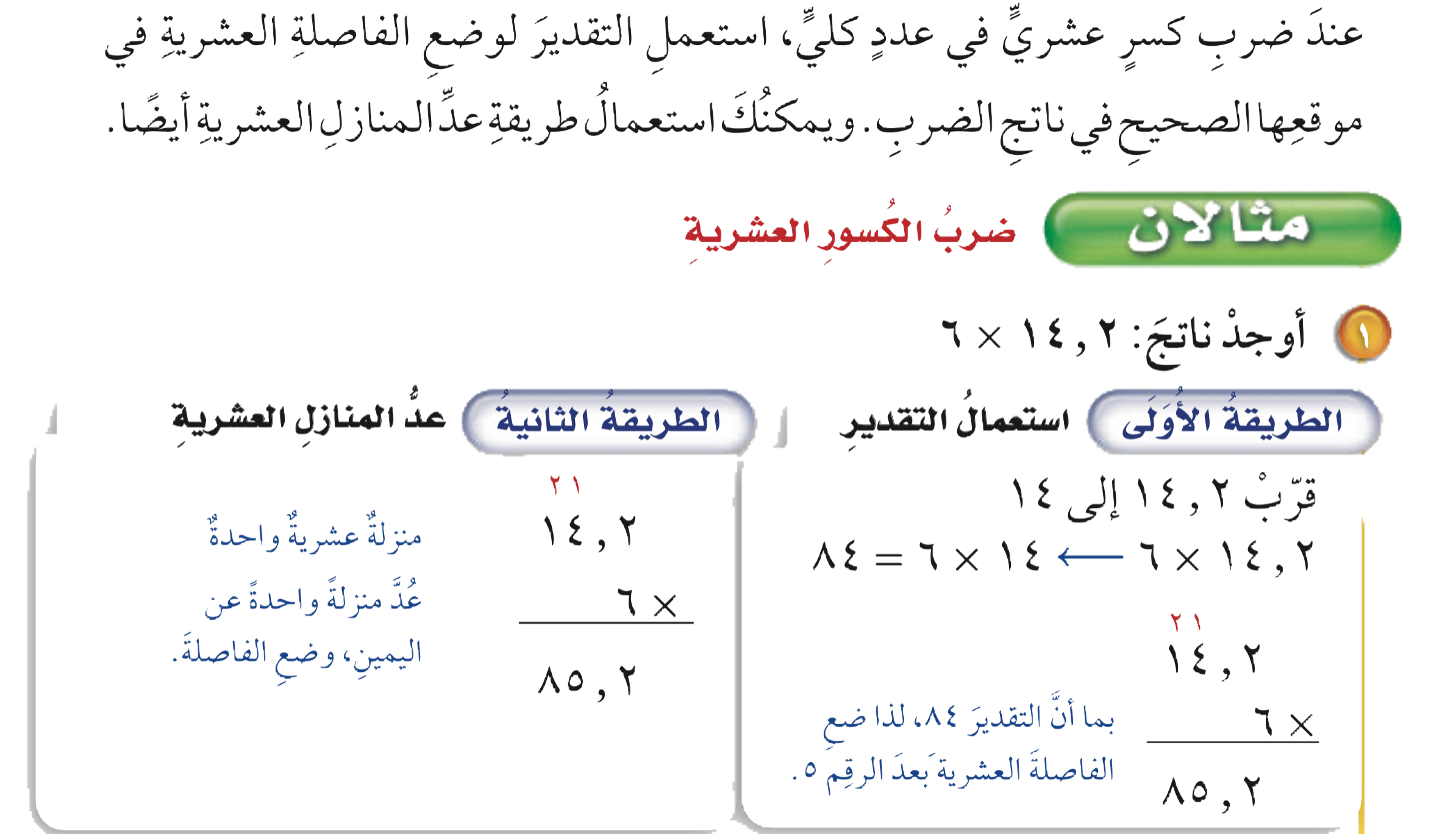 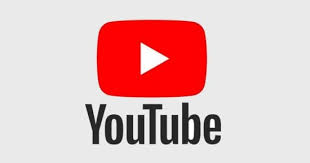 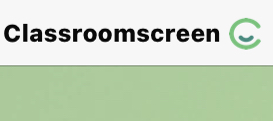 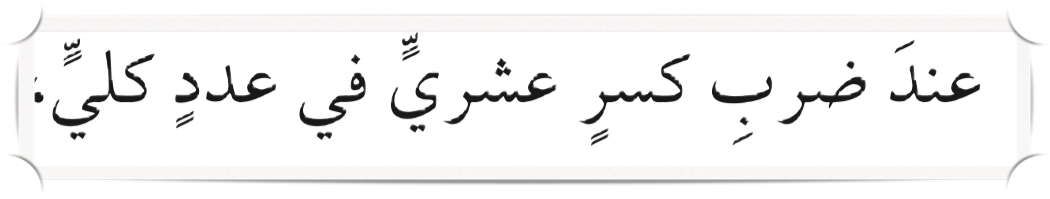 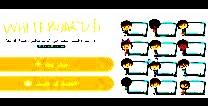 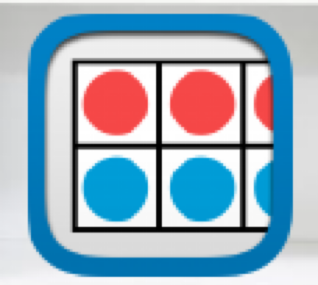 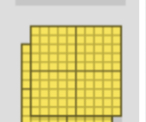 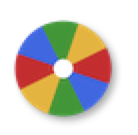 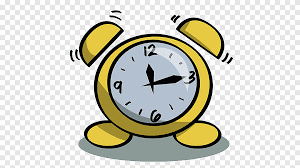 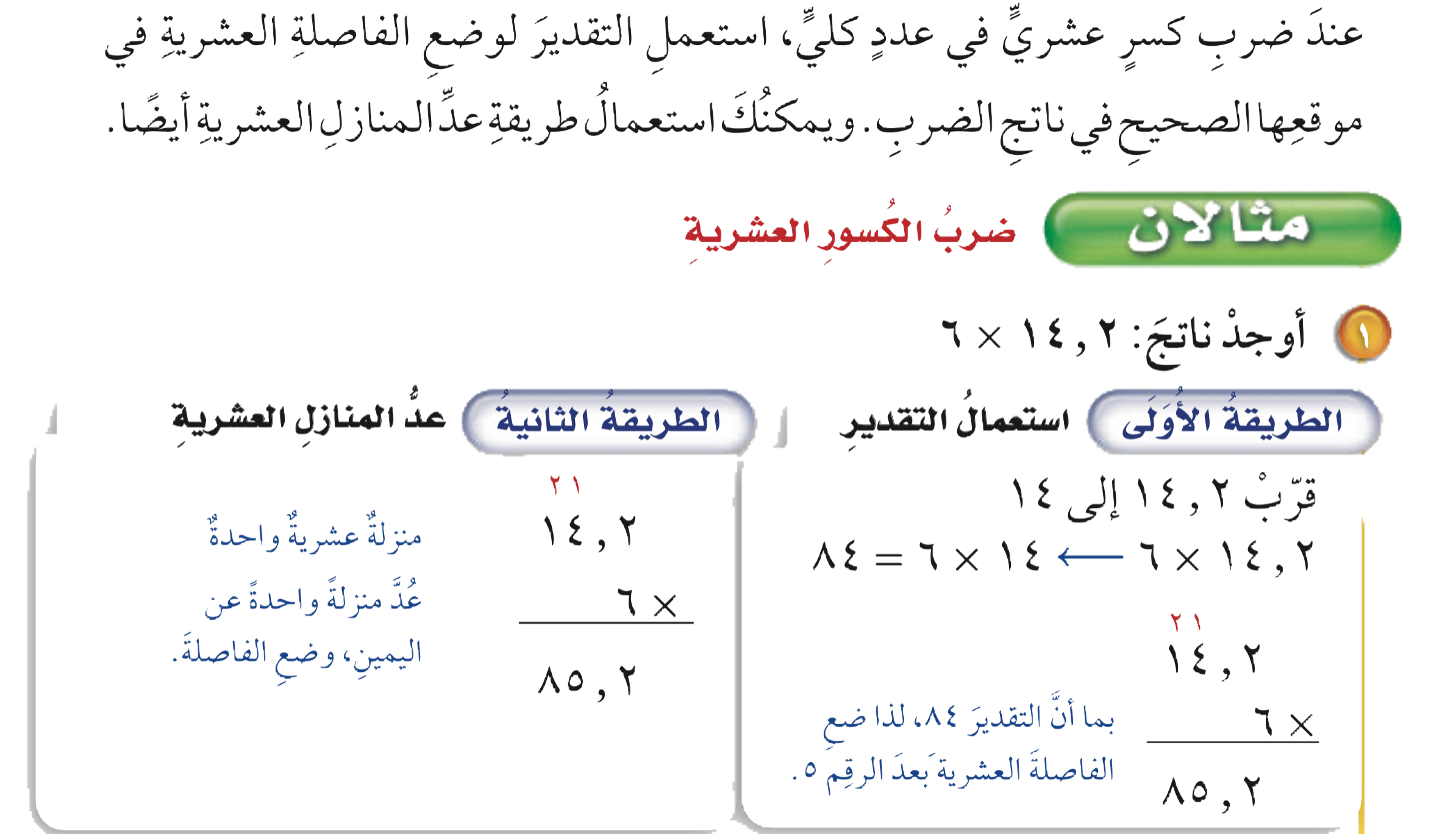 أدوات
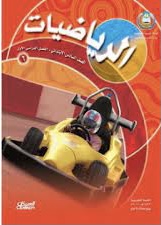 تحقق من فهمك
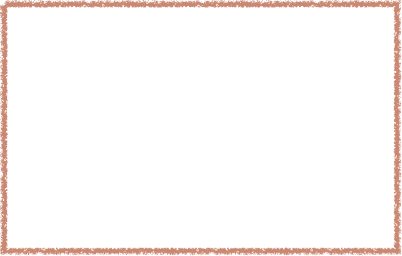 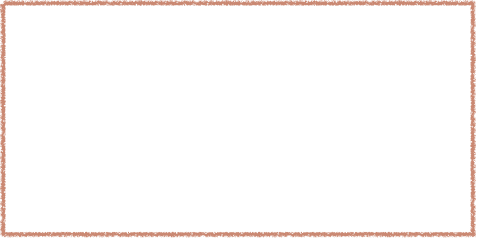 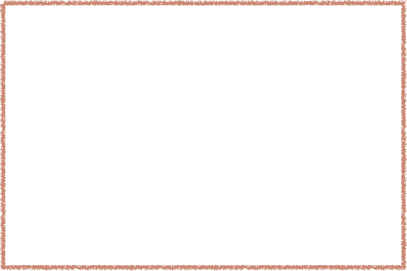 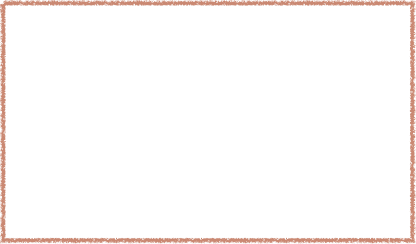 مثالان
نشاط
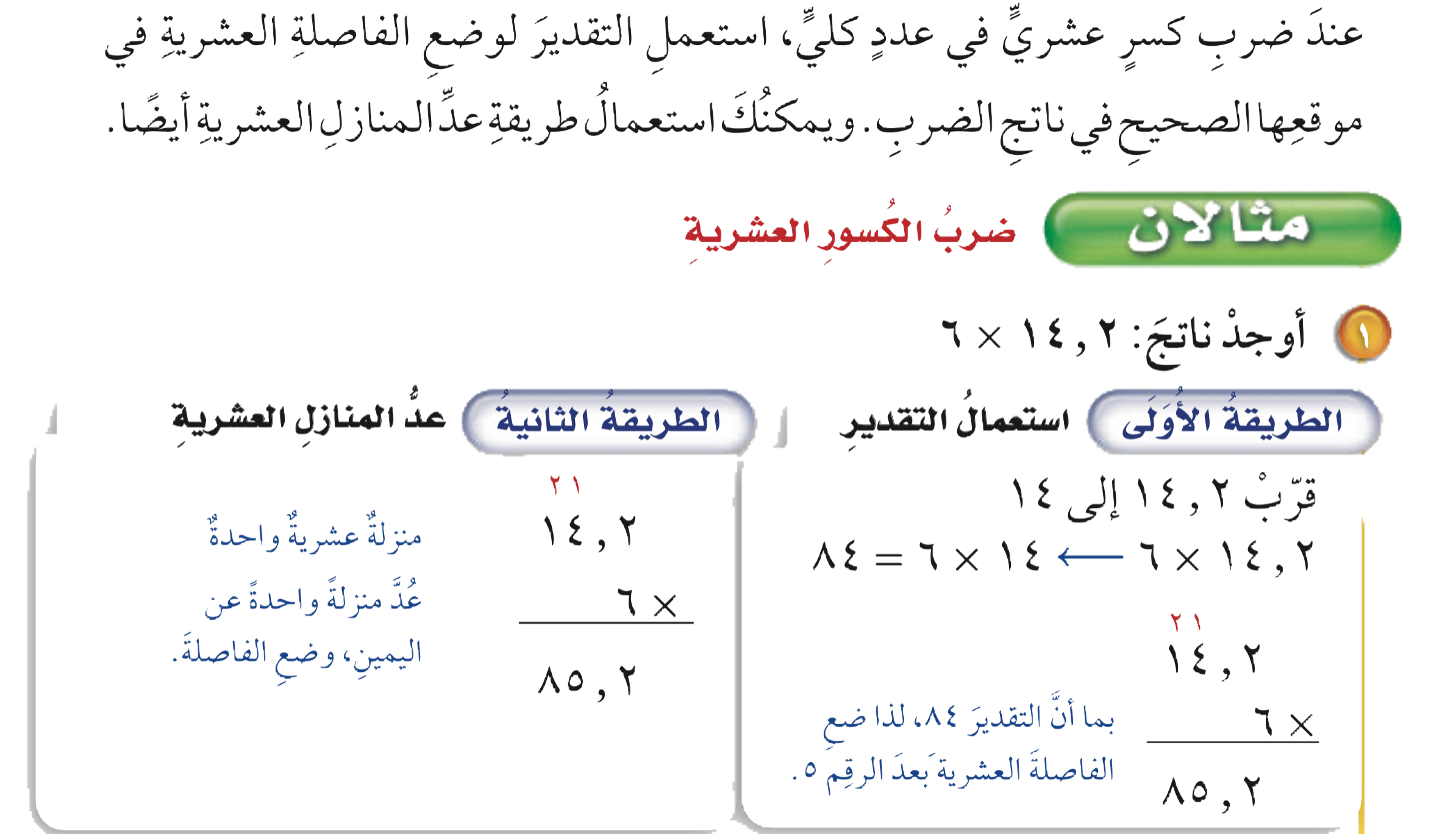 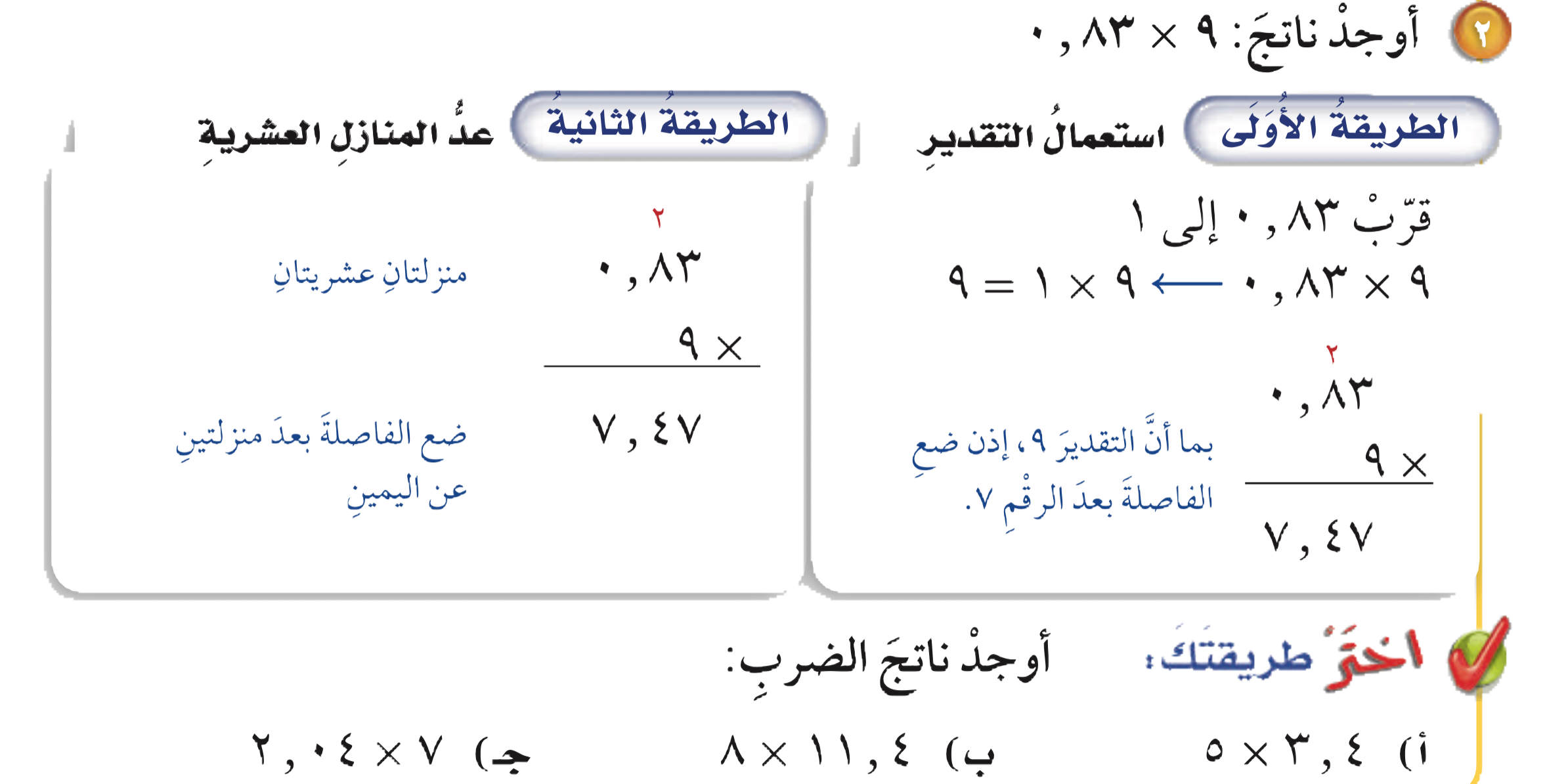 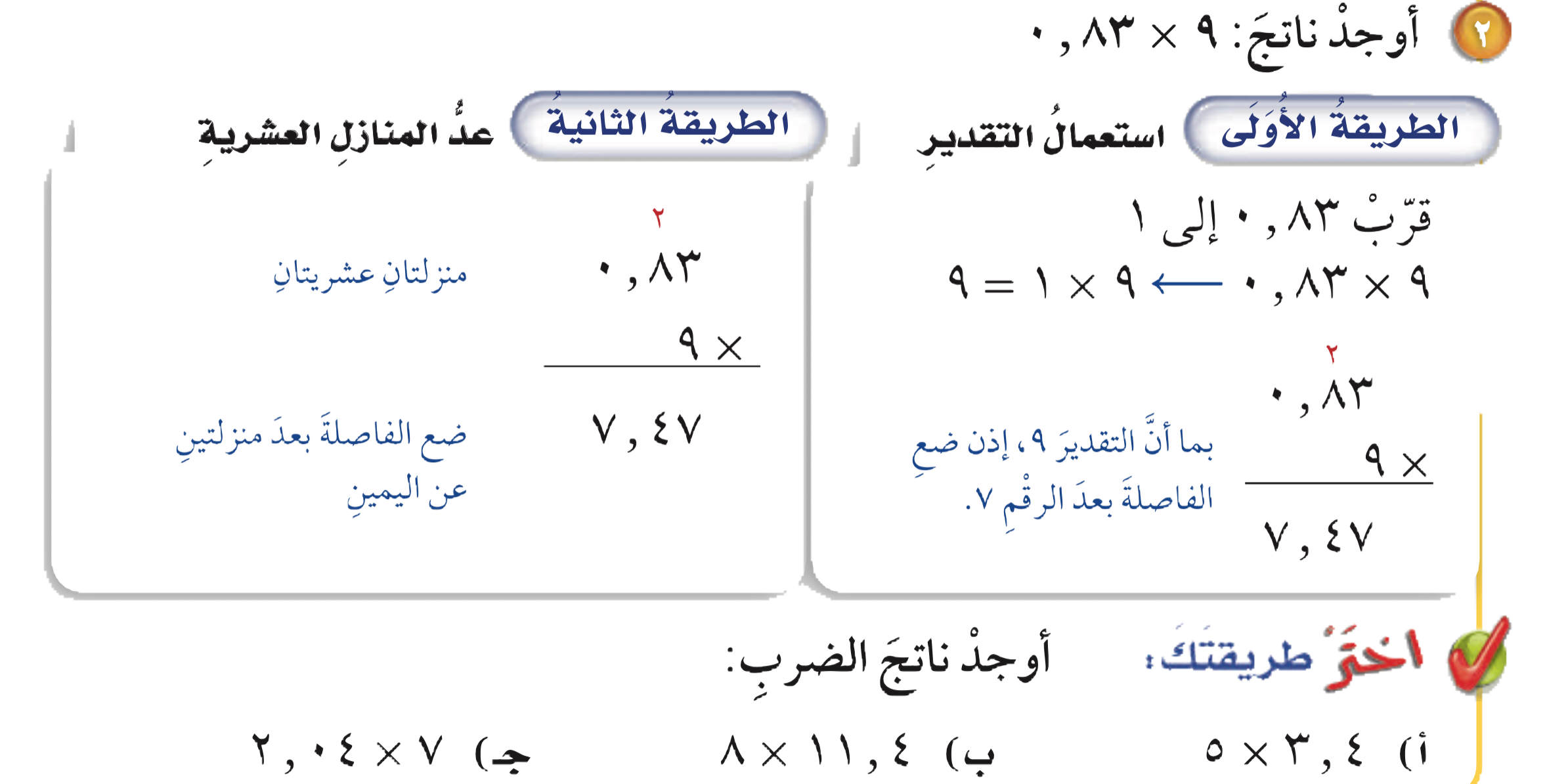 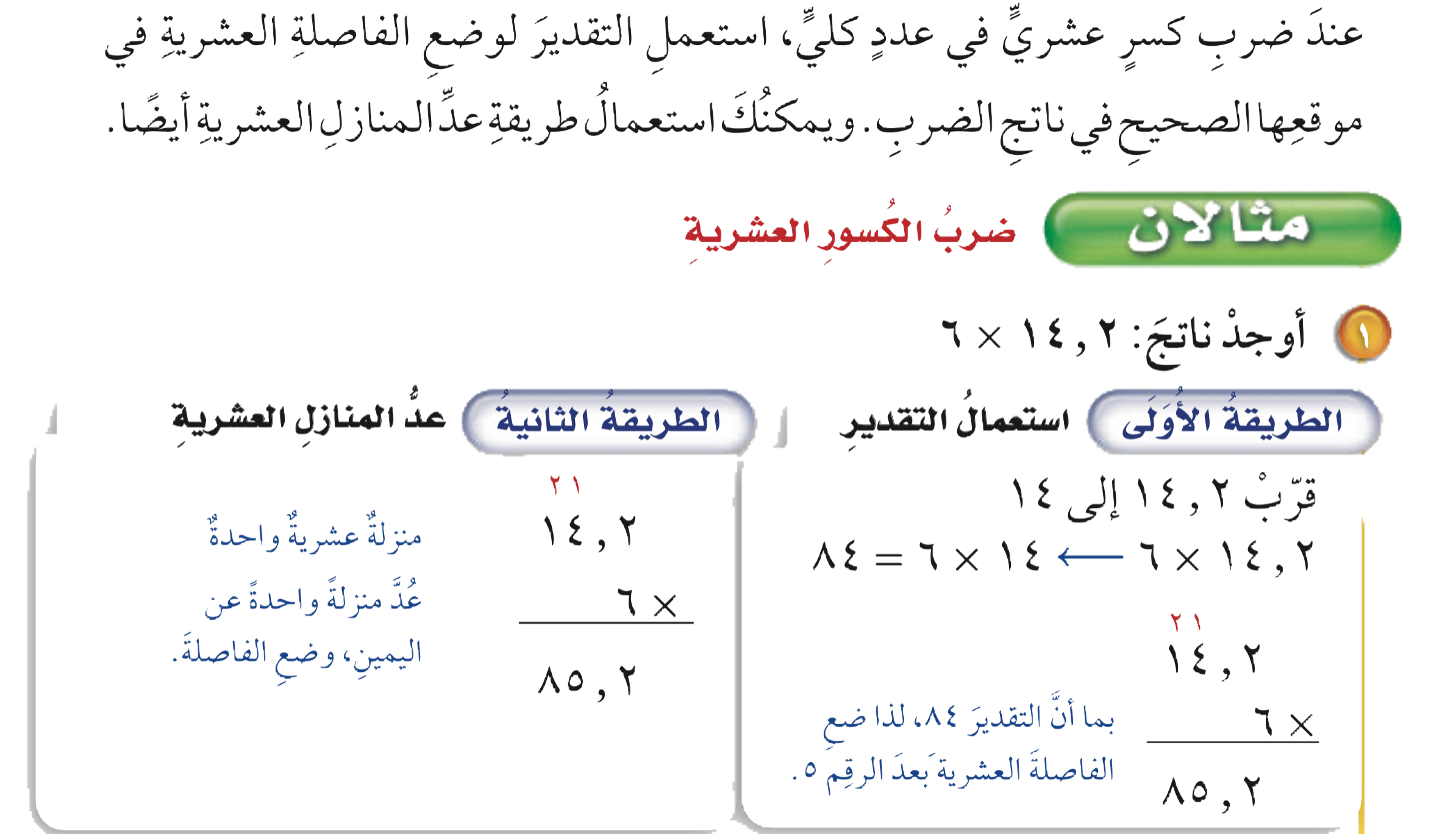 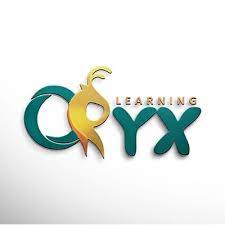 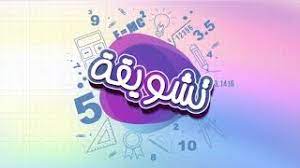 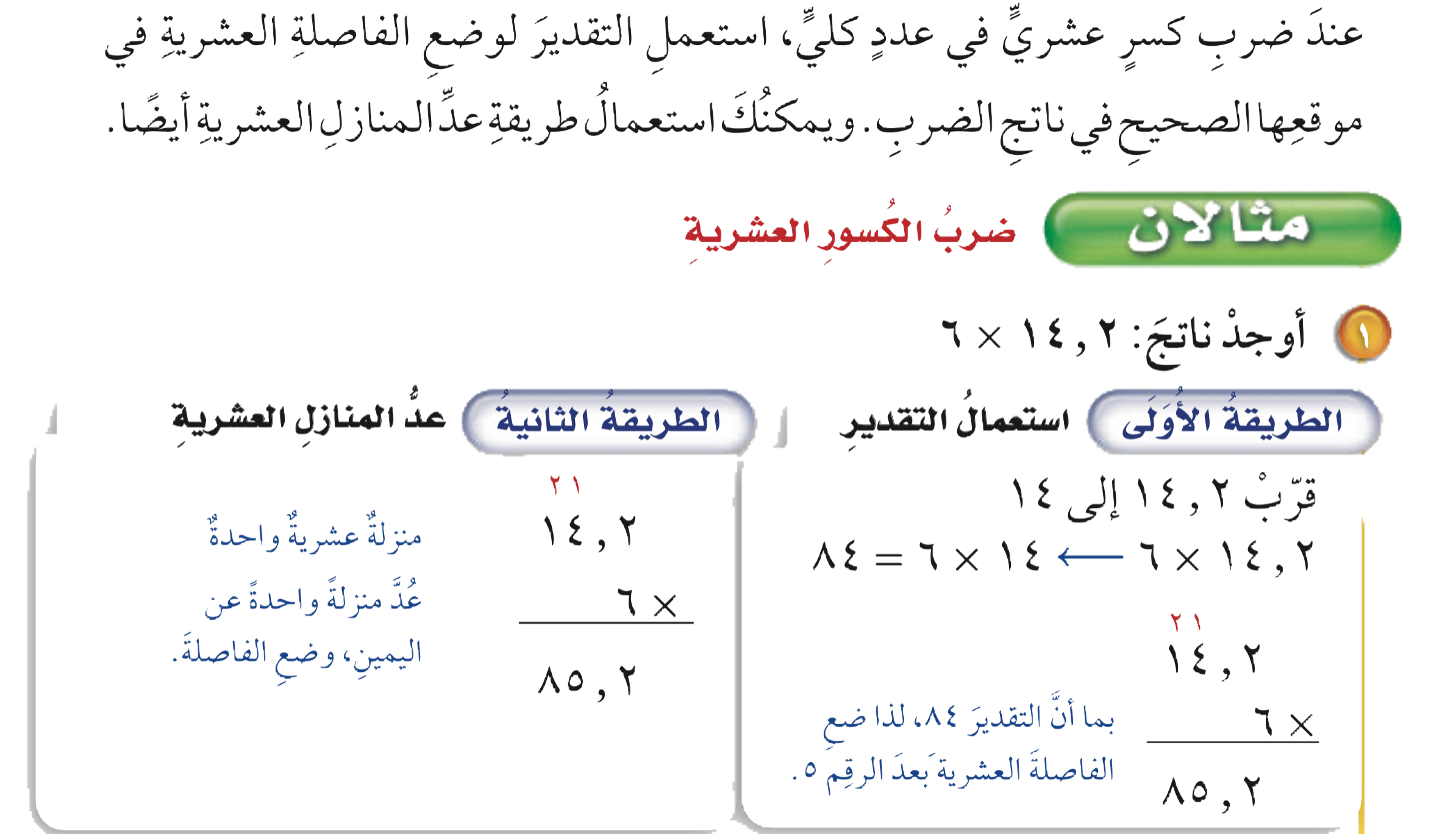 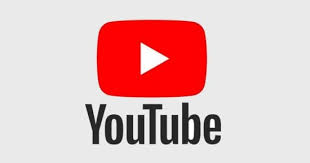 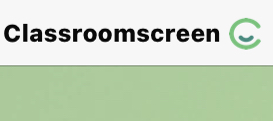 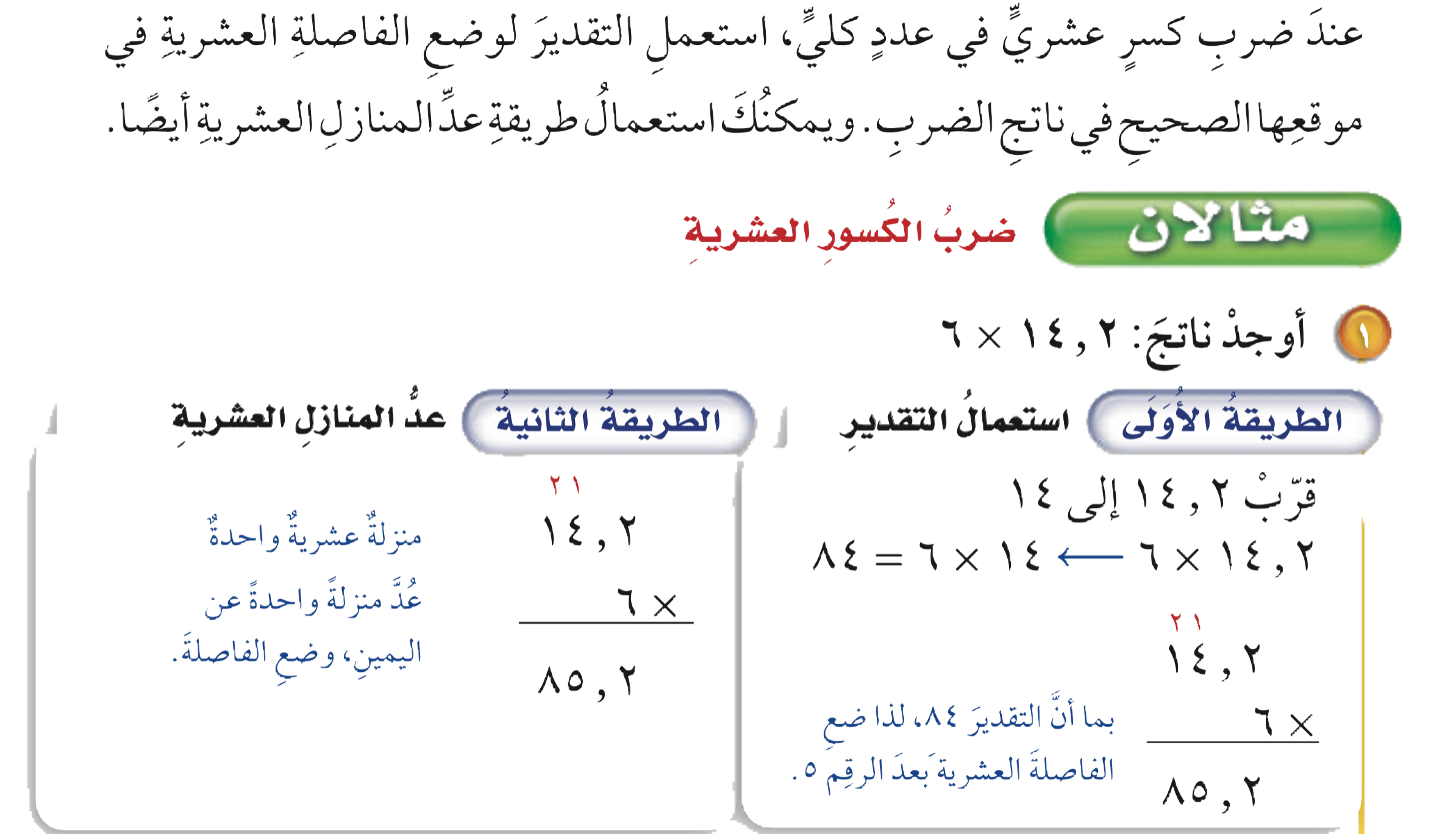 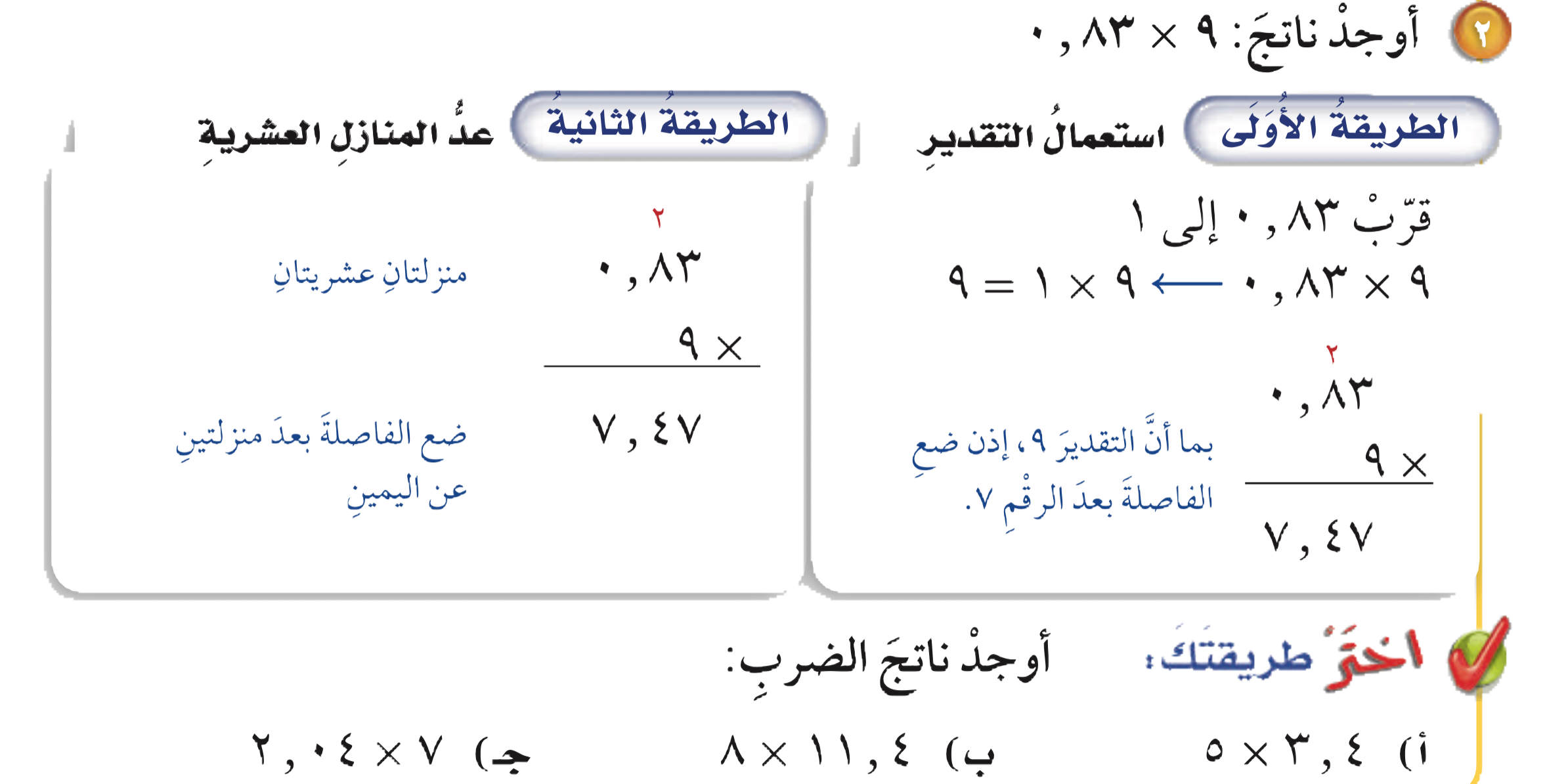 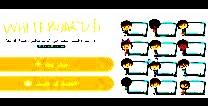 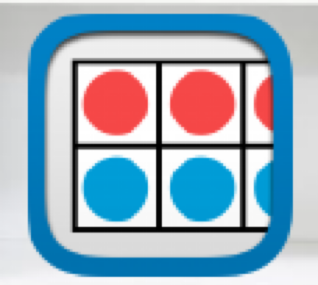 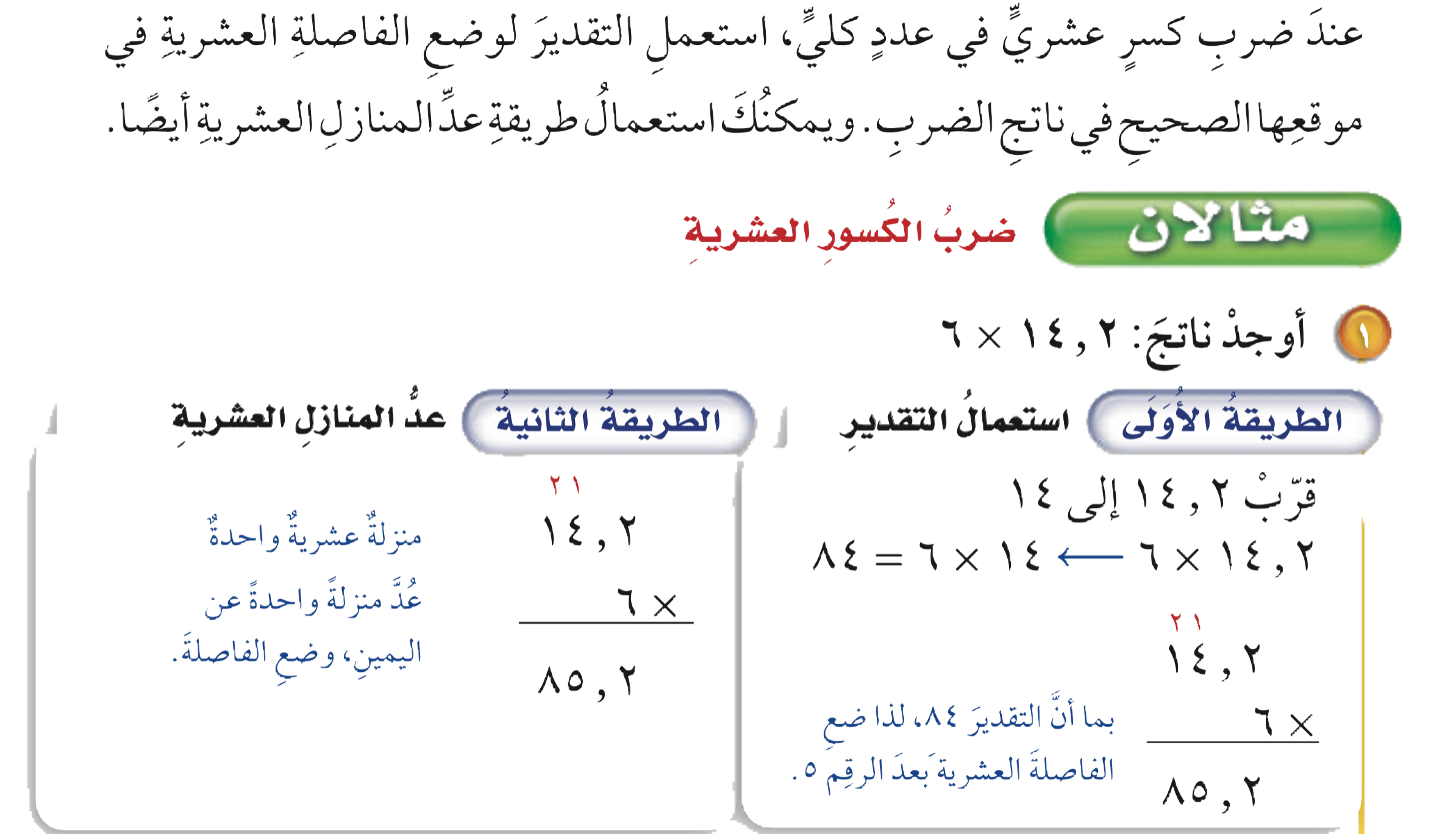 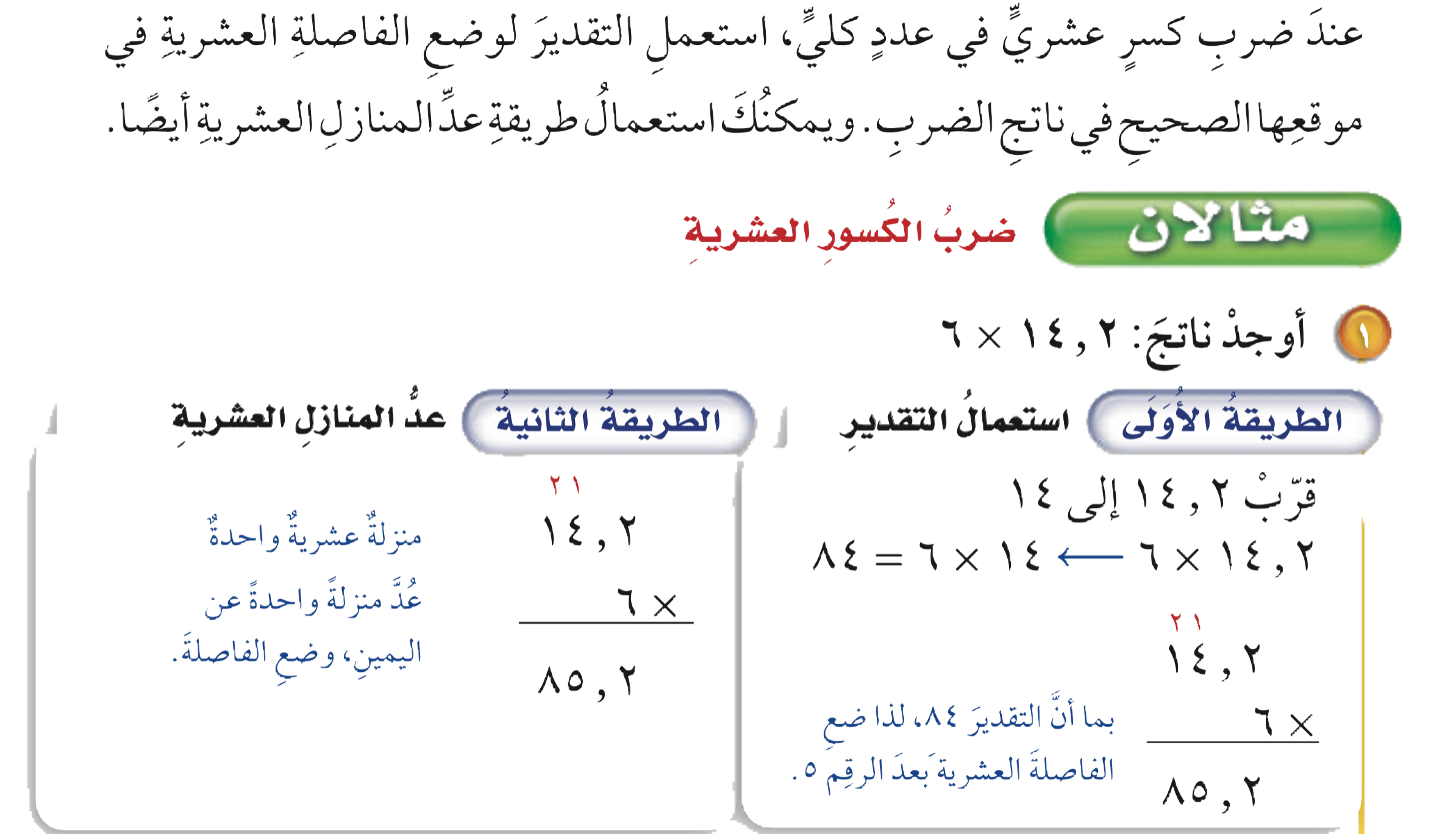 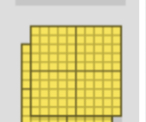 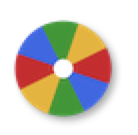 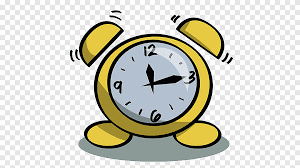 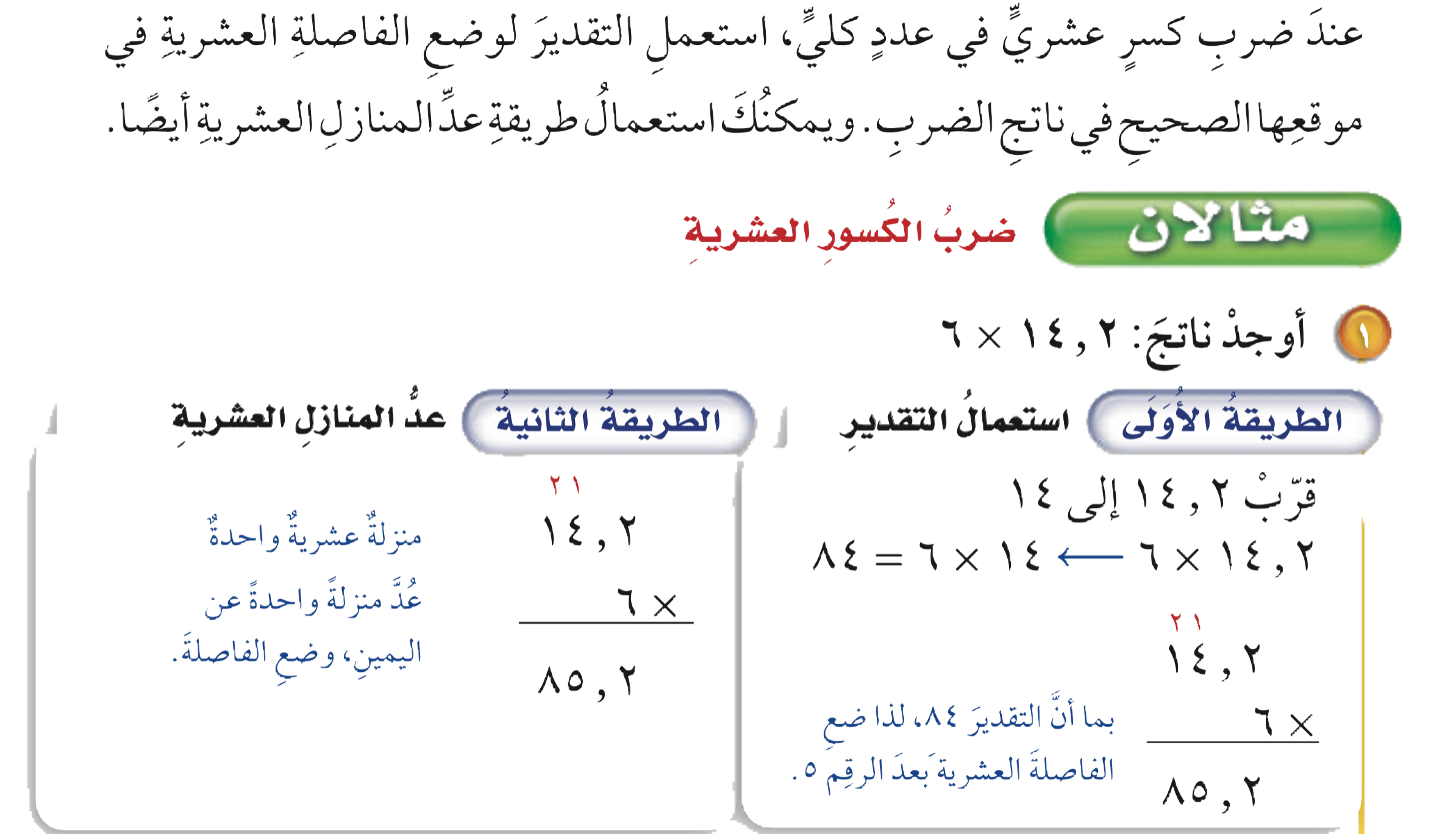 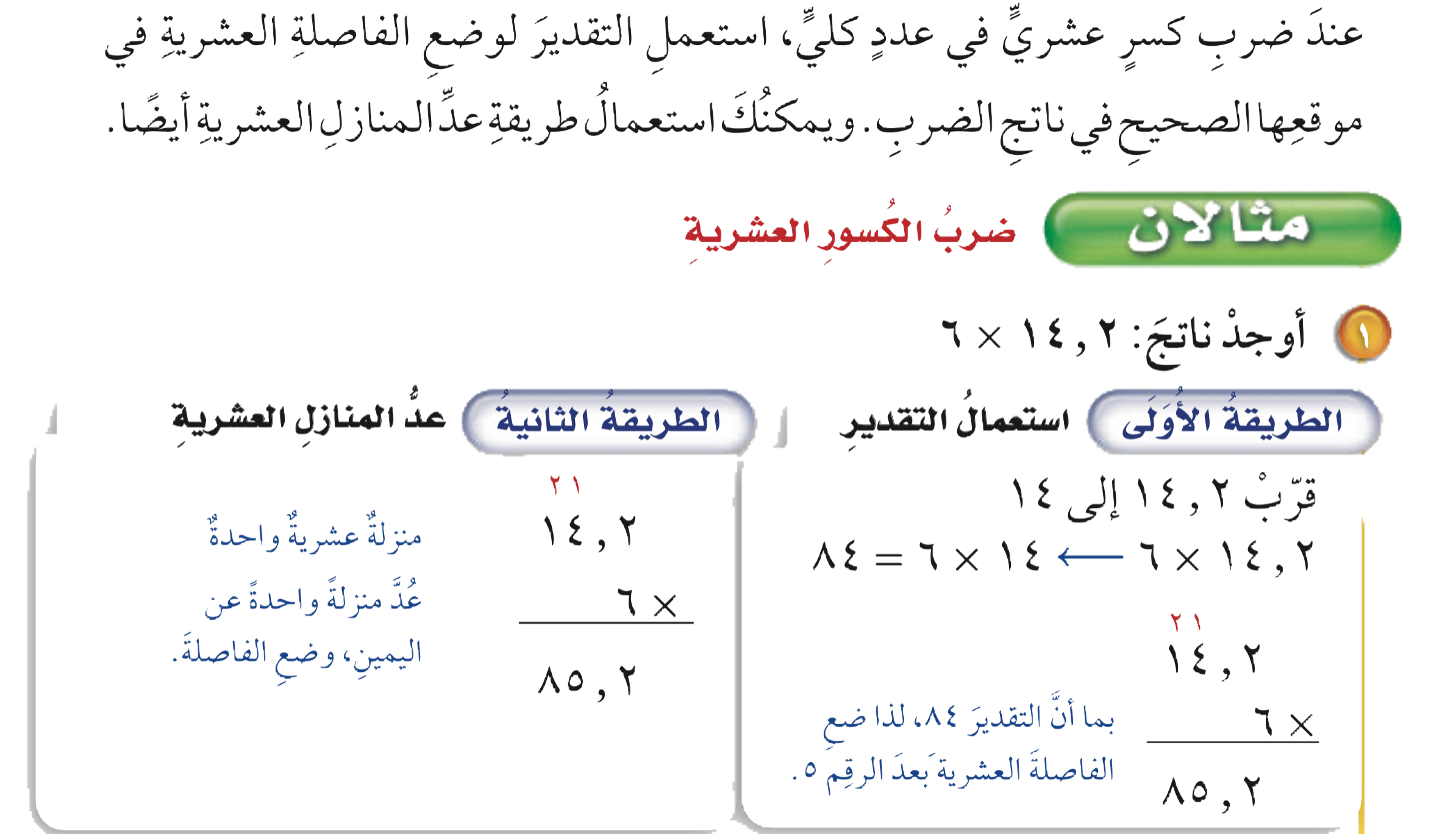 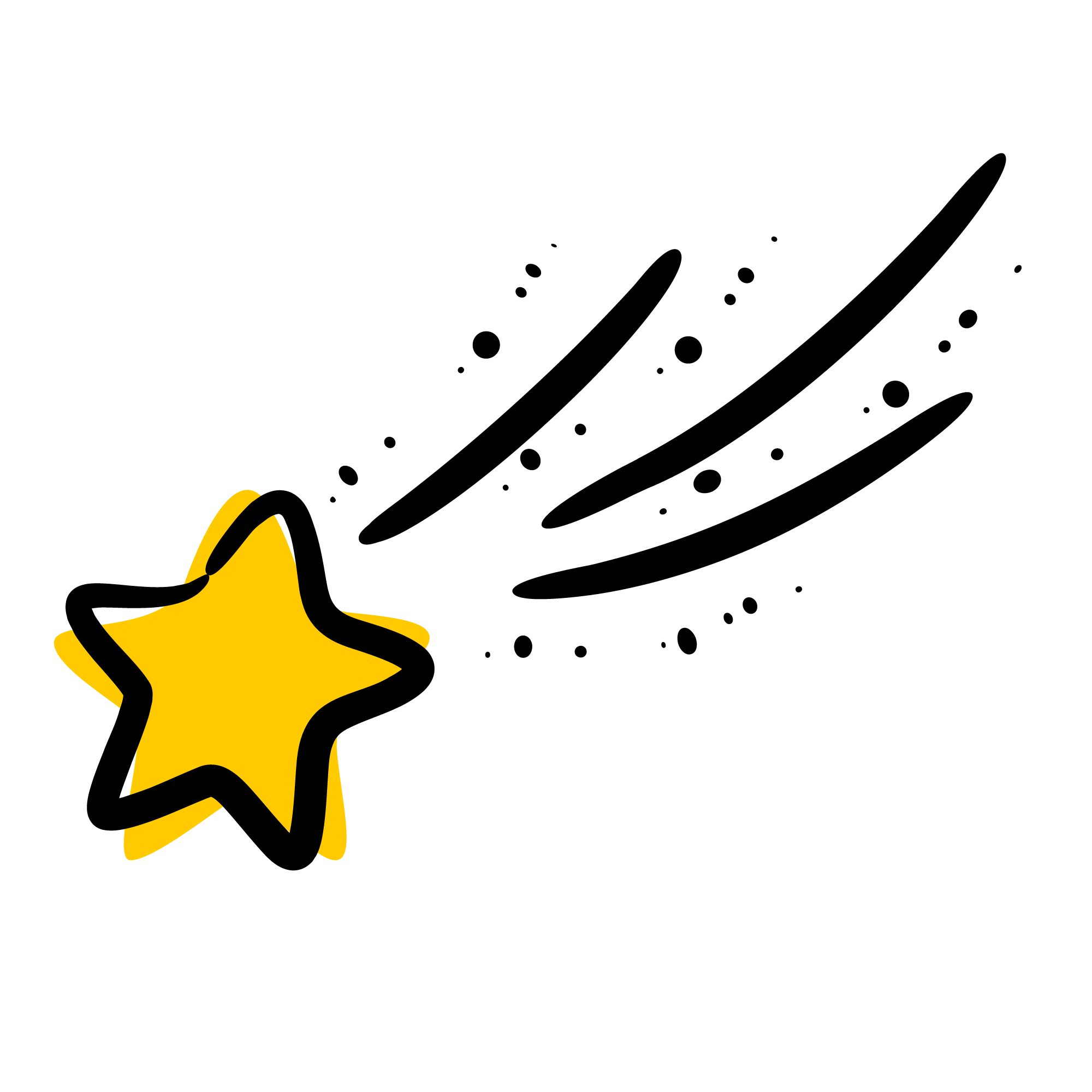 أدوات
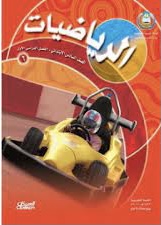 الحل
نشاط
تحقق من فهمك
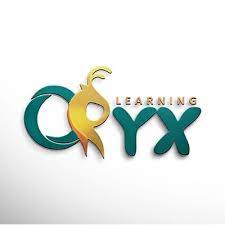 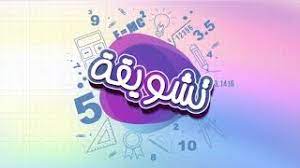 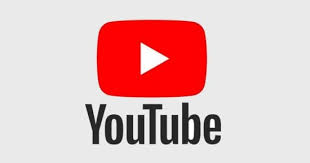 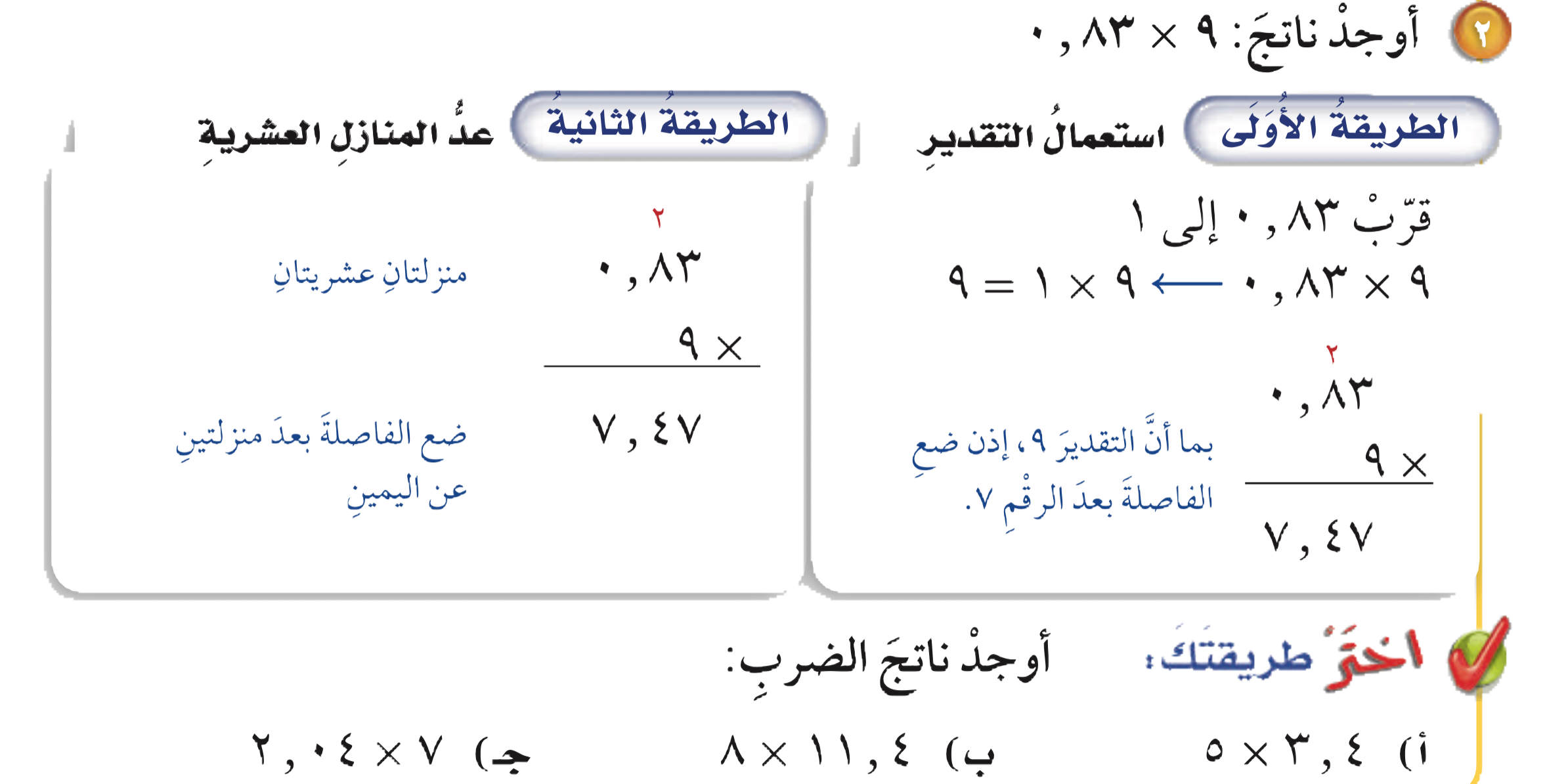 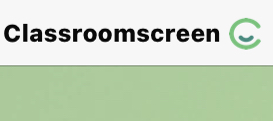 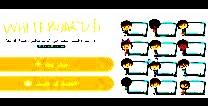 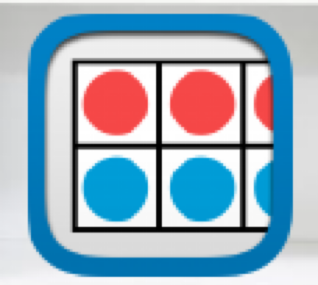 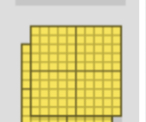 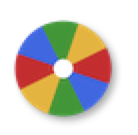 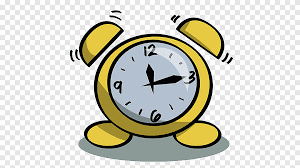 أدوات
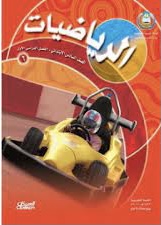 نشاط
تحقق من فهمك
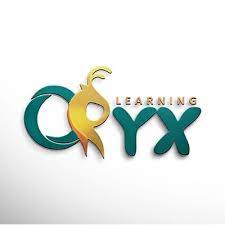 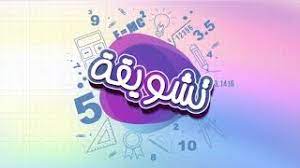 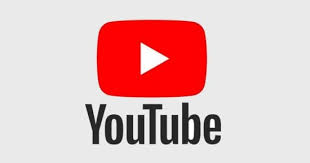 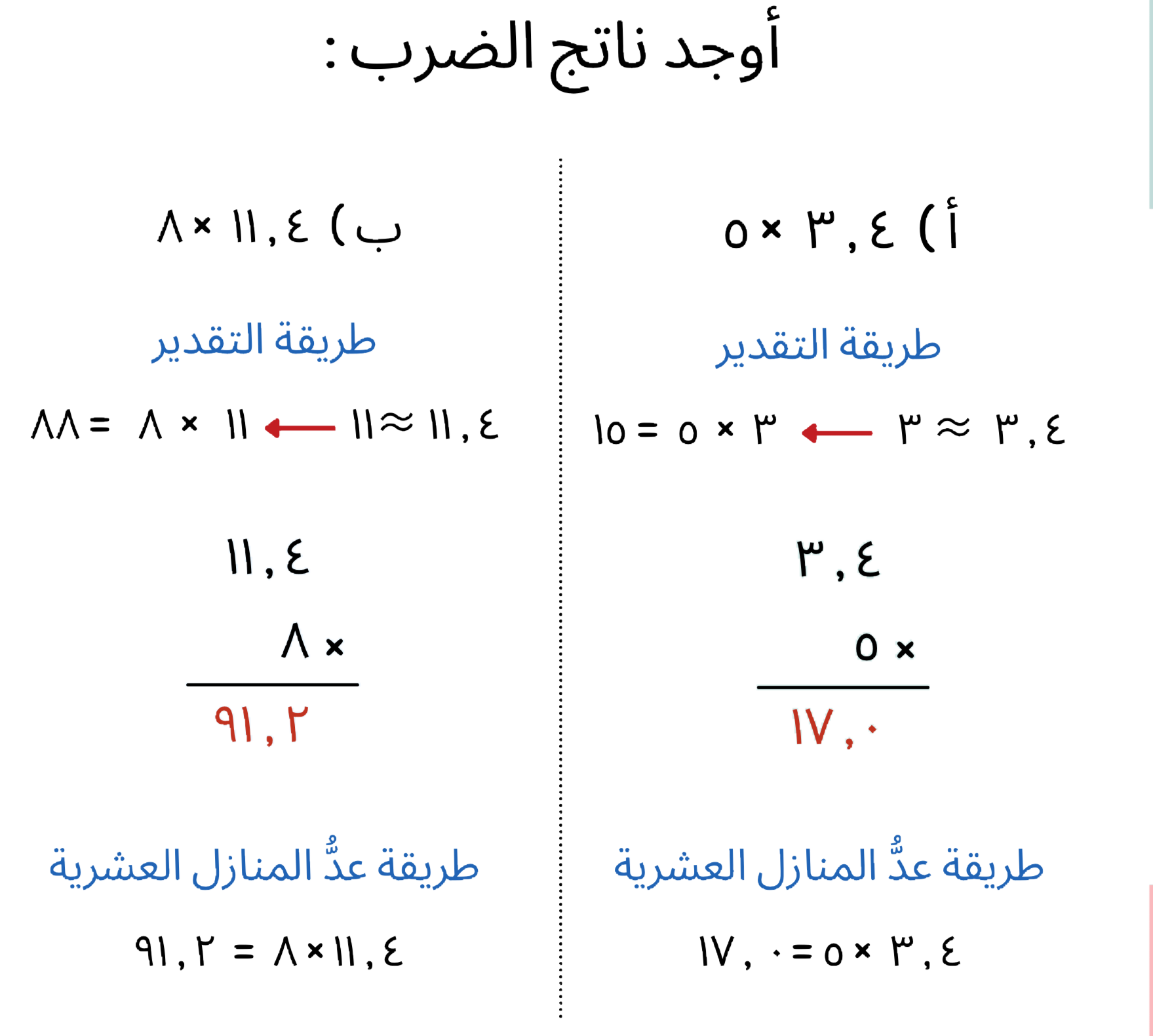 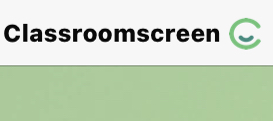 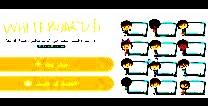 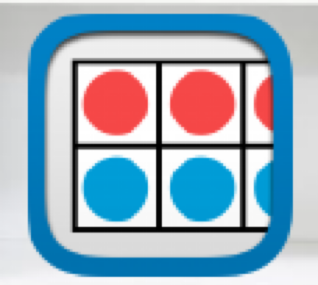 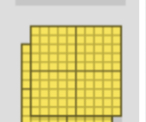 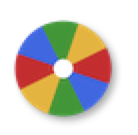 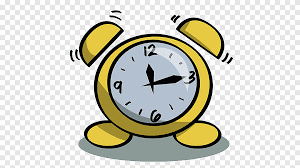 أدوات
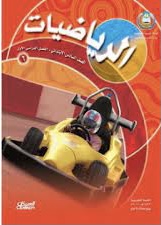 نشاط
تحقق من فهمك
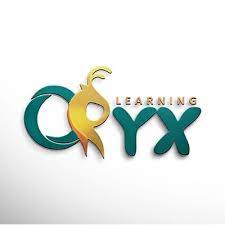 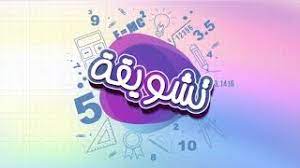 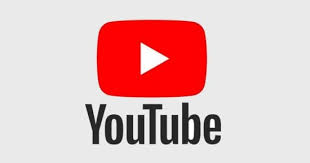 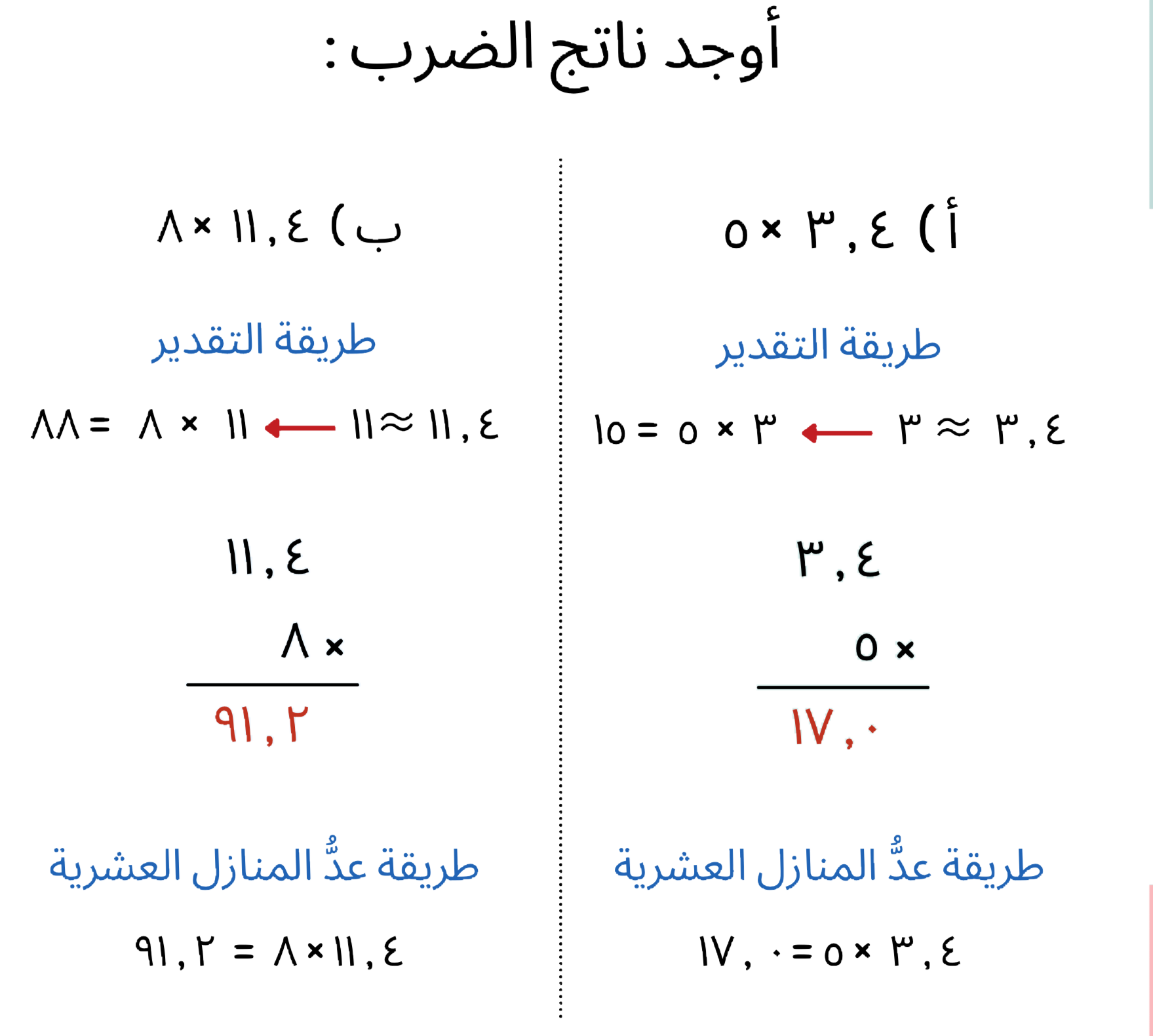 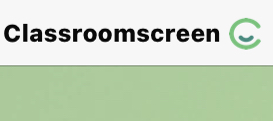 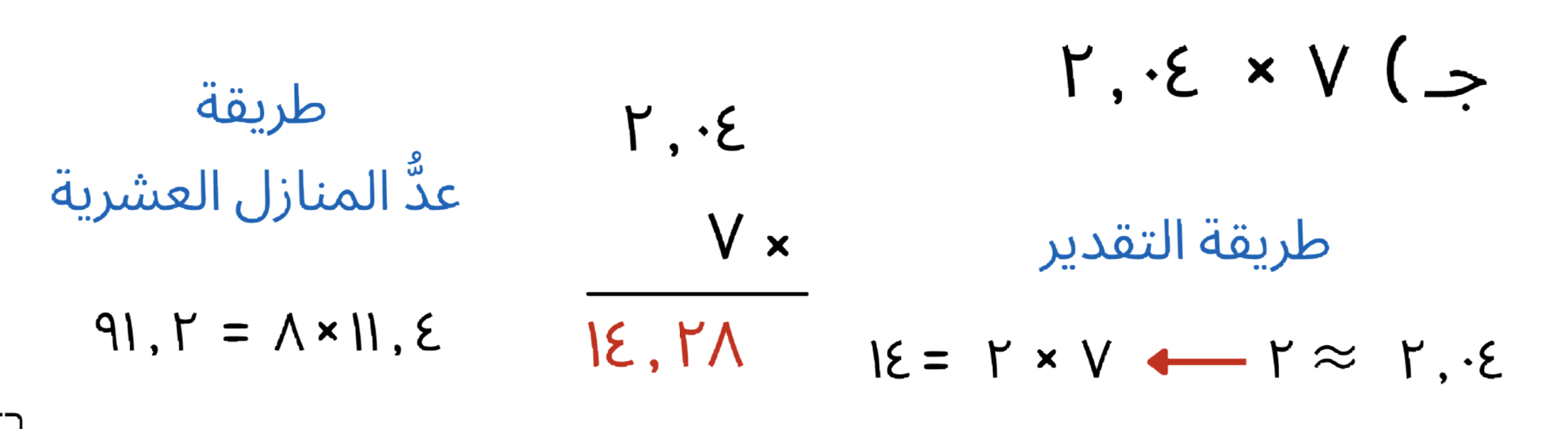 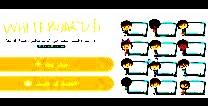 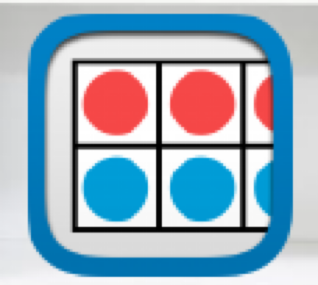 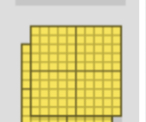 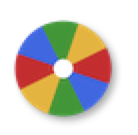 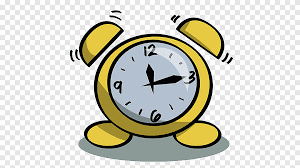 أدوات
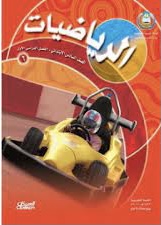 تحقق من فهمك
مثالان
نشاط
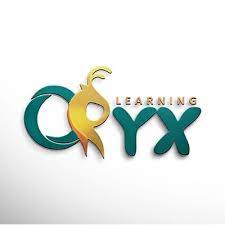 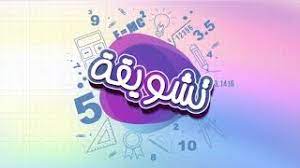 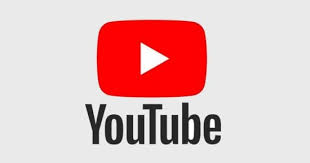 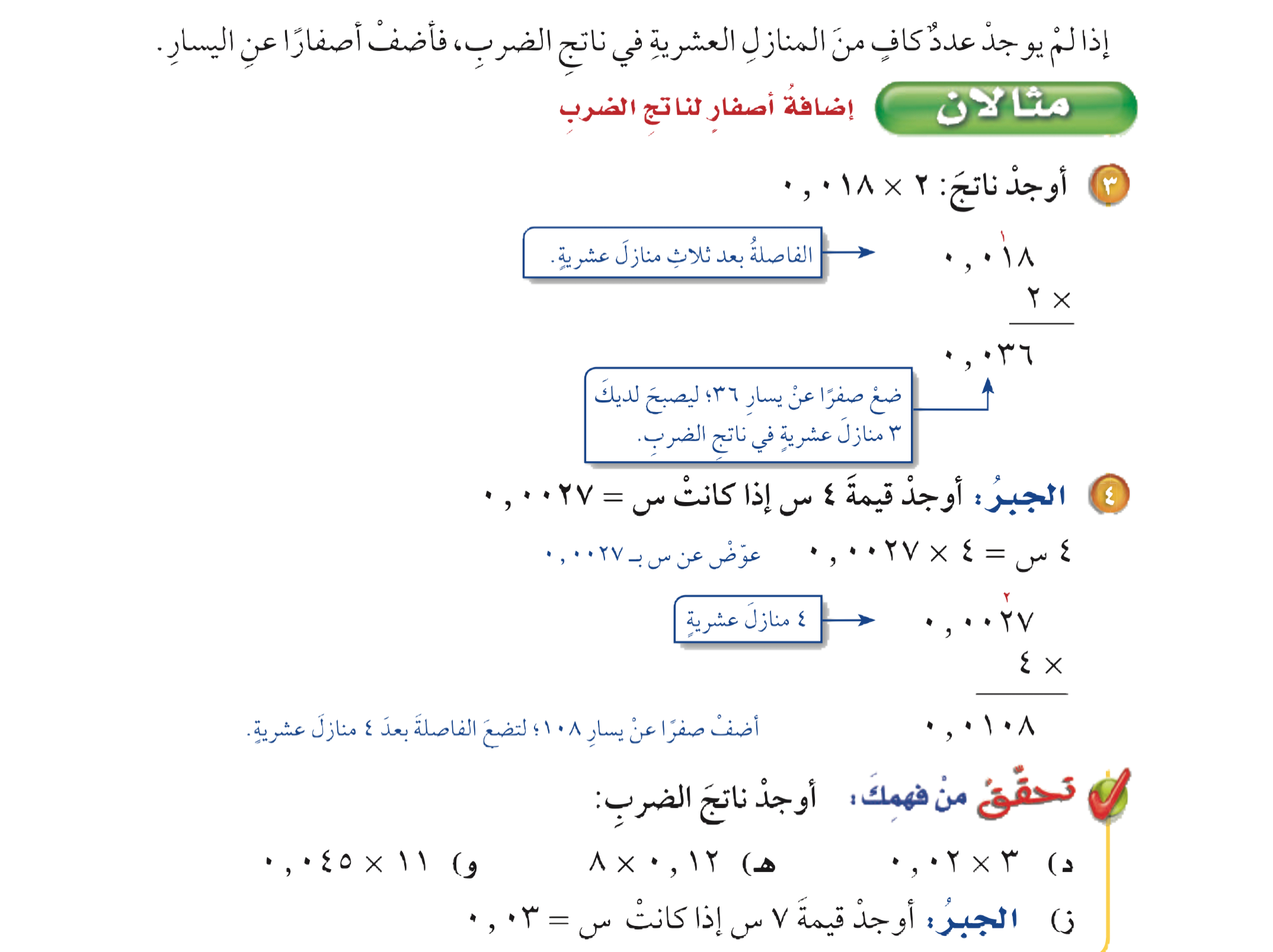 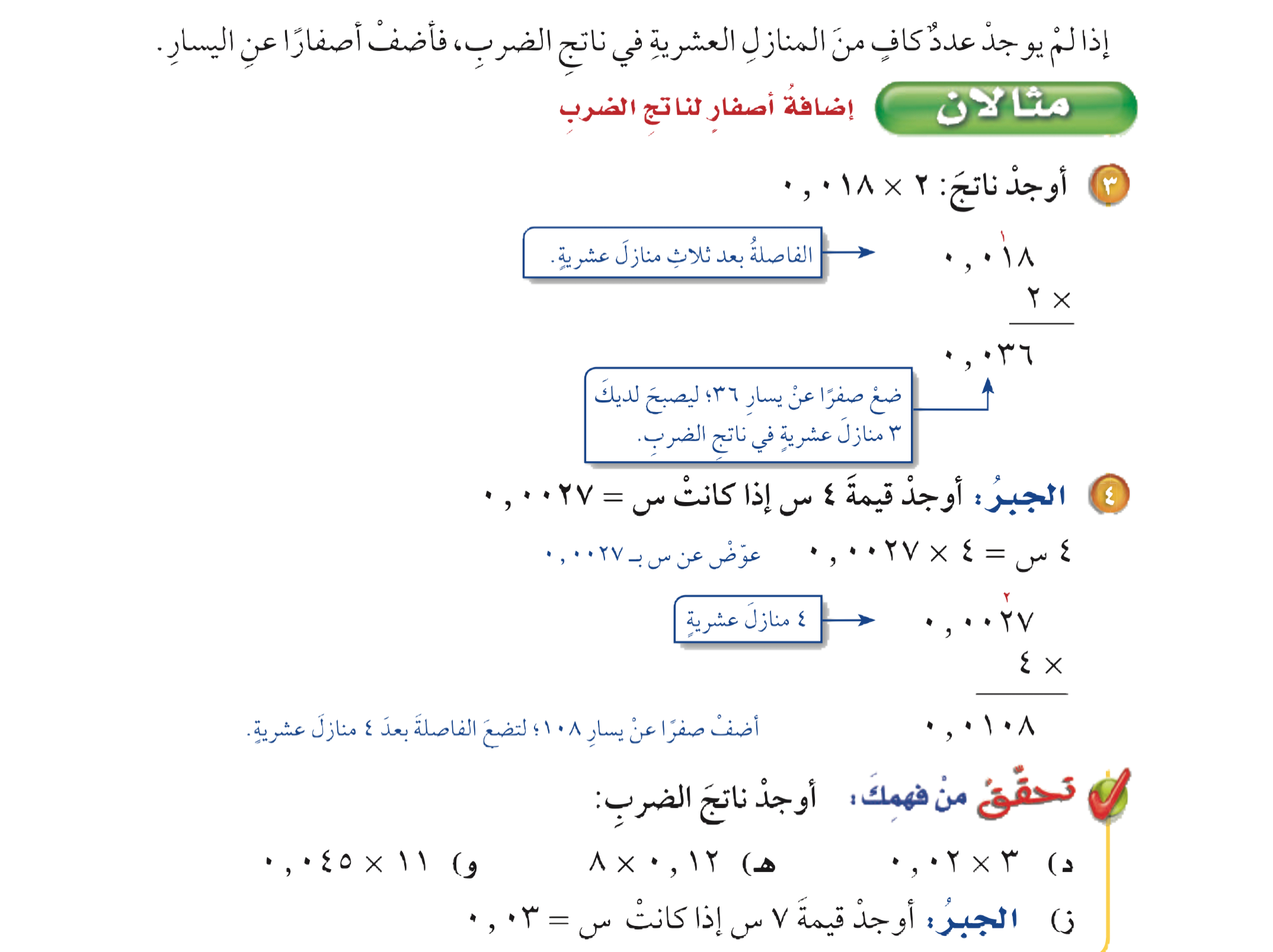 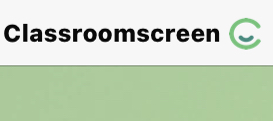 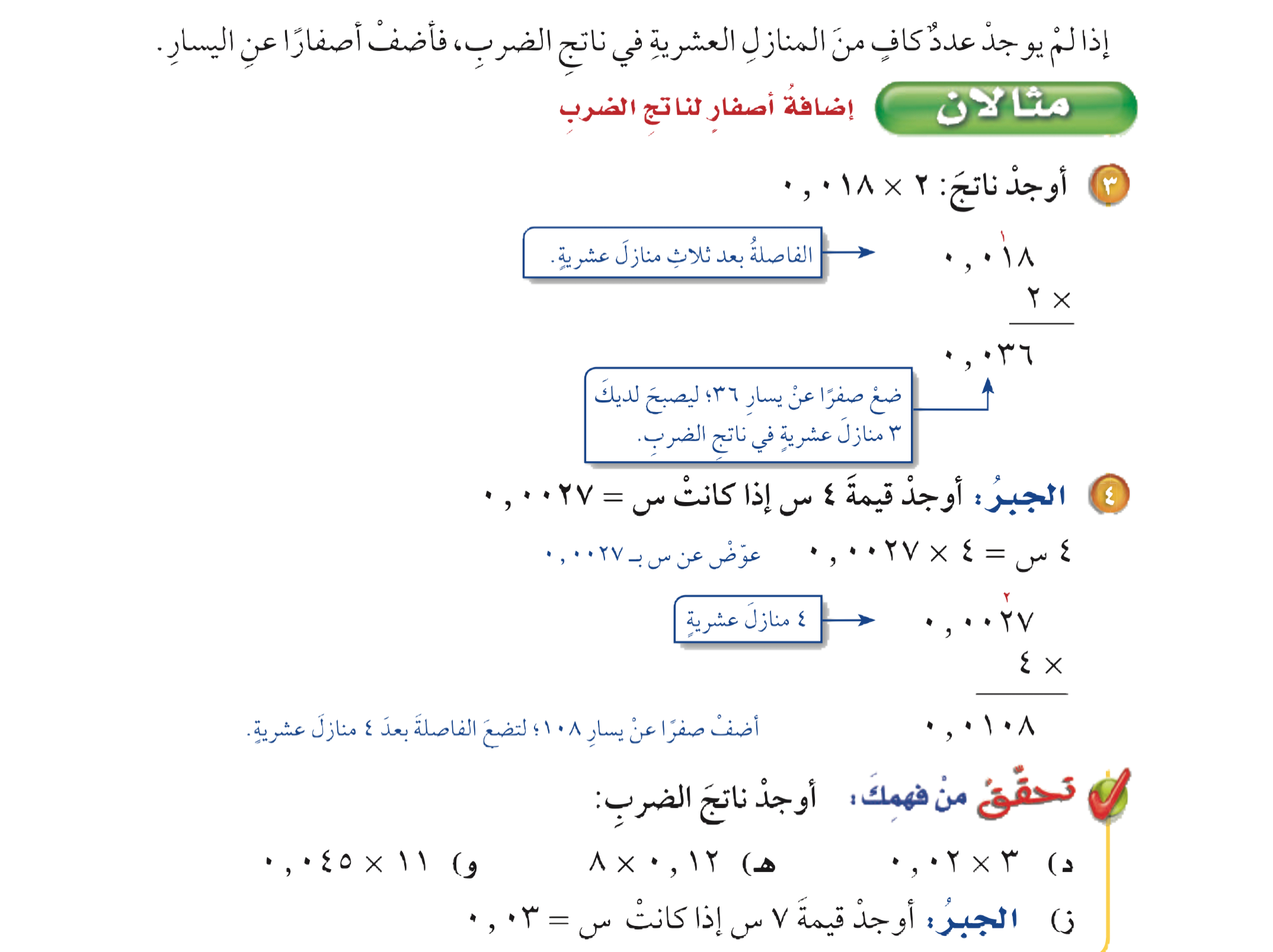 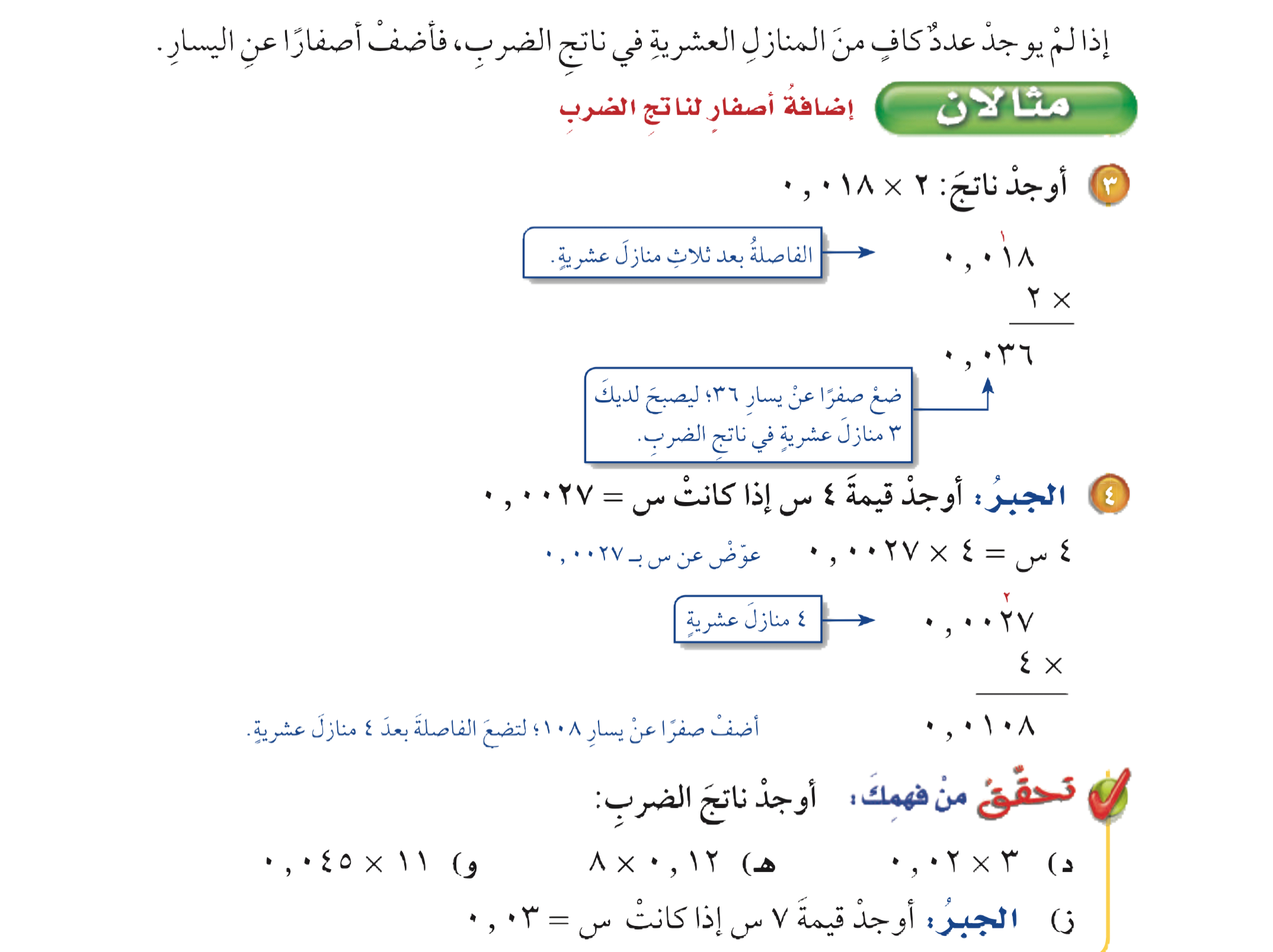 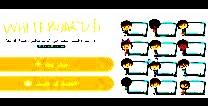 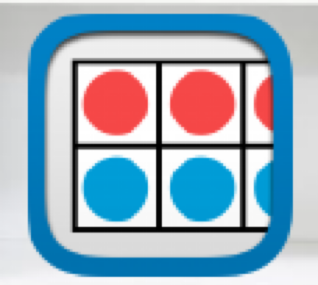 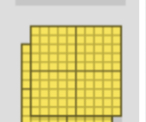 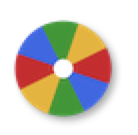 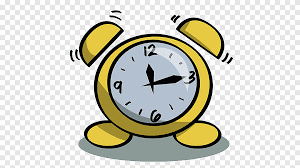 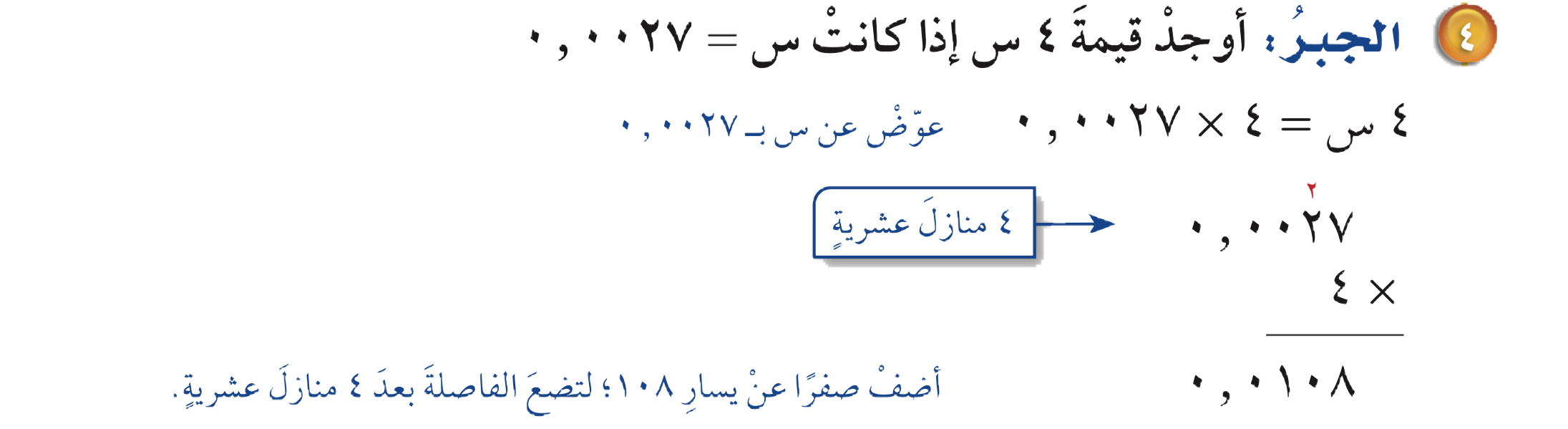 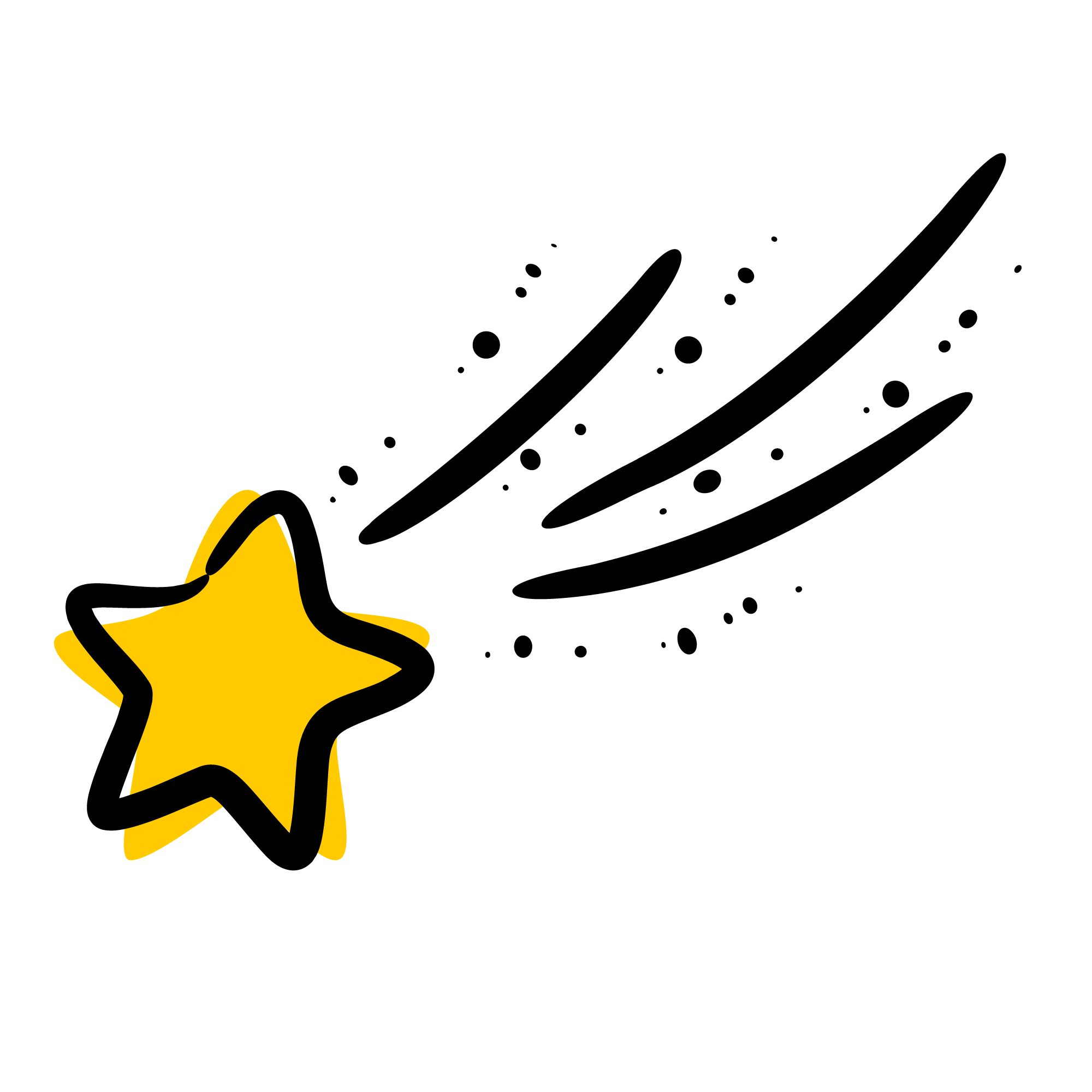 أدوات
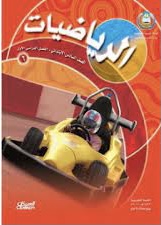 الحل
نشاط
تحقق من فهمك
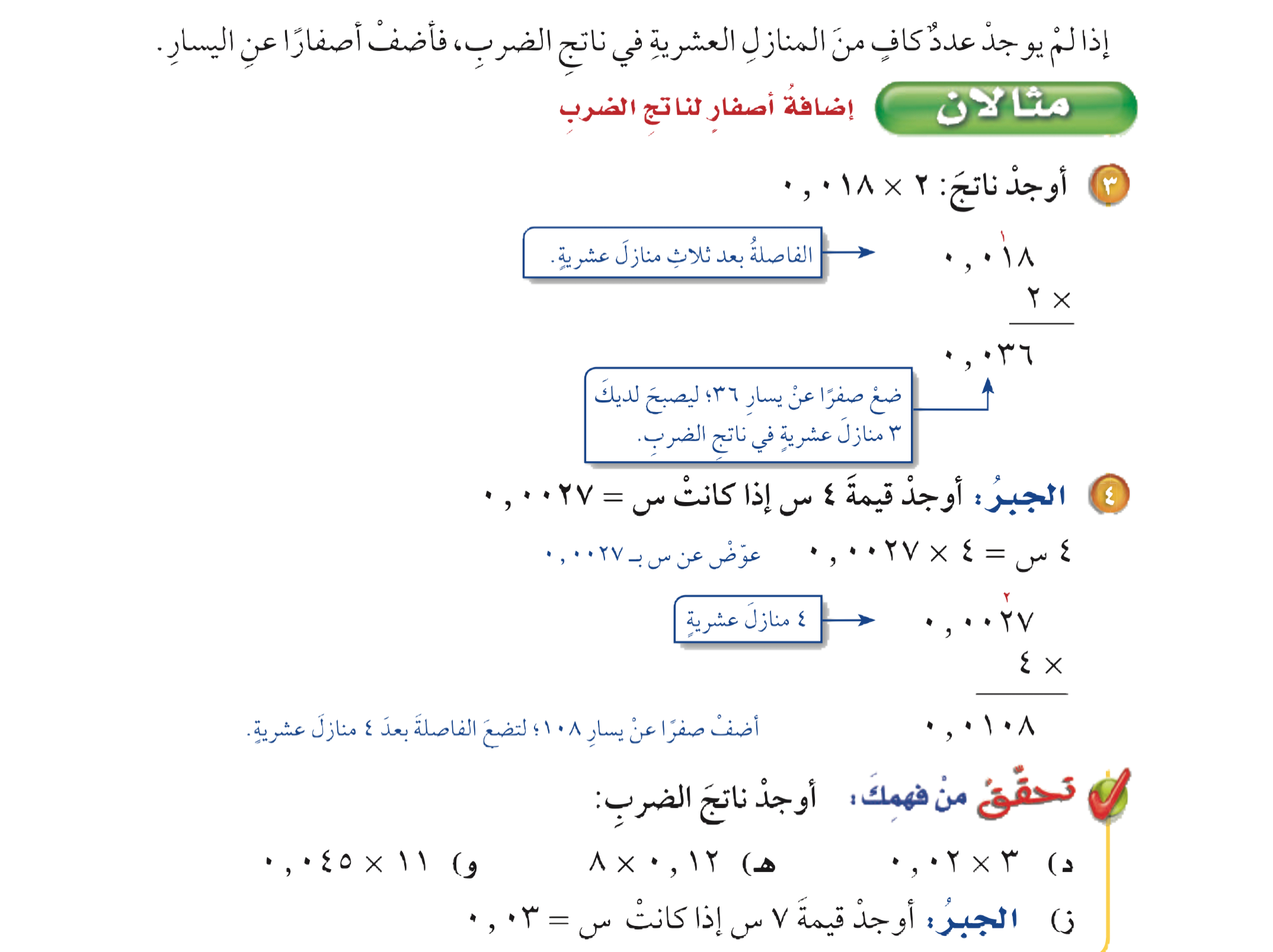 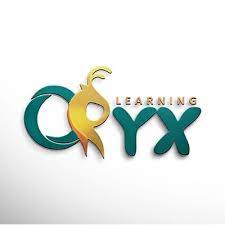 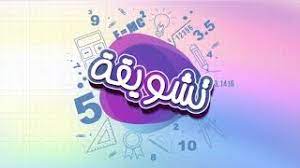 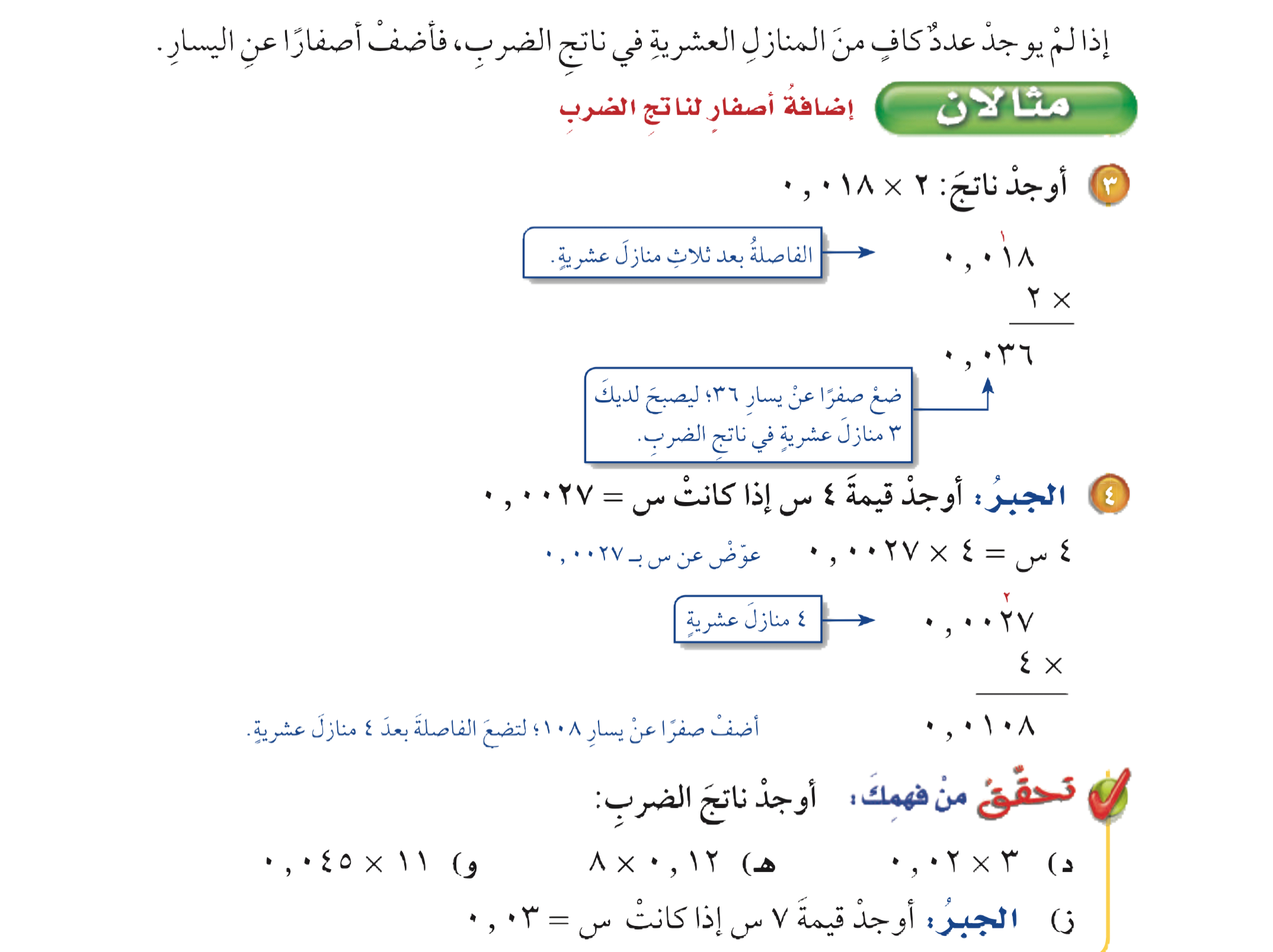 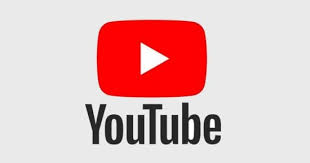 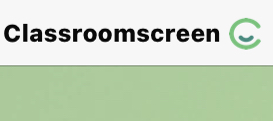 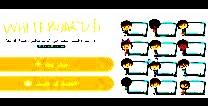 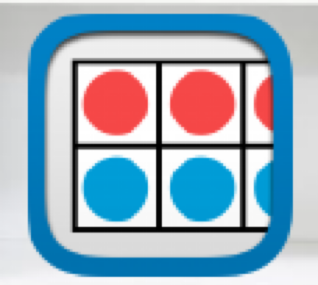 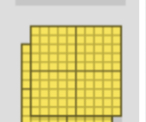 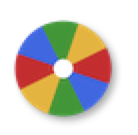 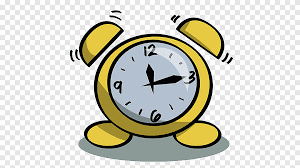 أدوات
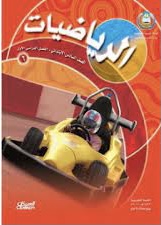 نشاط
تحقق من فهمك
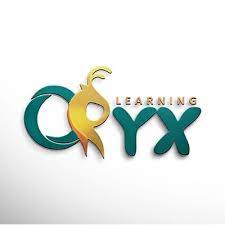 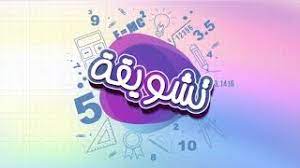 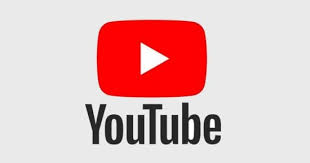 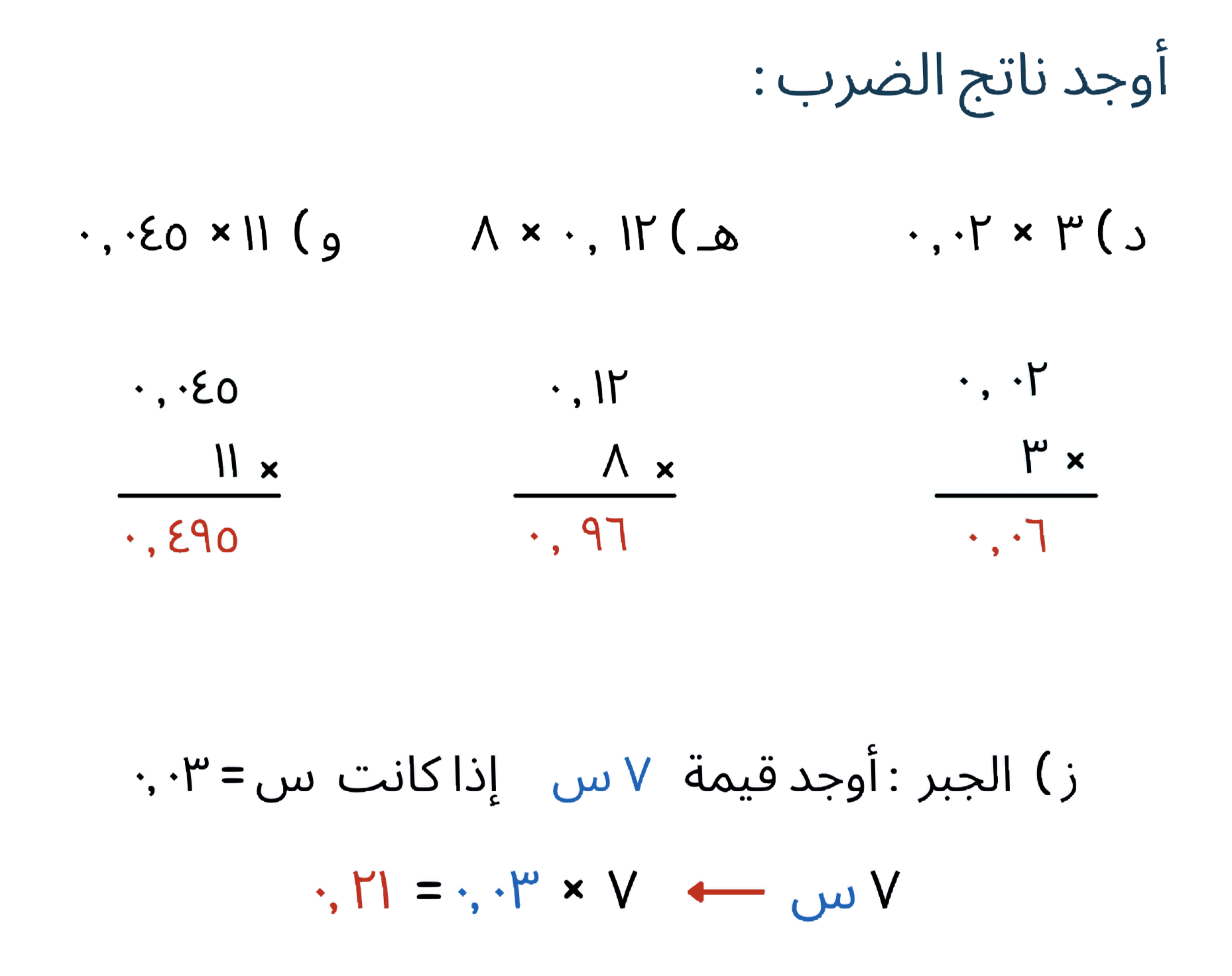 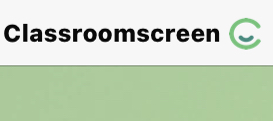 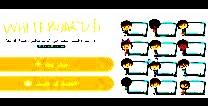 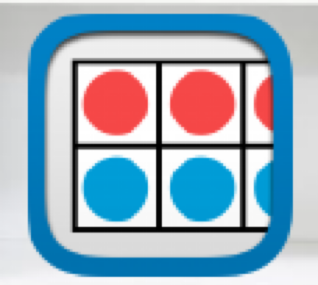 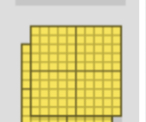 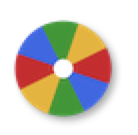 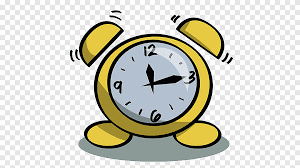 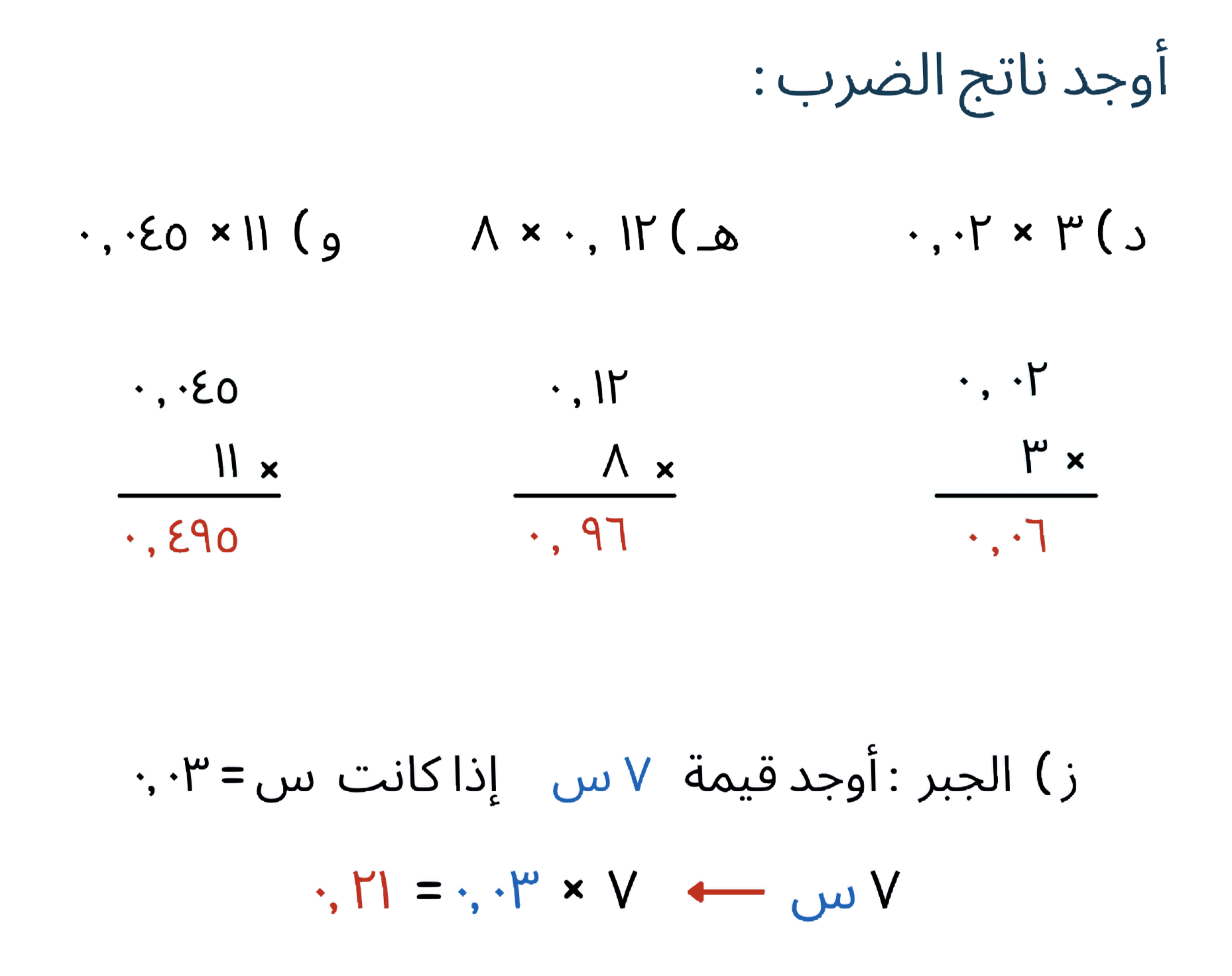 أدوات
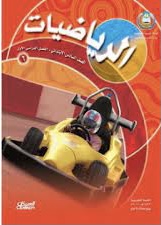 تحقق من فهمك
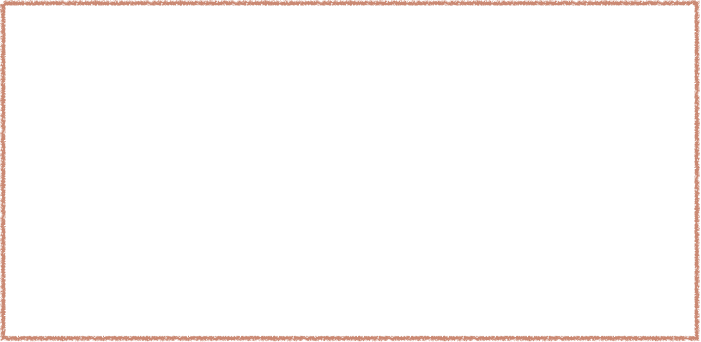 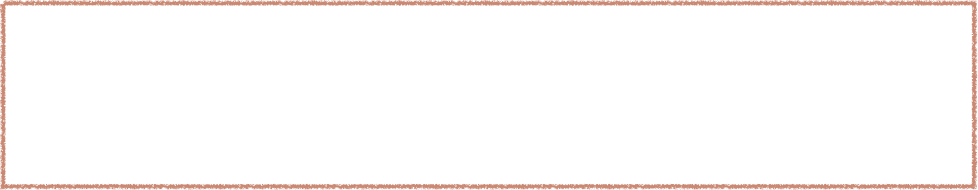 نشاط
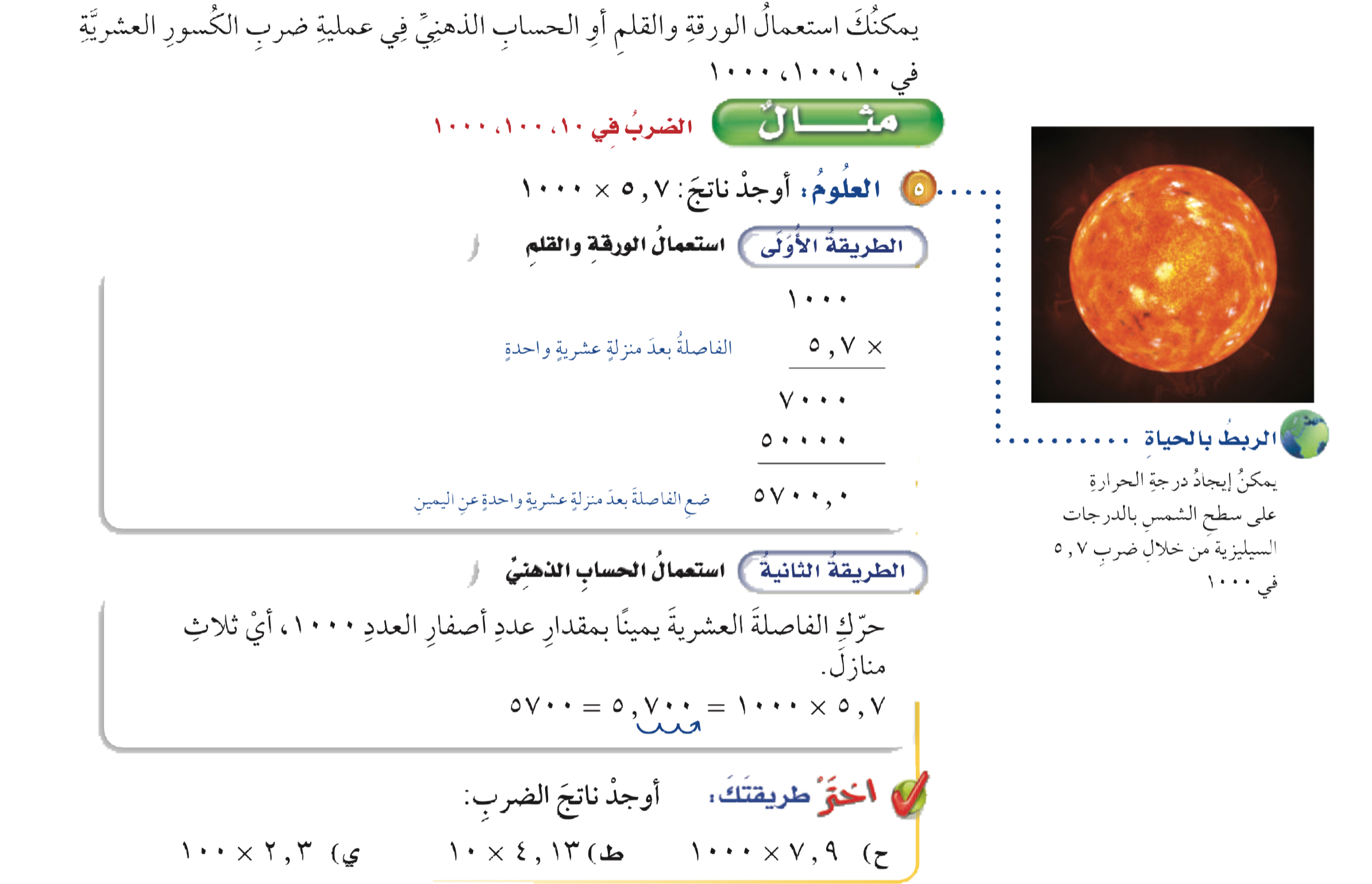 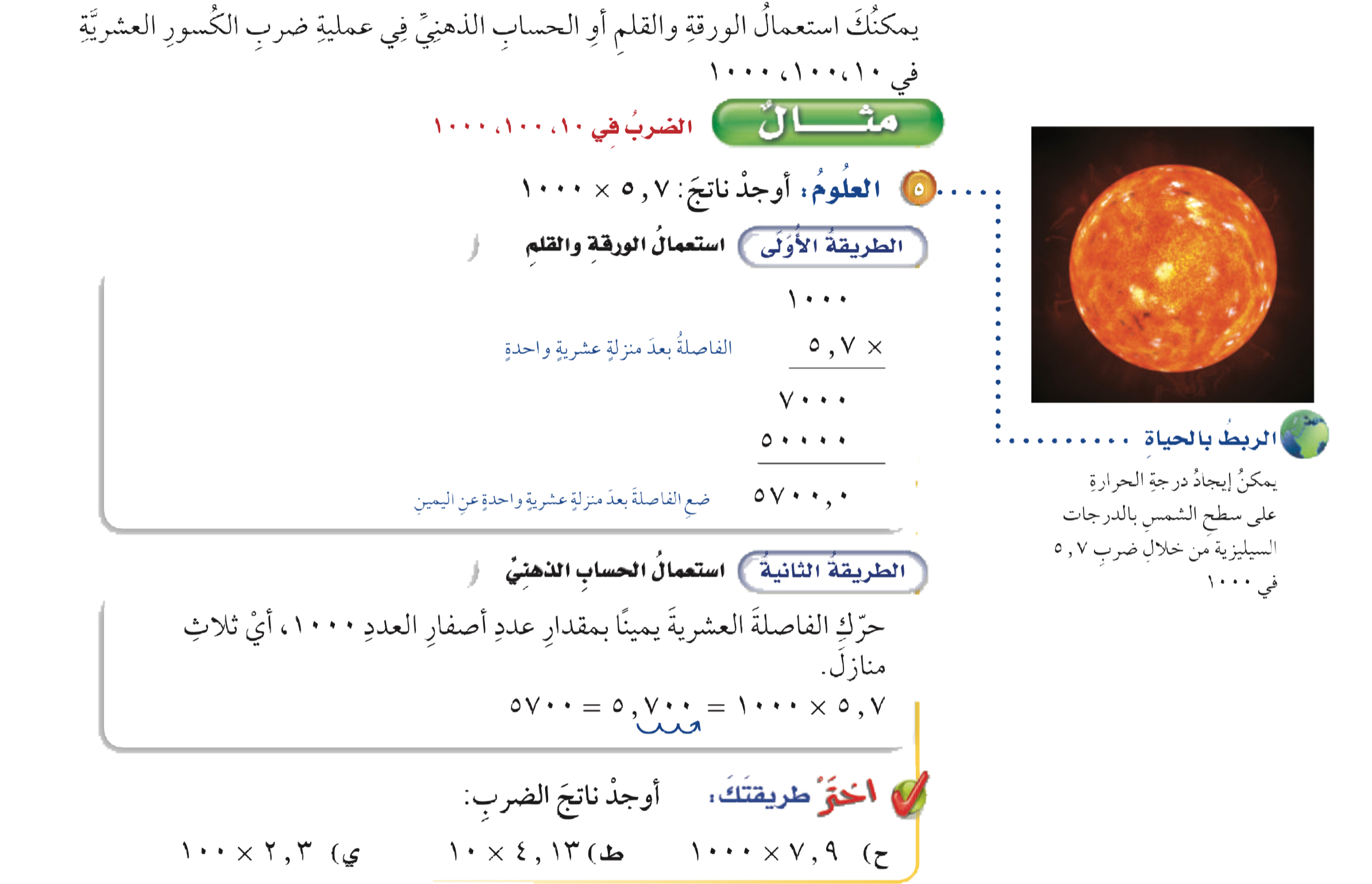 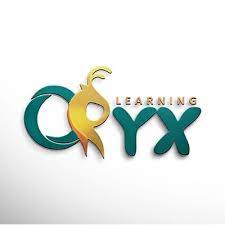 مثال من واقع الحياة
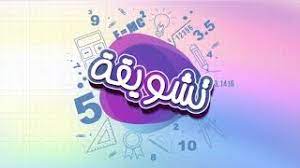 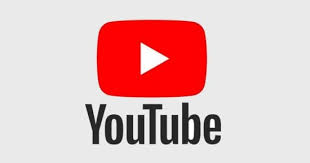 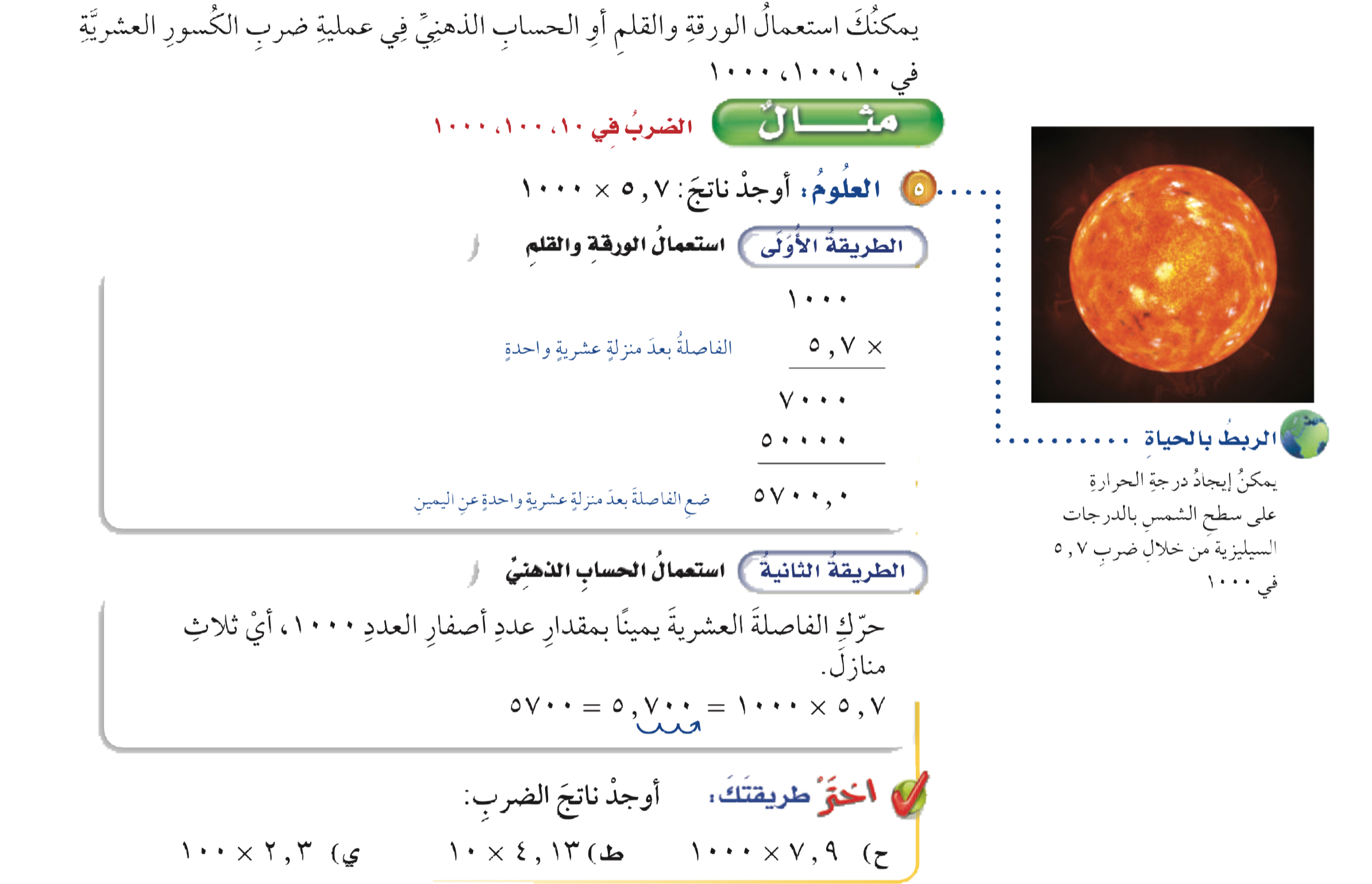 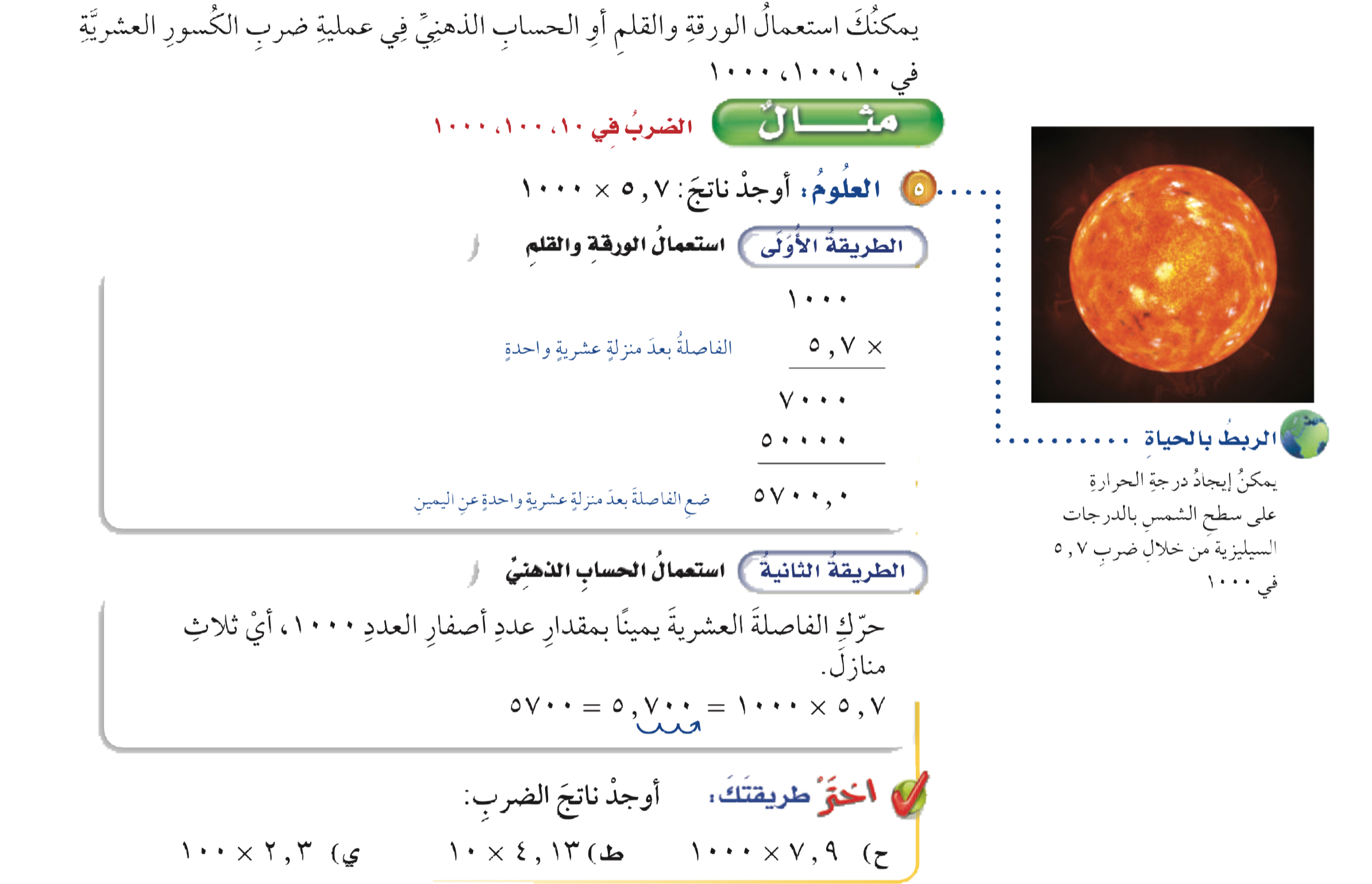 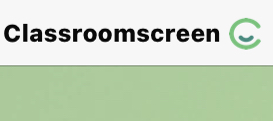 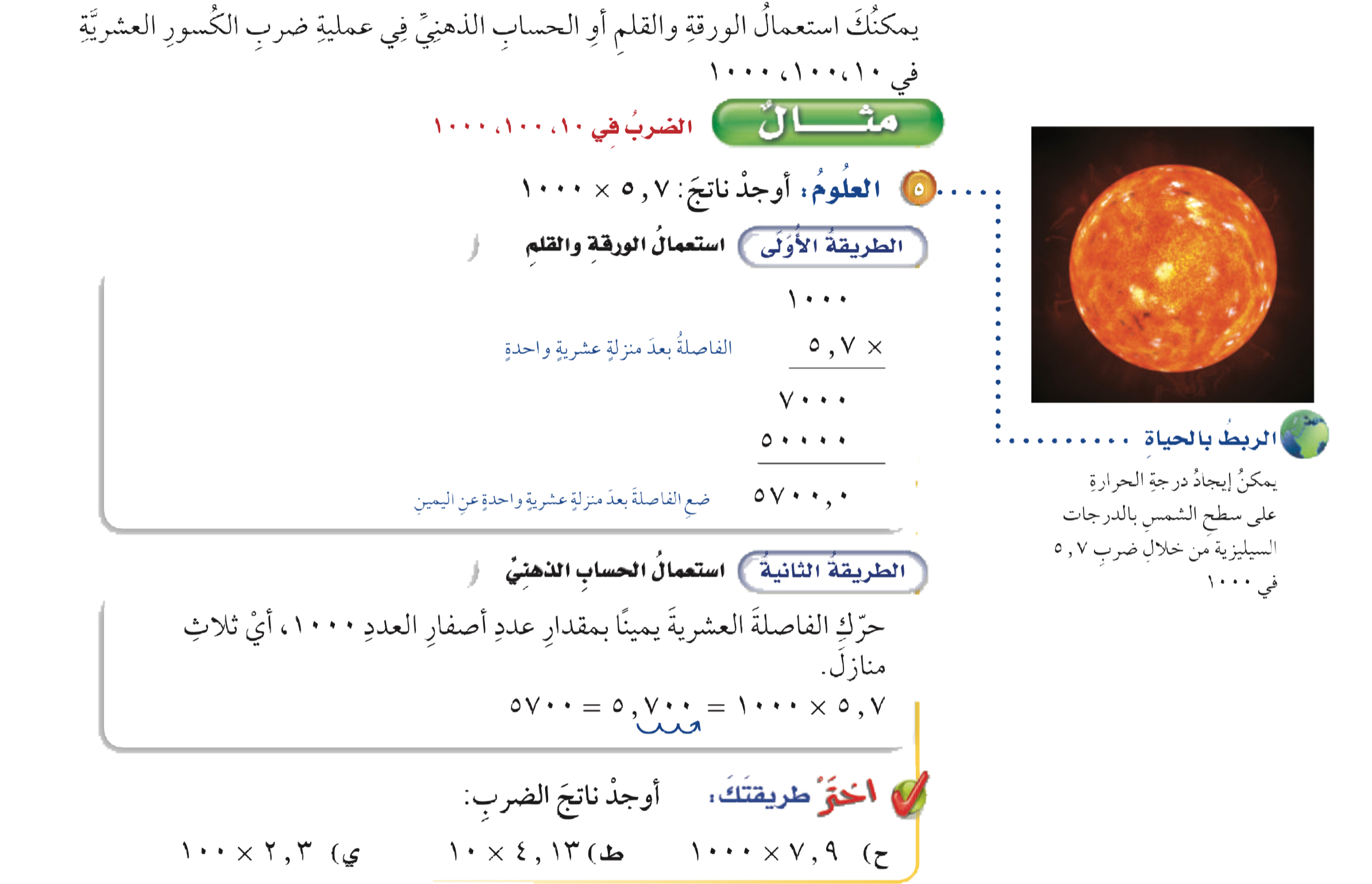 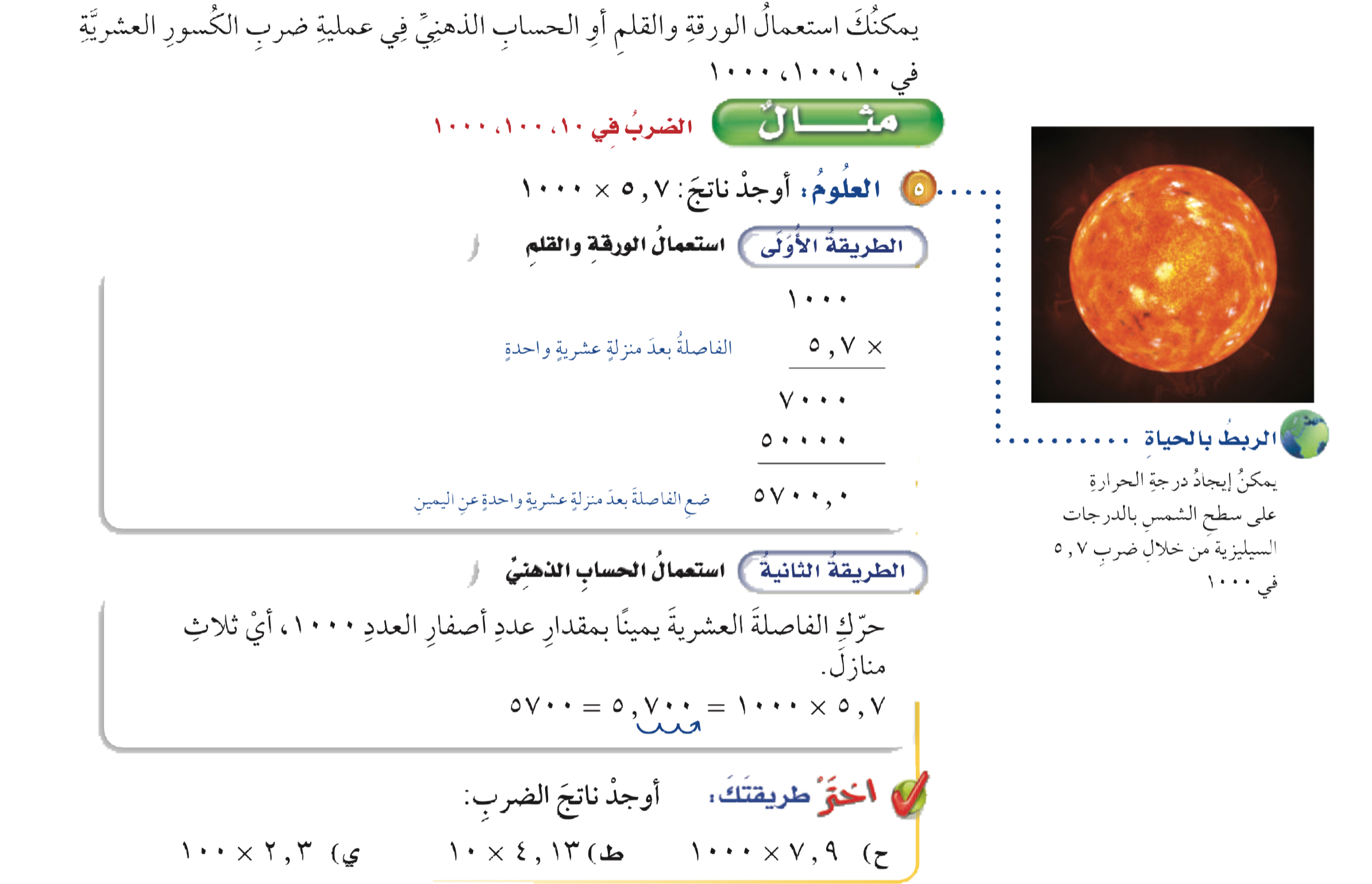 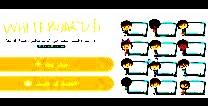 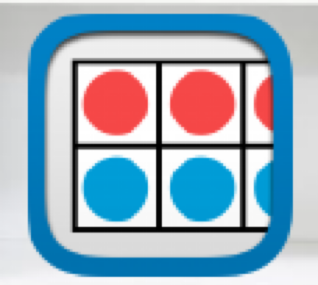 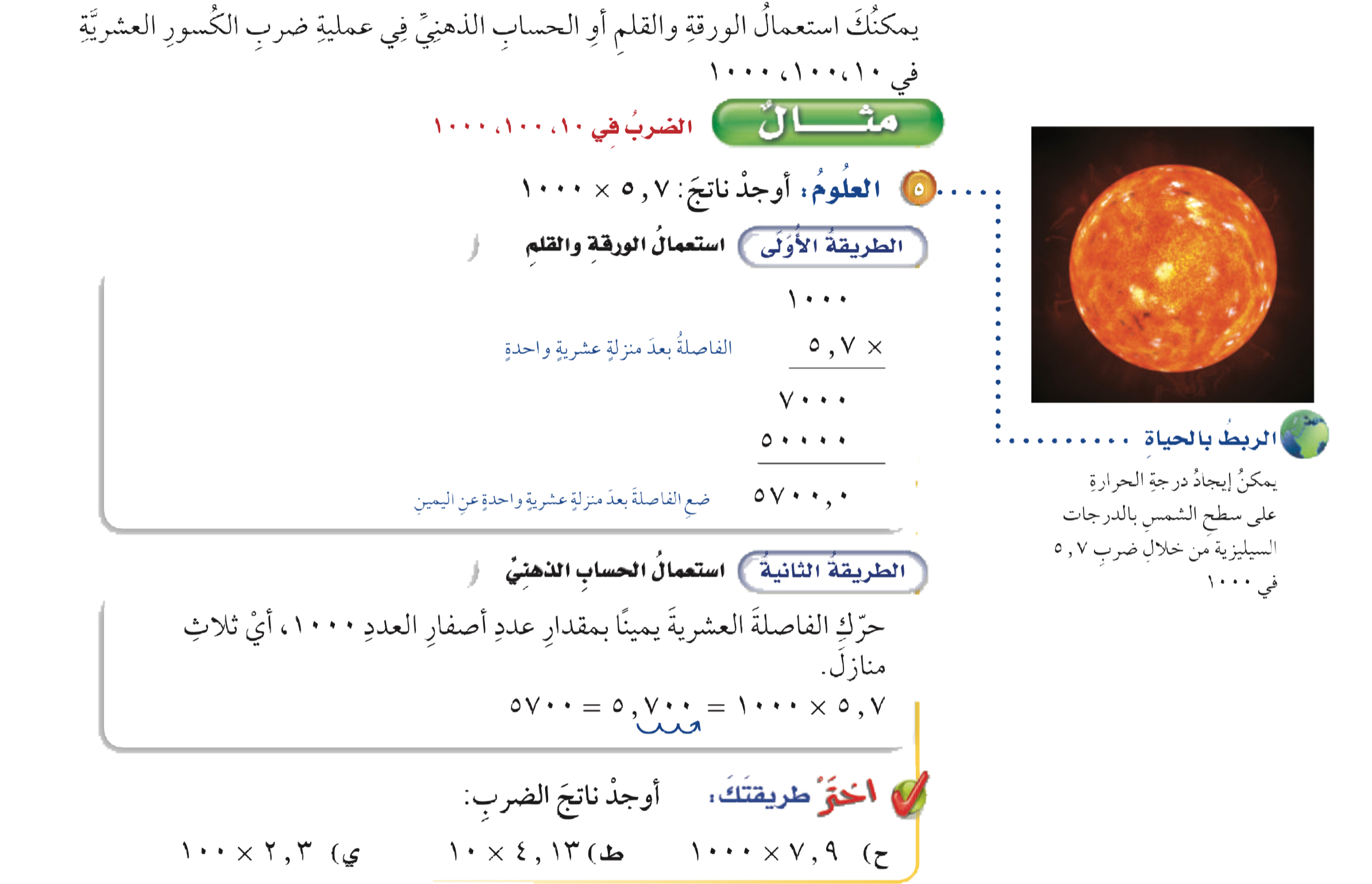 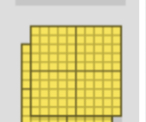 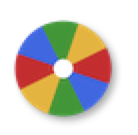 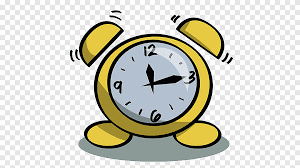 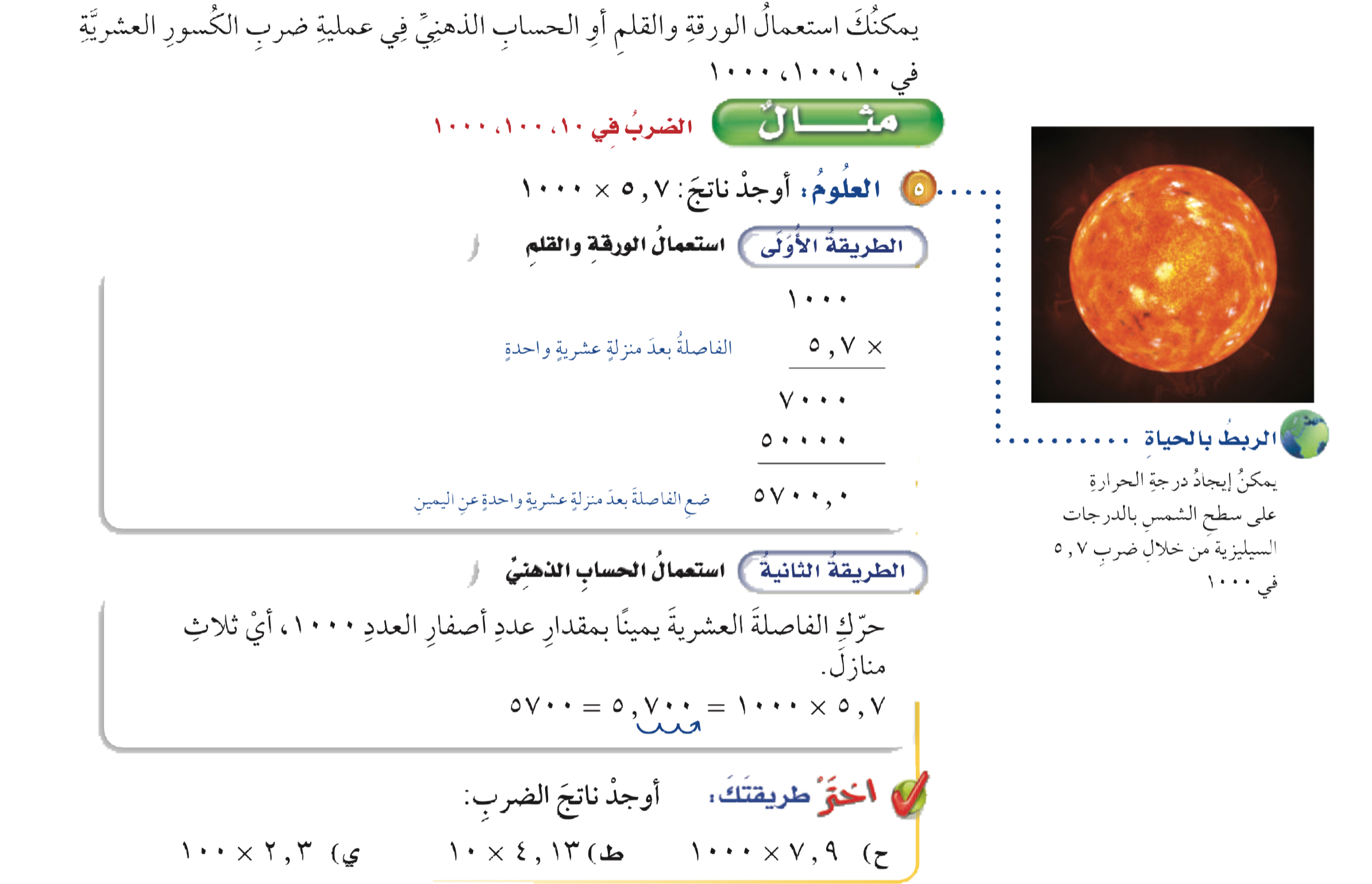 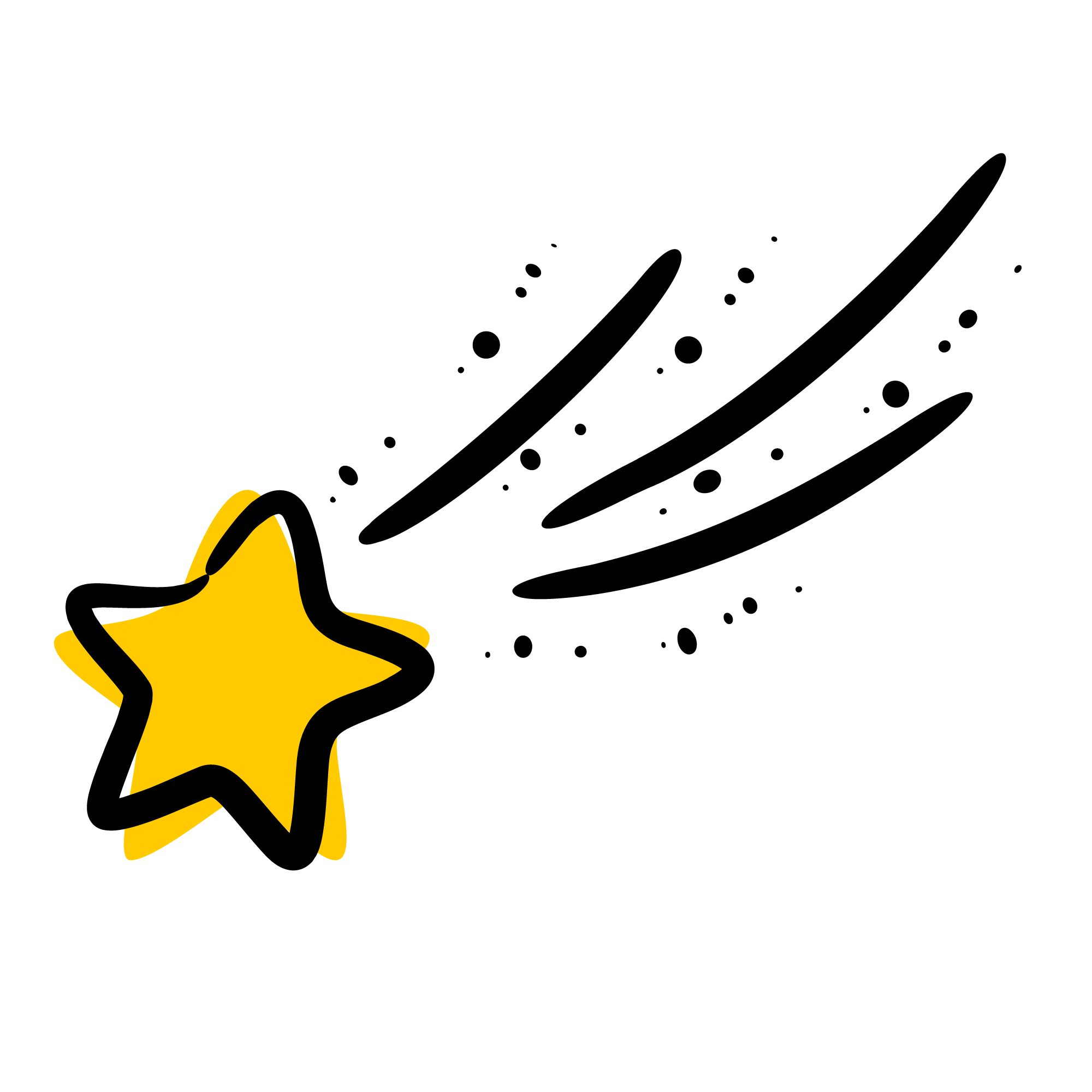 أدوات
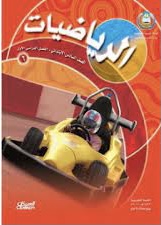 الحل
نشاط
تحقق من فهمك
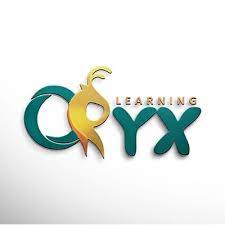 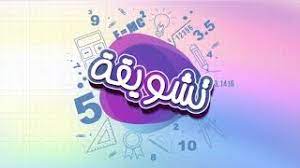 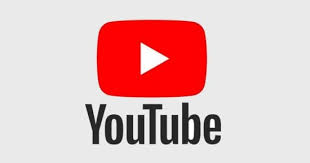 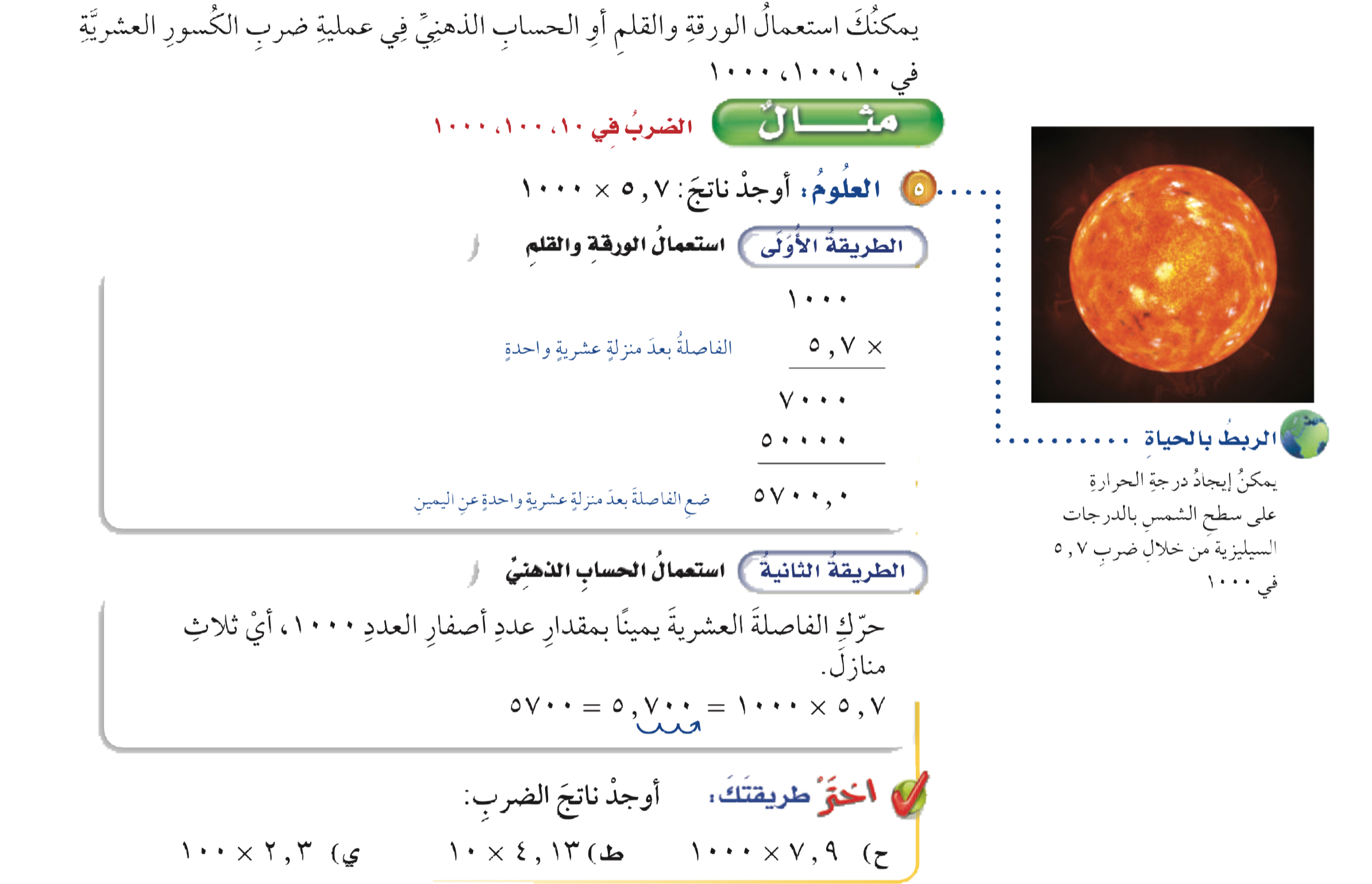 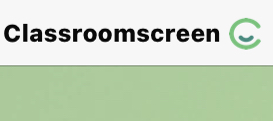 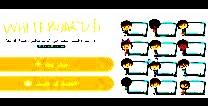 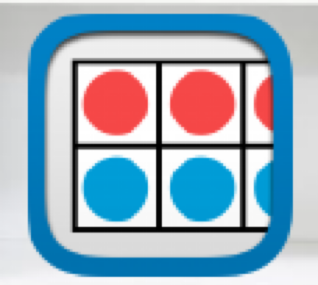 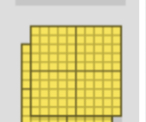 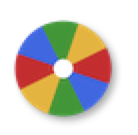 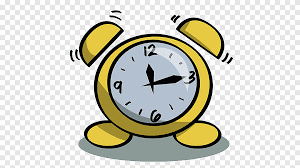 أدوات
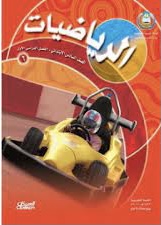 نشاط
تحقق من فهمك
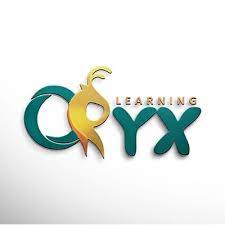 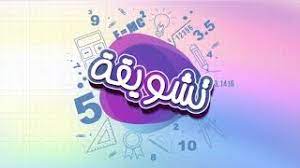 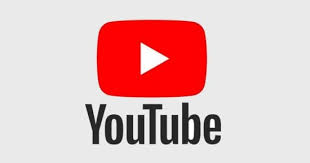 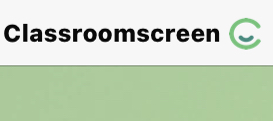 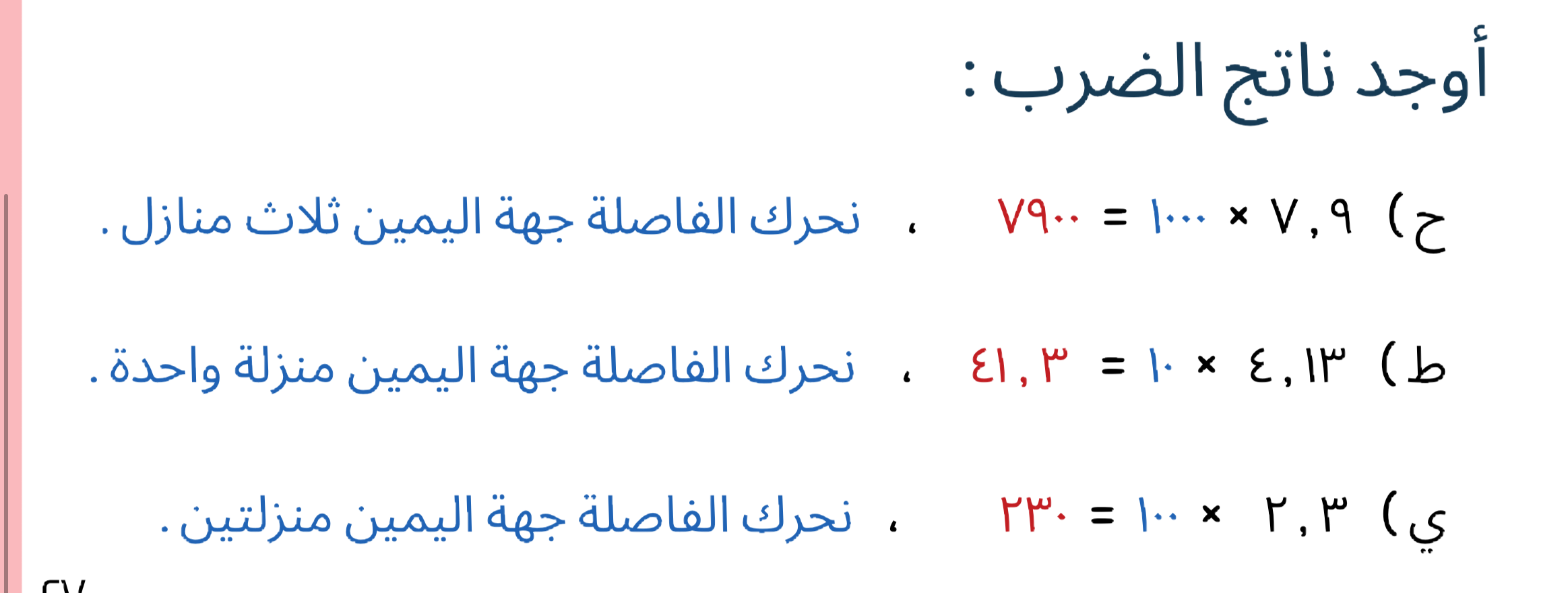 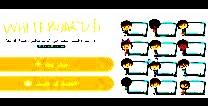 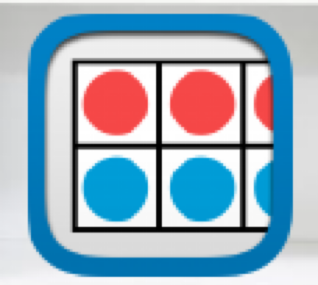 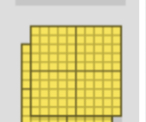 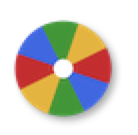 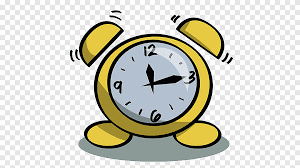 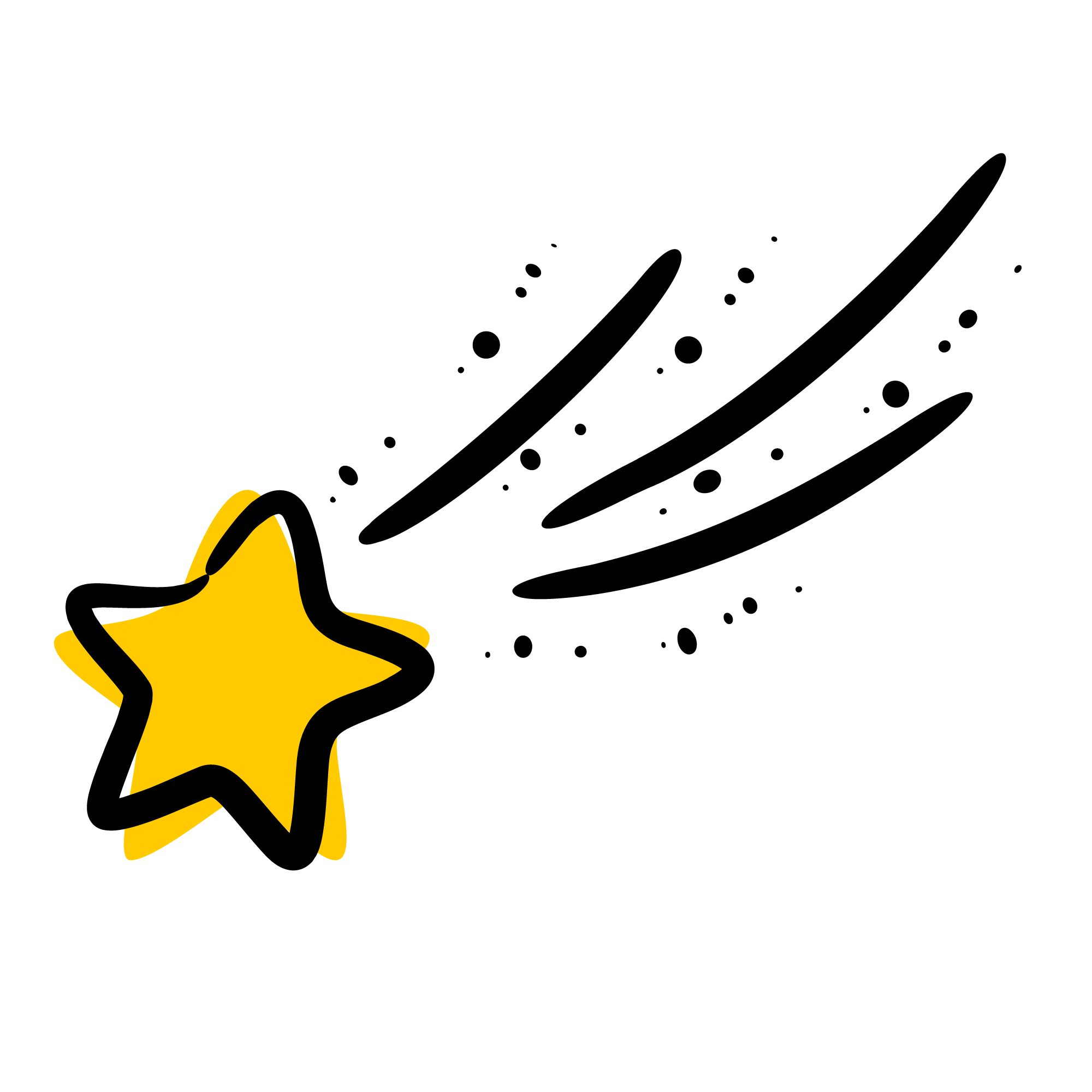 أدوات
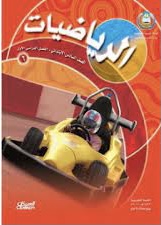 الحل
نشاط
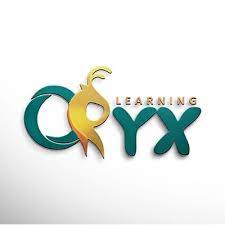 تـــــأكد
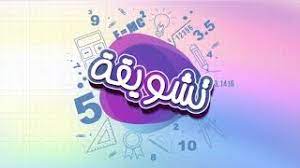 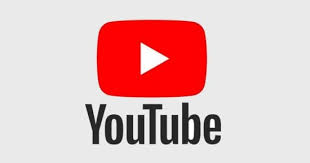 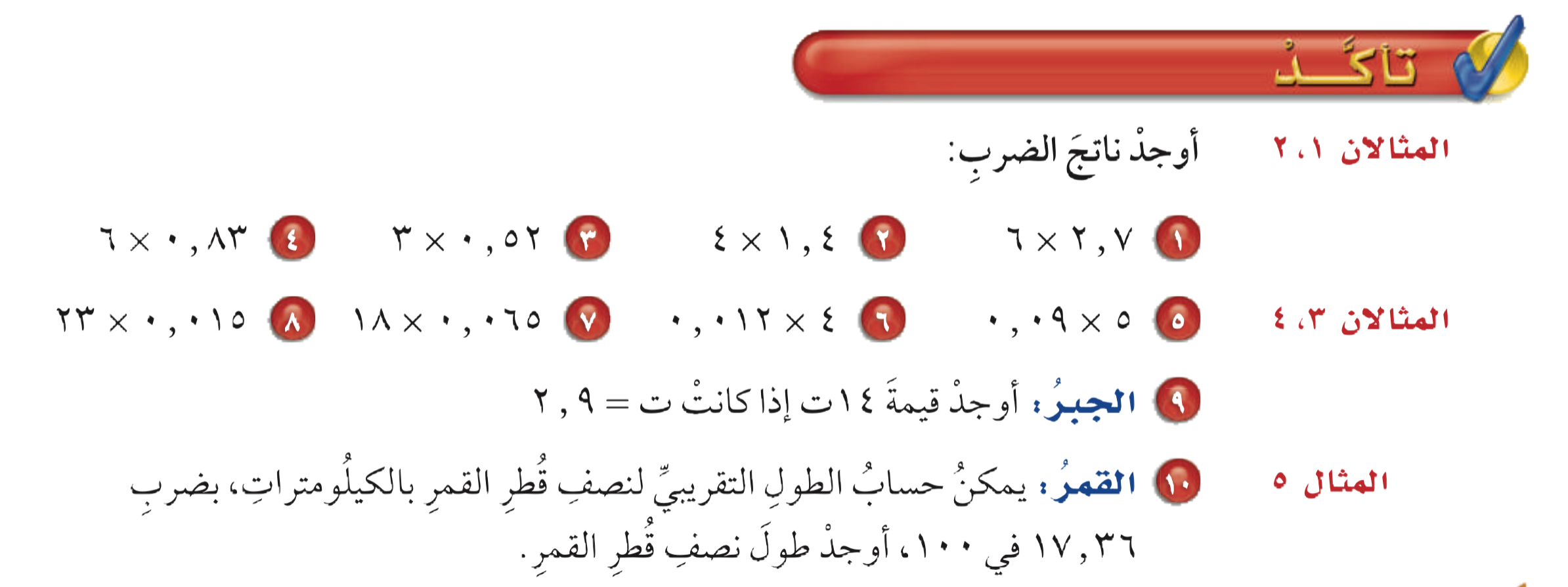 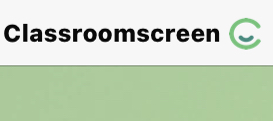 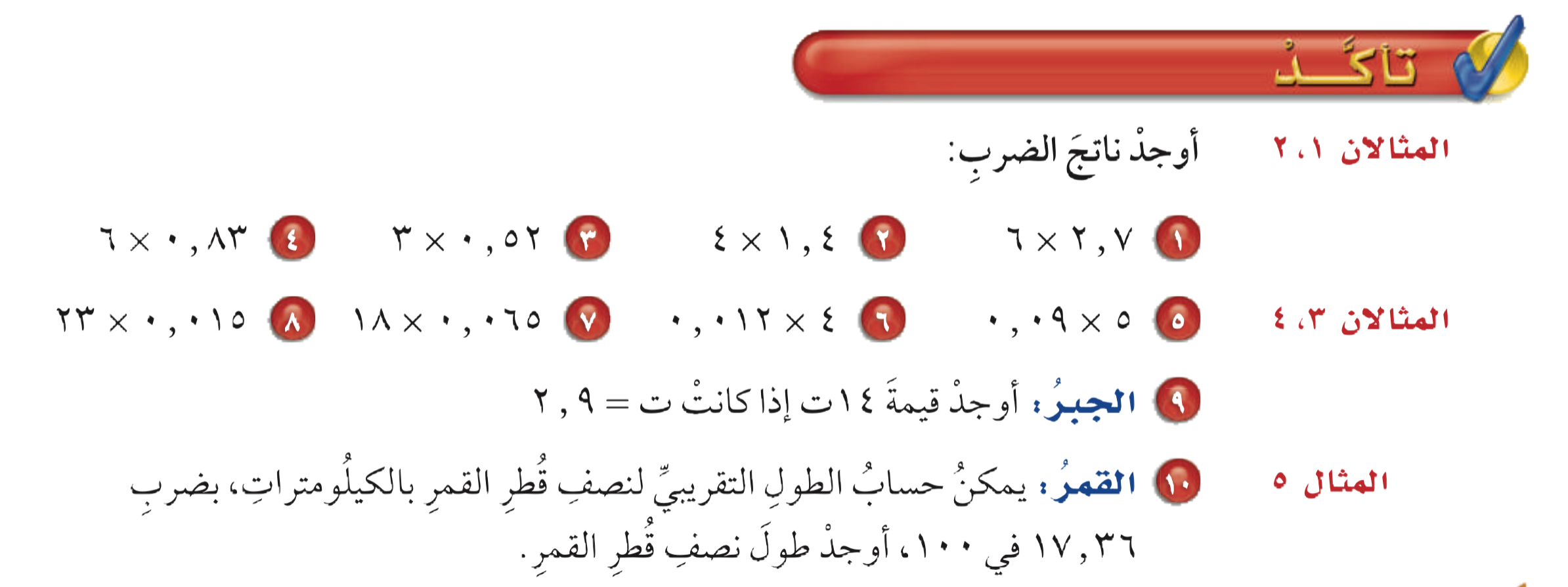 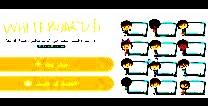 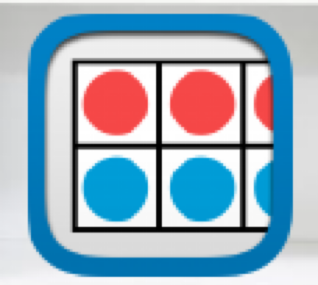 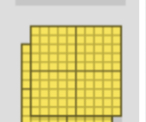 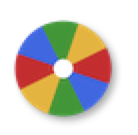 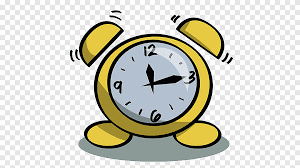 أدوات
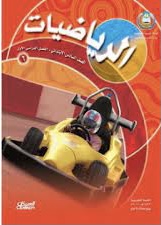 ١
٢٫٧
١٫٤
٠٫٥٢
٠٫٨٣
نشاط
٤
١
١
٤
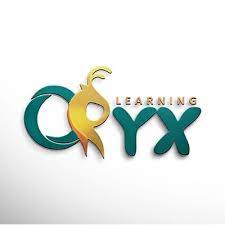 تـــــأكد
×
×
×
×
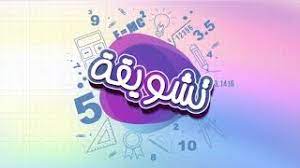 ٦
٤
٣
٦
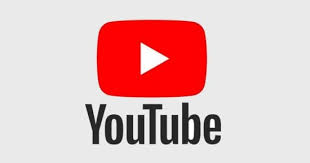 ١٦٫٢
٥٫٦
١٫٥٦
٤٫٩٨
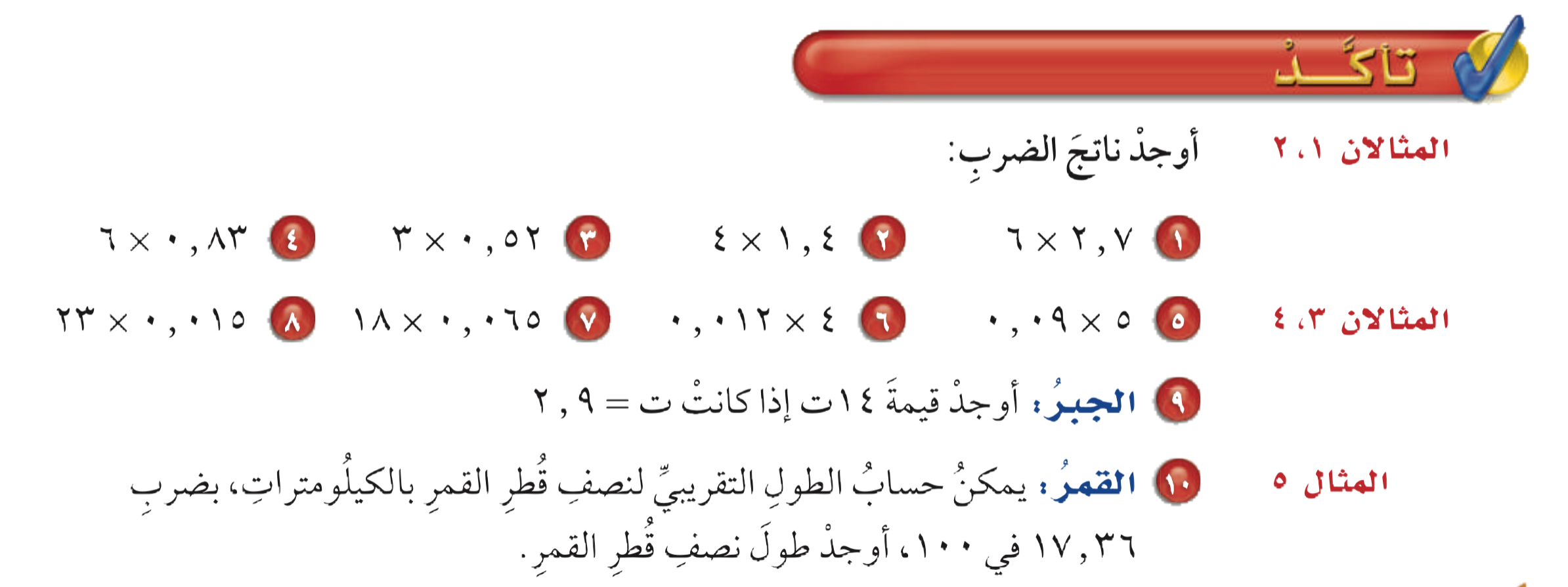 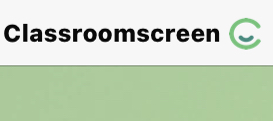 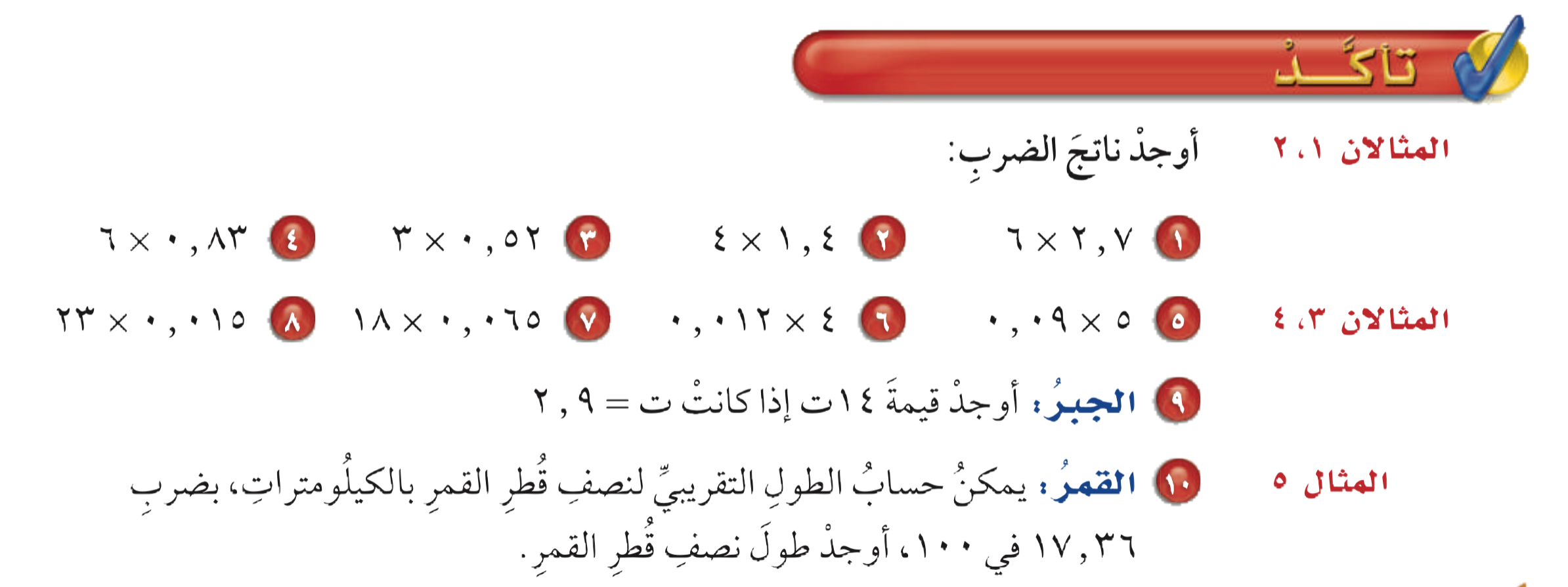 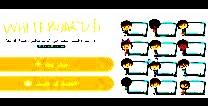 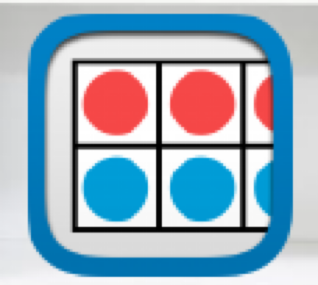 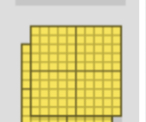 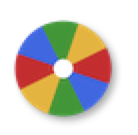 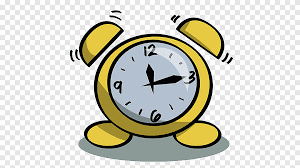 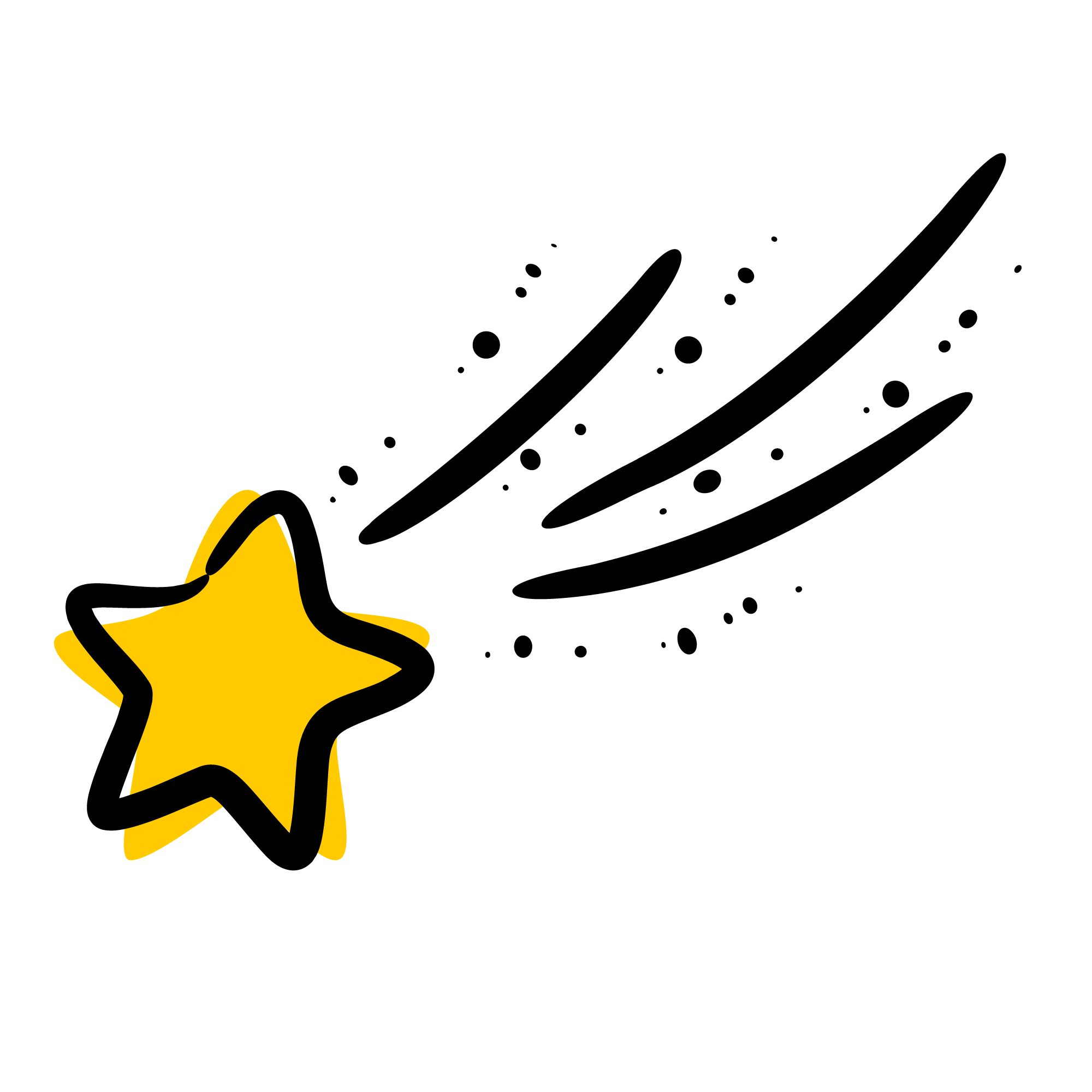 أدوات
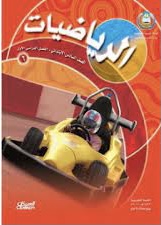 الحل
نشاط
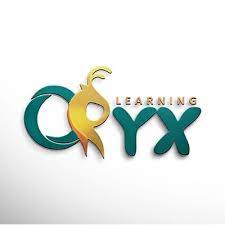 تـــــأكد
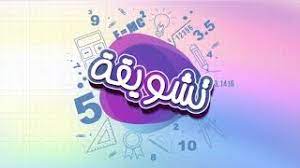 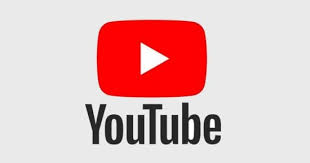 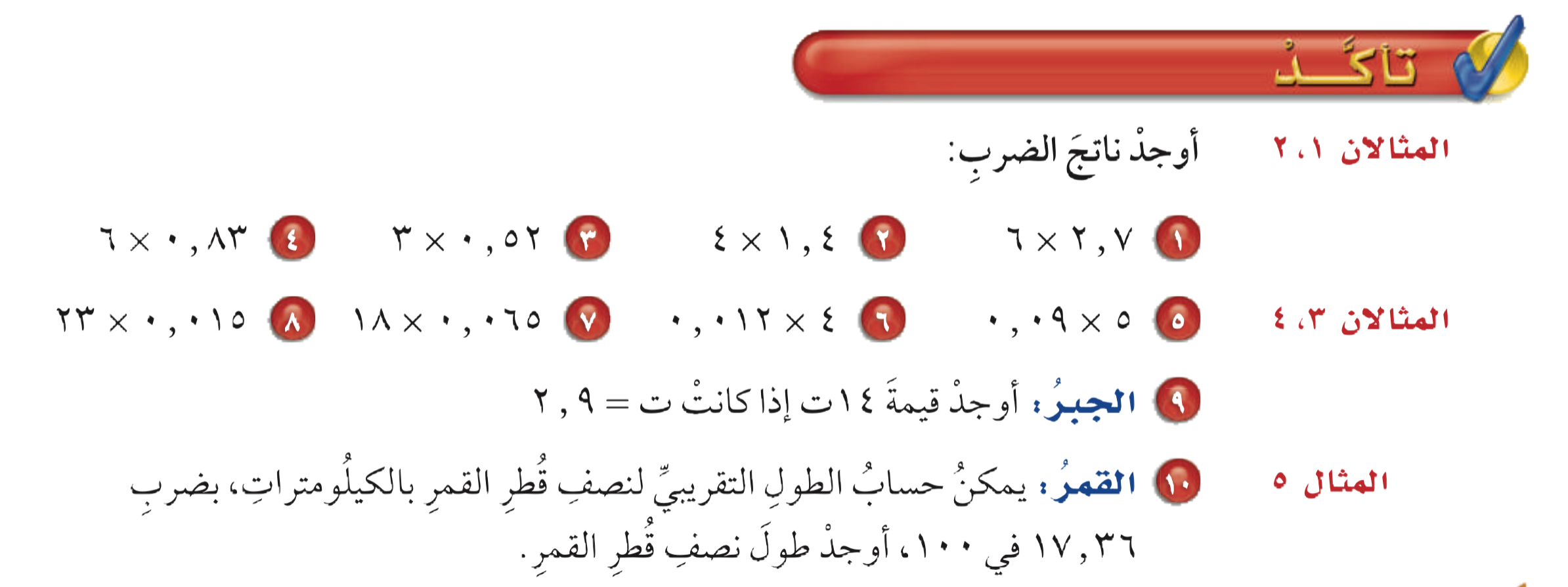 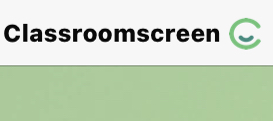 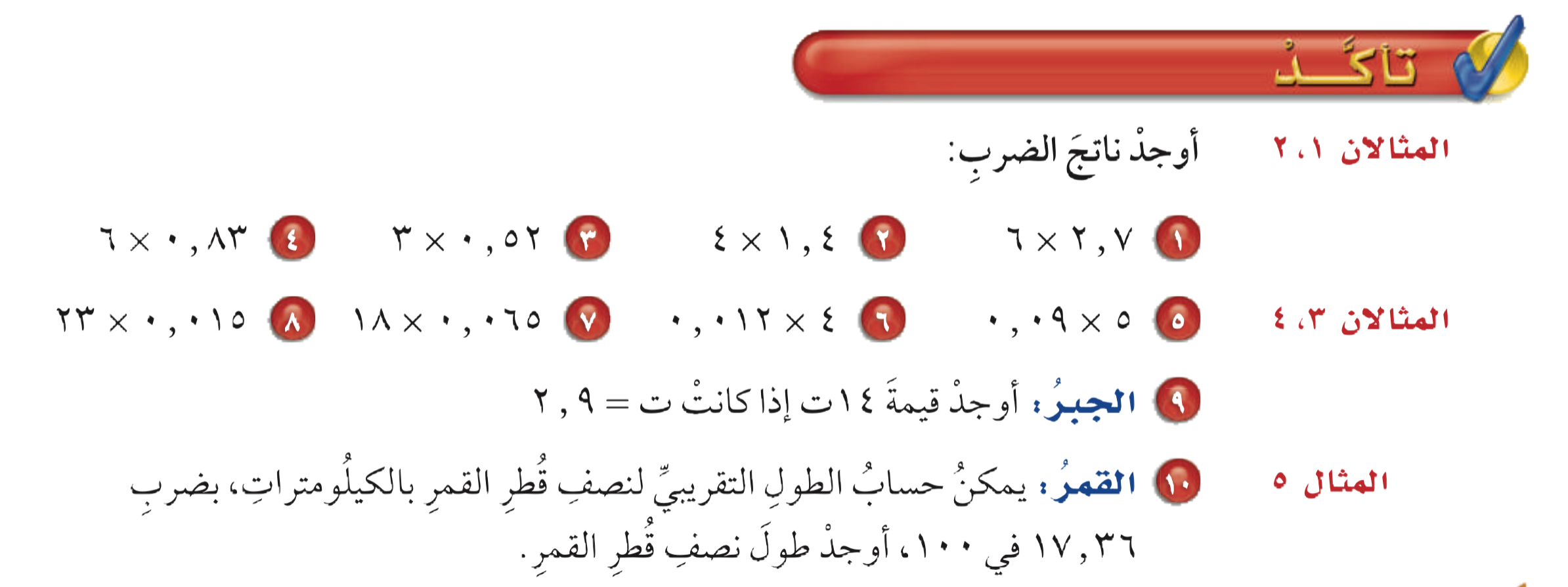 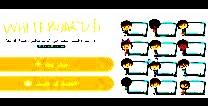 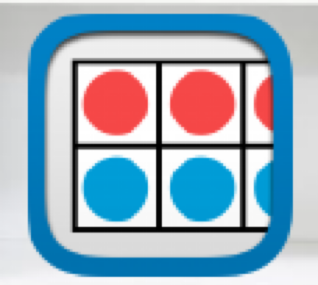 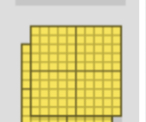 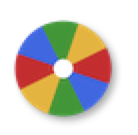 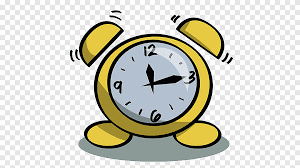 أدوات
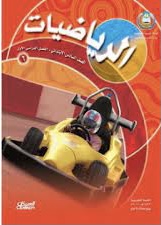 نشاط
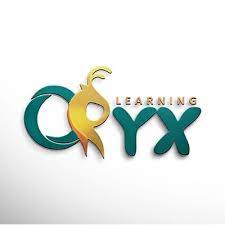 تـــــأكد
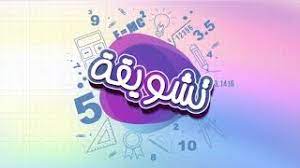 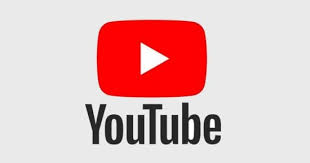 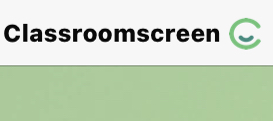 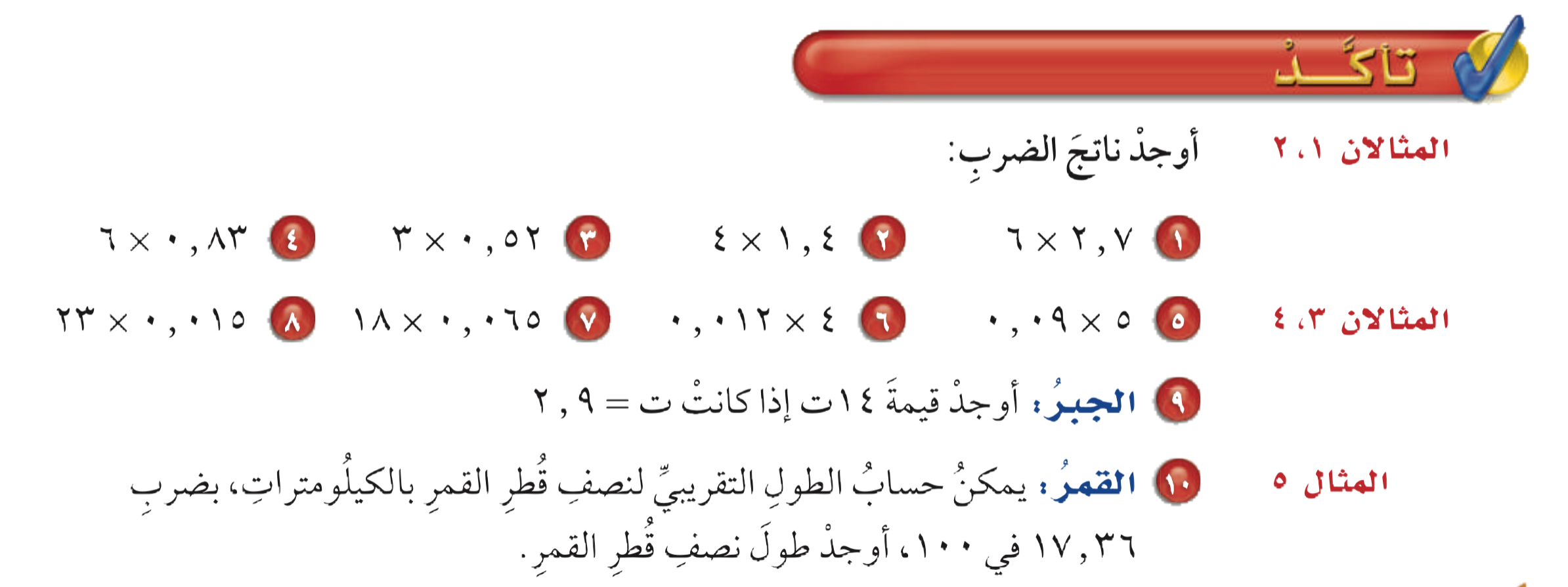 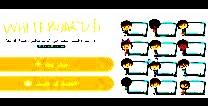 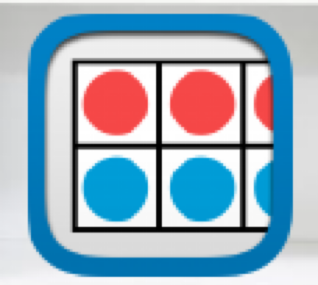 ٠٫٣٤٥
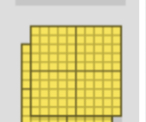 ١٫١٧
٠٫٠٤٨
٠٫٤٥
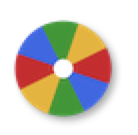 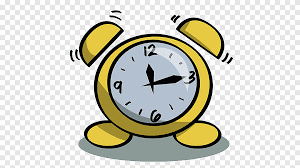 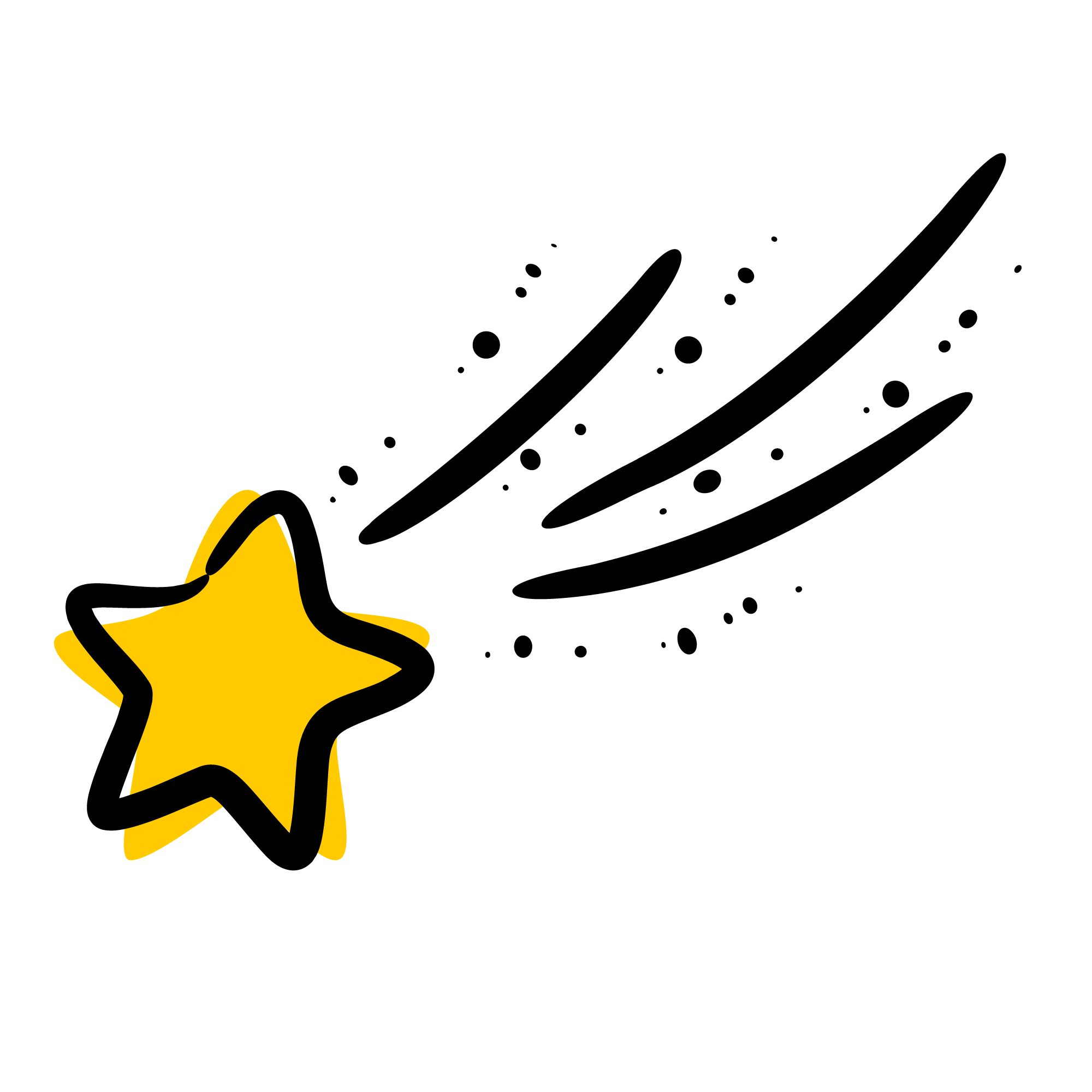 أدوات
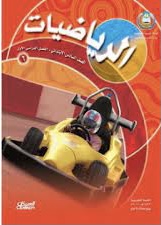 الحل
نشاط
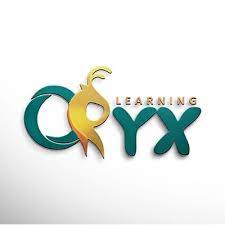 تـــــأكد
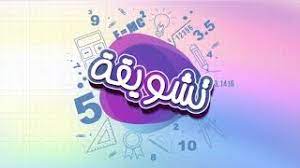 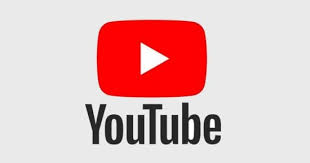 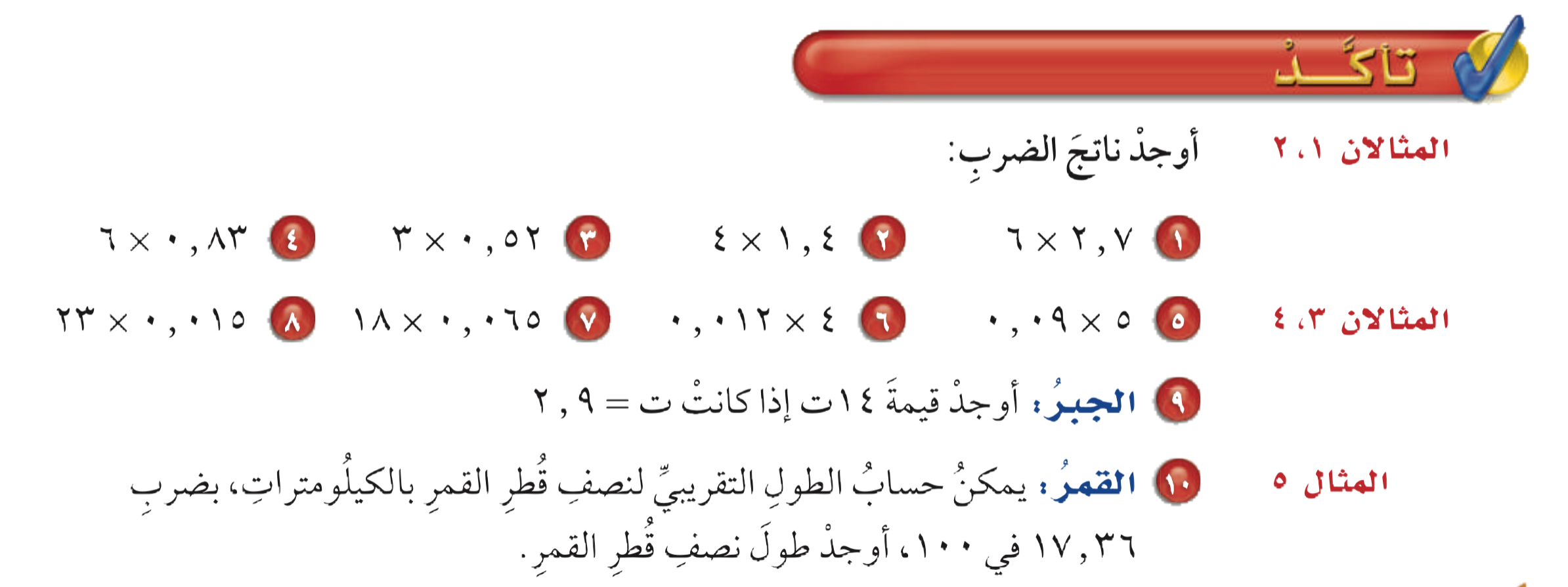 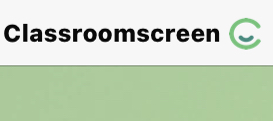 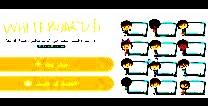 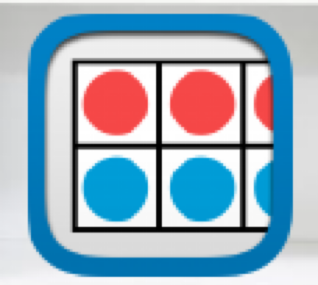 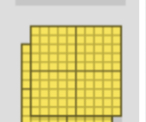 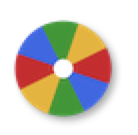 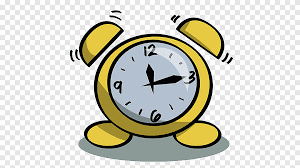 أدوات
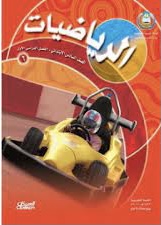 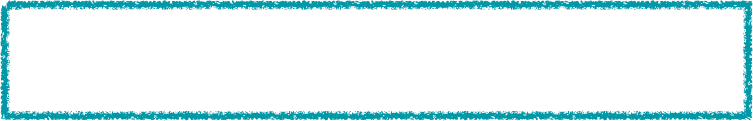 نشاط
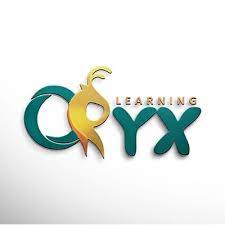 ١٤ × ٢٫٩ = ٤٠٫٦
تـــــأكد
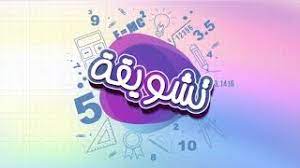 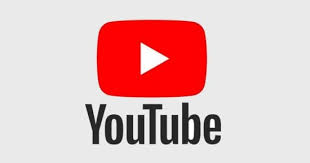 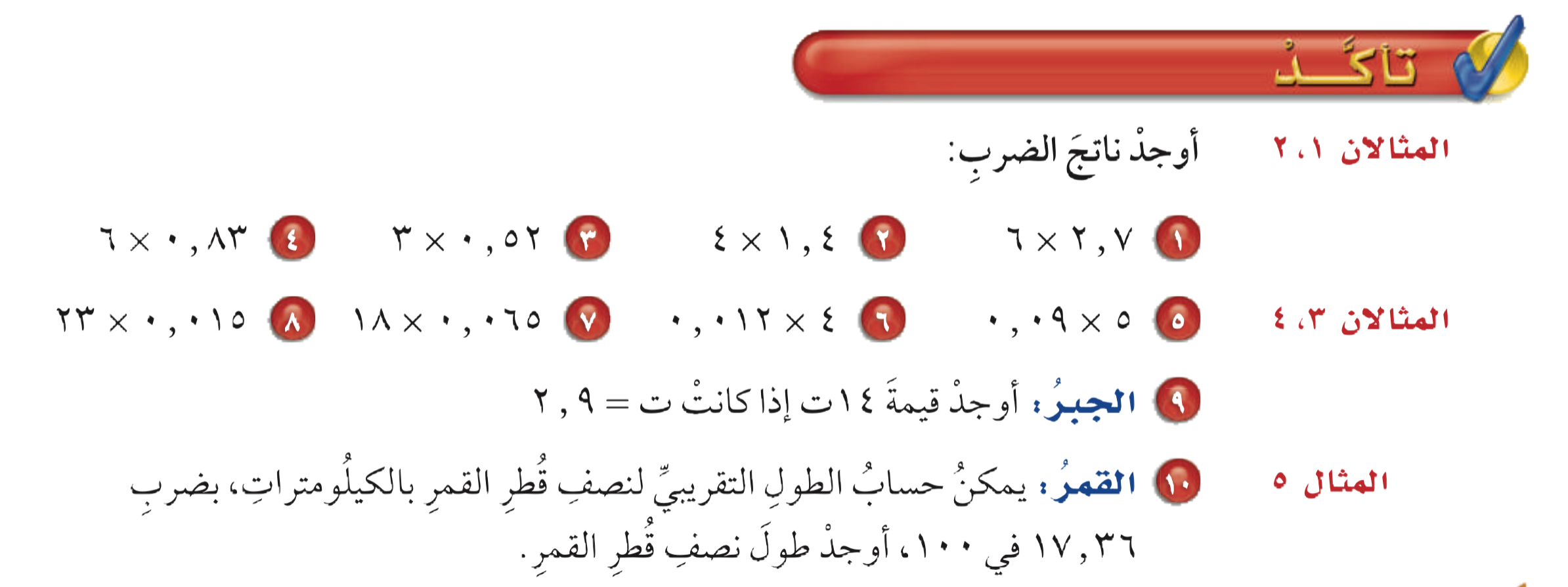 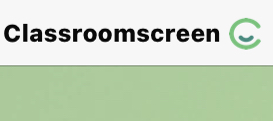 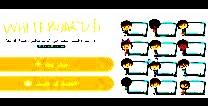 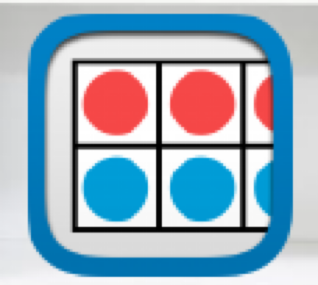 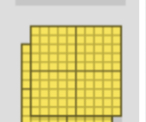 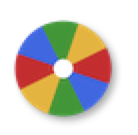 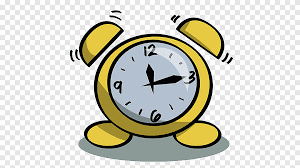 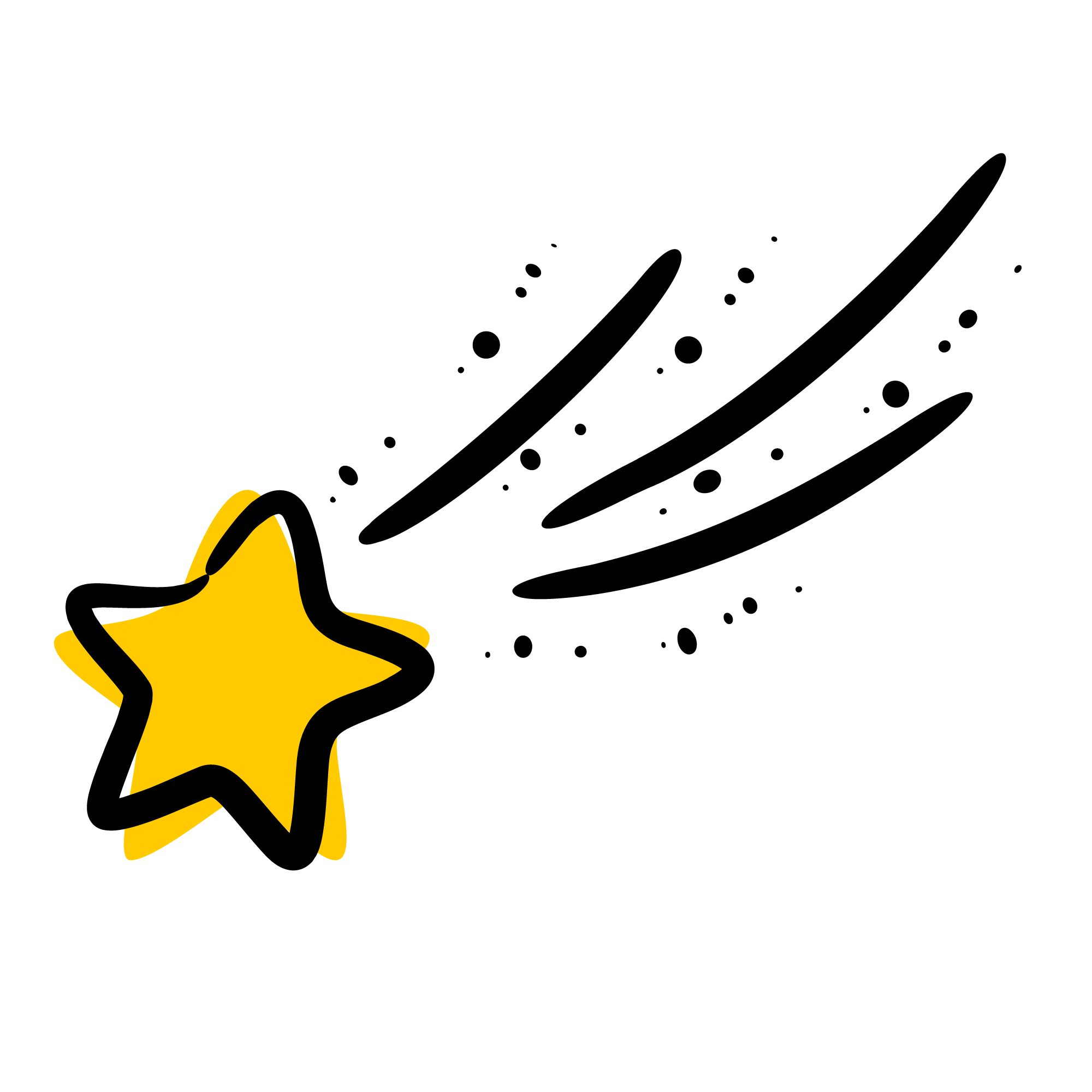 أدوات
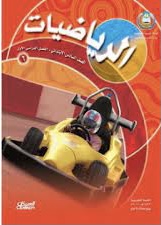 الحل
نشاط
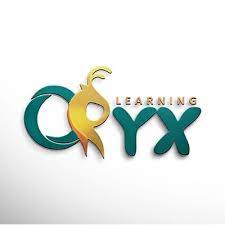 تـــــأكد
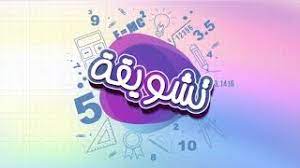 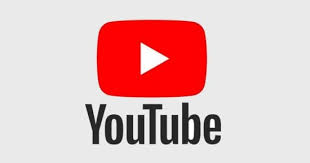 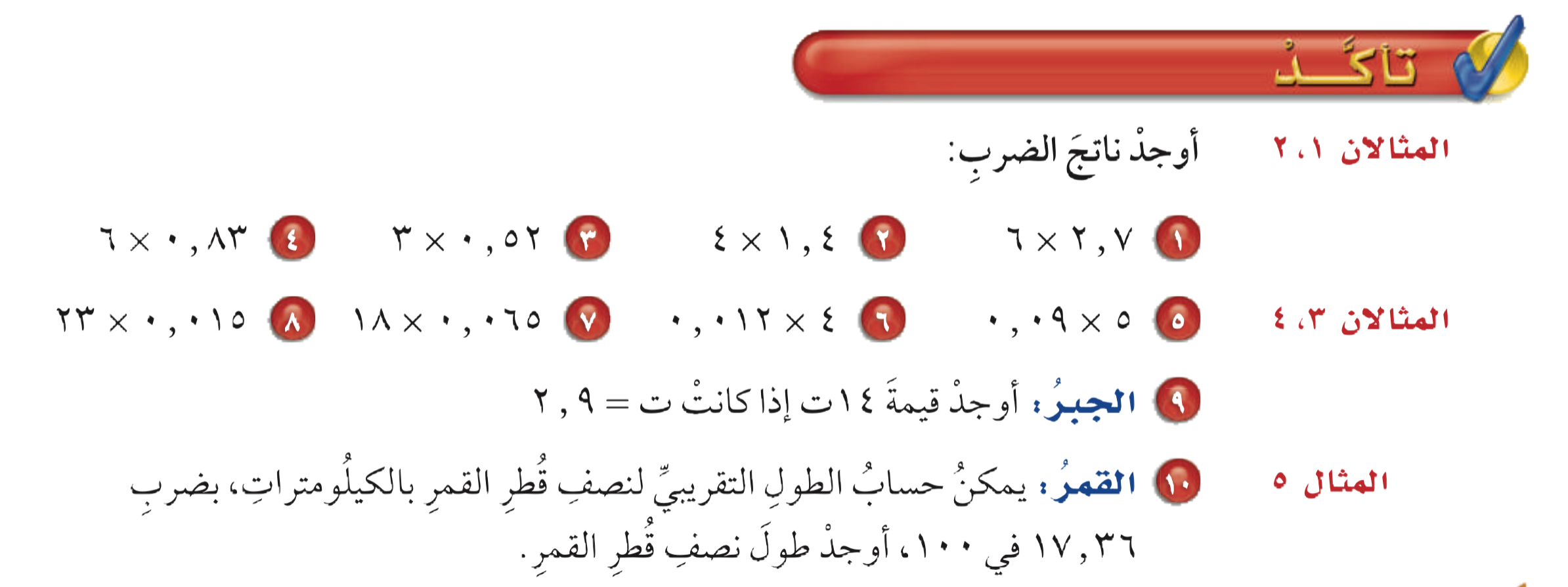 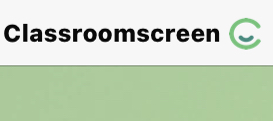 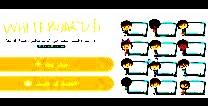 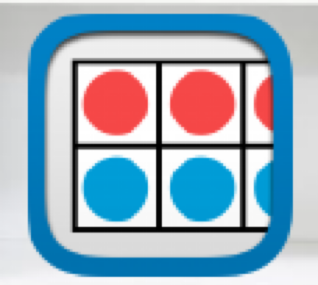 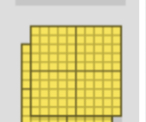 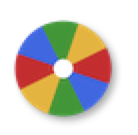 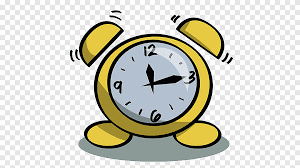 أدوات
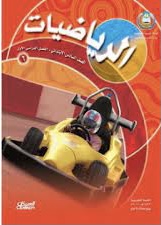 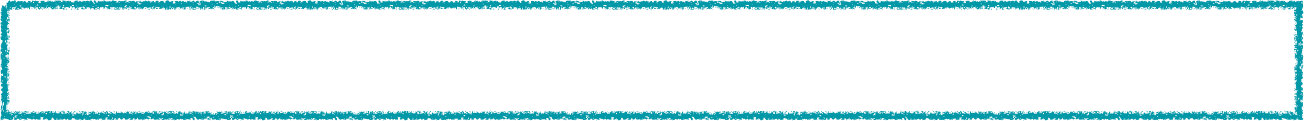 نشاط
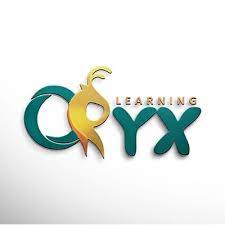 طول نصف قطر القمر = ١٧٫٣٦ ×  ١٠٠ = ١٧٣٦كلم
تـــــأكد
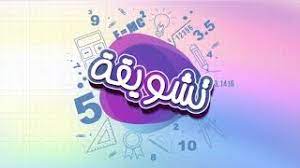 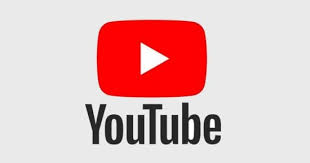 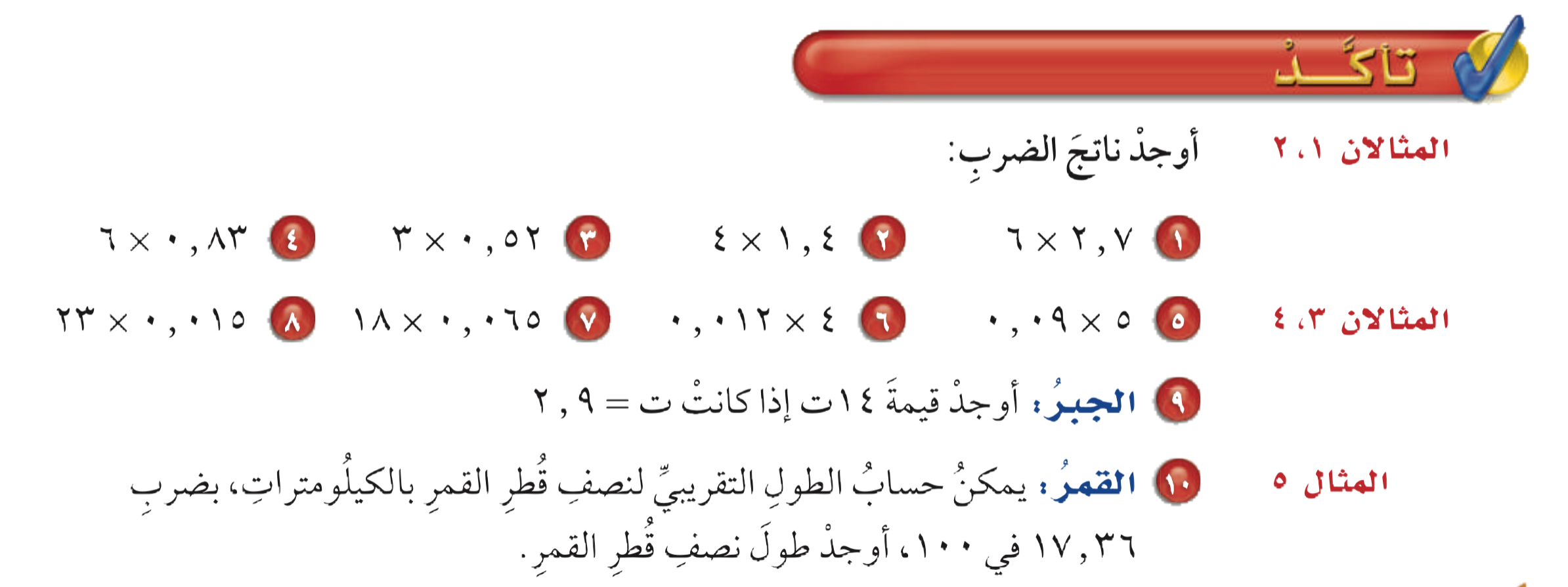 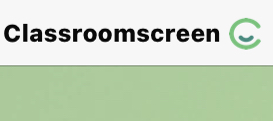 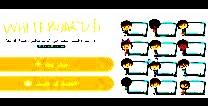 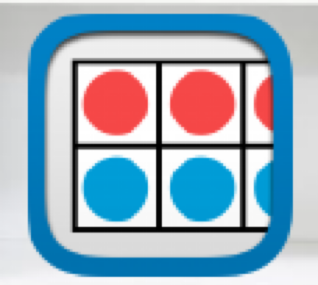 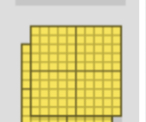 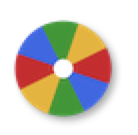 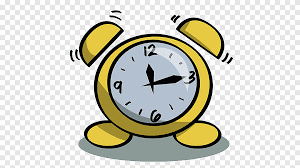 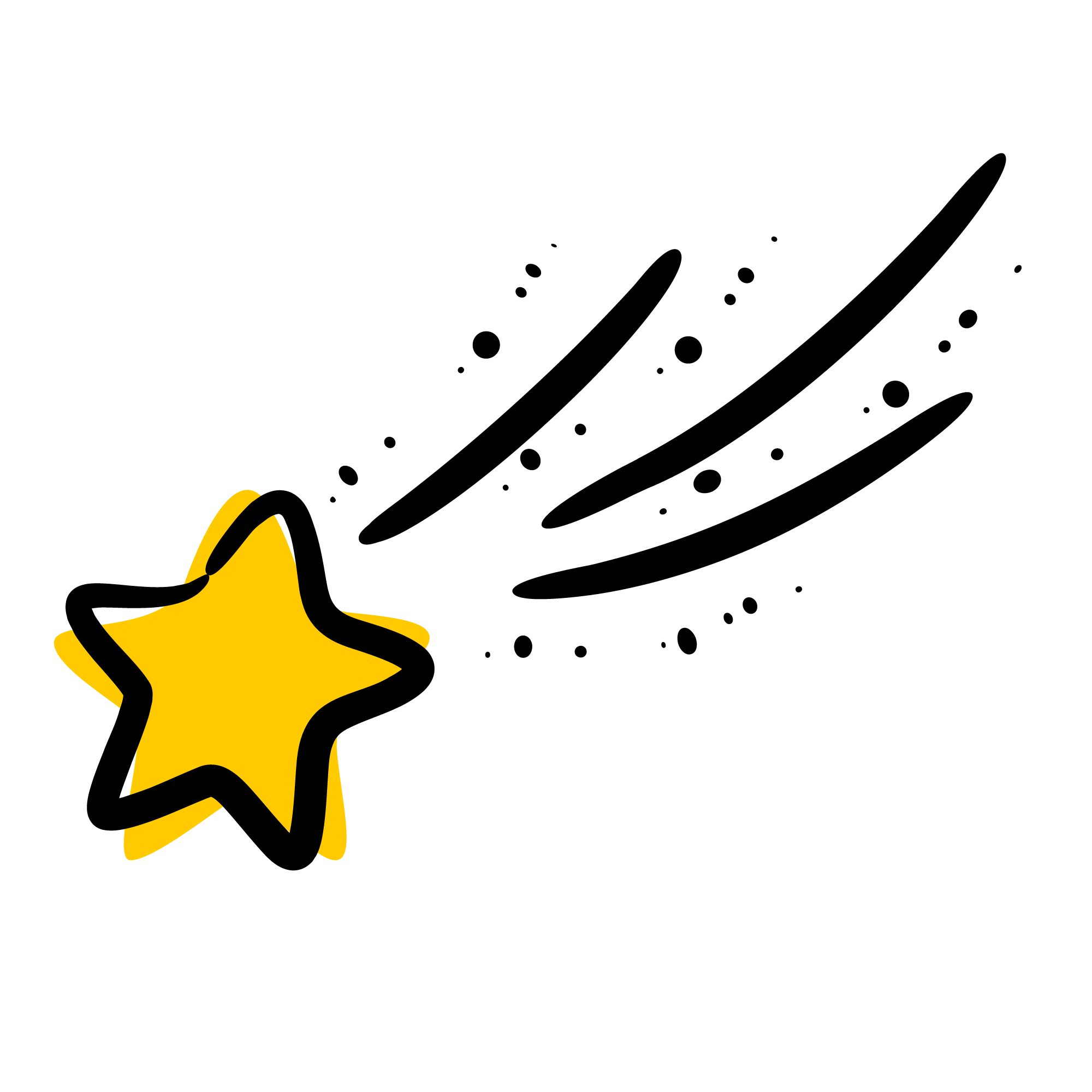 أدوات
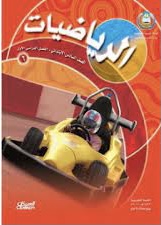 مسائل مهارات عليا
الحل
نشاط
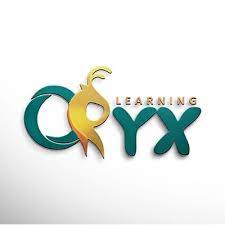 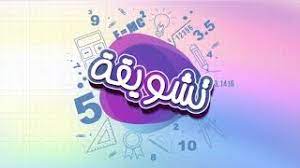 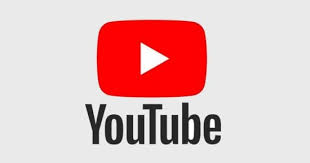 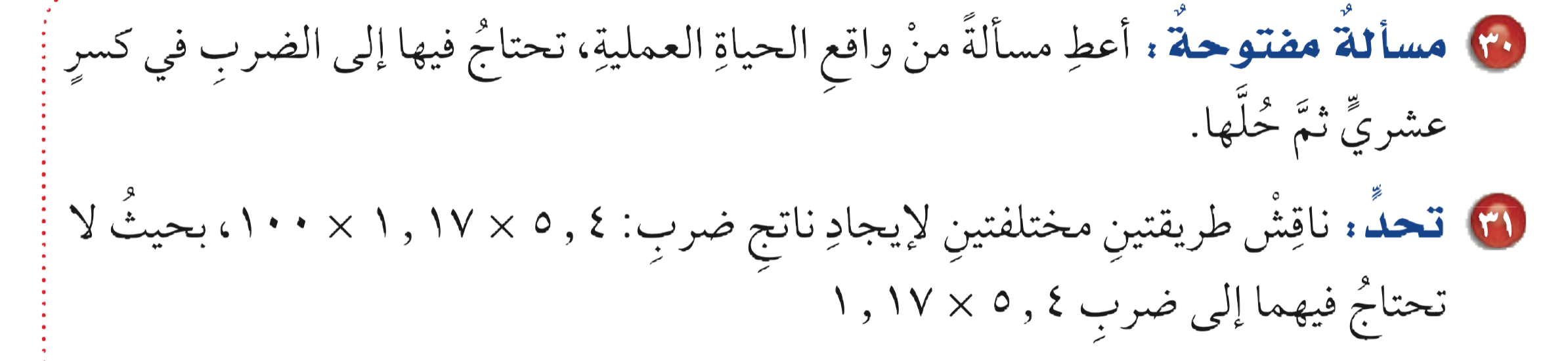 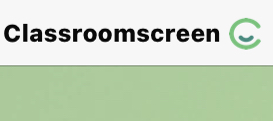 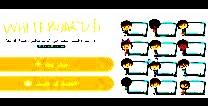 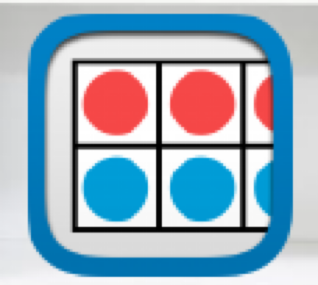 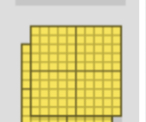 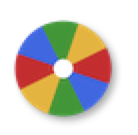 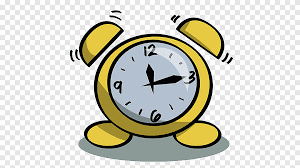 أدوات
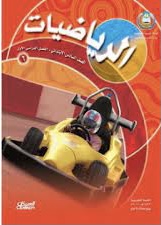 مسائل مهارات عليا
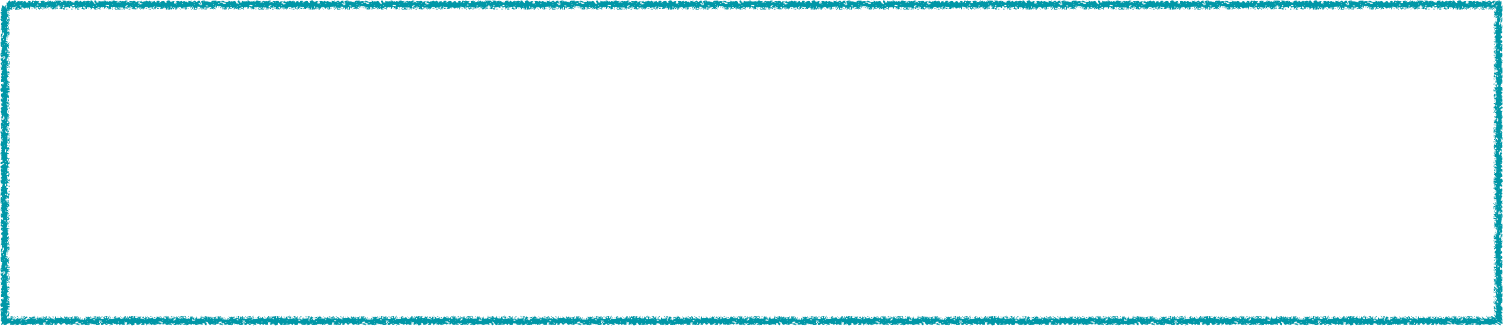 نشاط
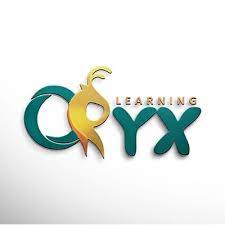 أجد أولا ۱,۱۷ × ۱۰۰ = ۱۱۷ ثم اضرب ۱۱۷ في ٥,٤ فيكون الجواب ٦٣١,٨ 
أو أجد أولا  ٥٫٤ ×۱۰۰ = ٥٤٠ ثم اضرب ٥٤٠ في ١,١٧ فيكون الجواب ٦٣١,٨.
 أو  أجد أولا  ٥,٤ × ۱۰ = ٥٤ ثم ١٫١٧ × ١٠ = ١١٫٧ ثم اضرب ٥٤ في ١١,٧ فيكون الجواب ٦٣١٫٨.
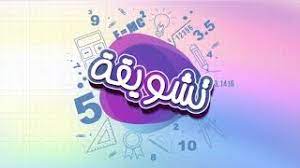 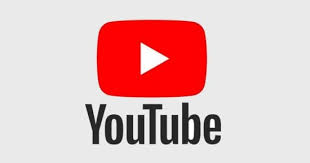 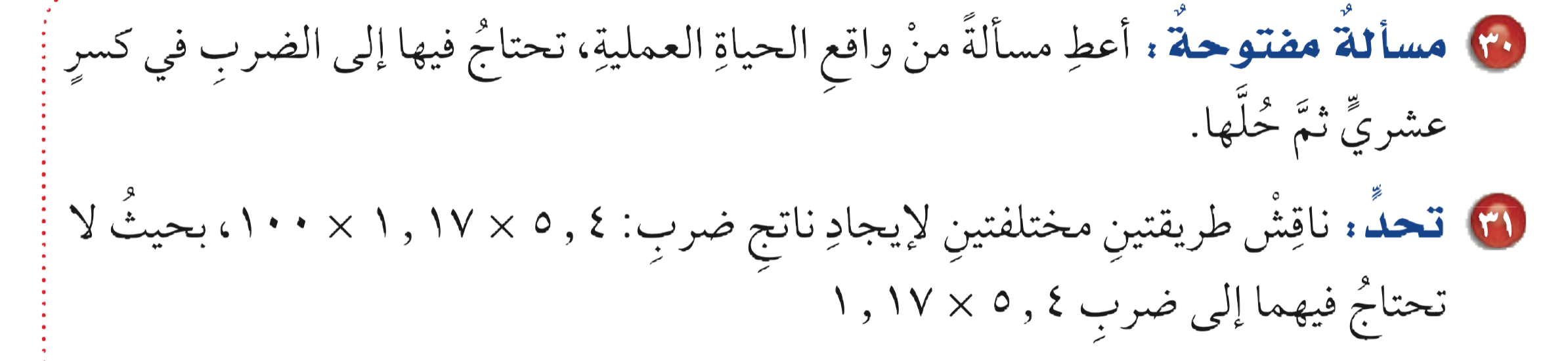 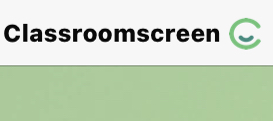 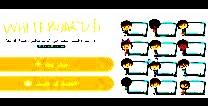 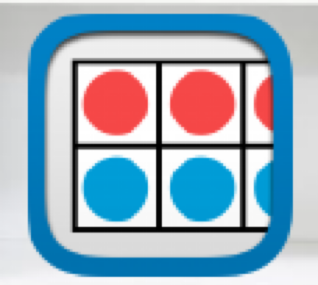 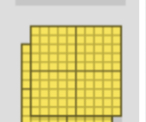 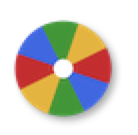 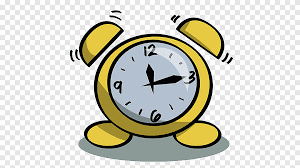 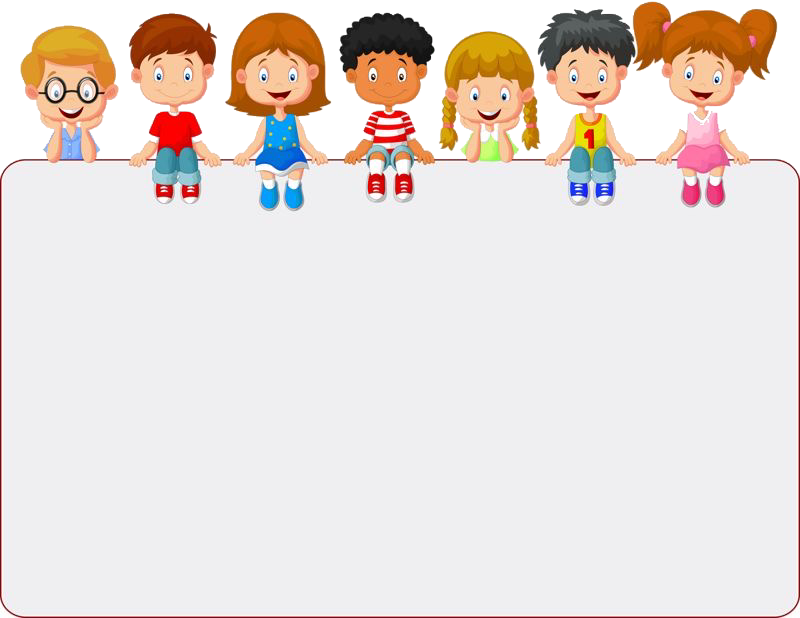 جدول التعلم
ماذا تعلمت
ماذا أعرف
ماذا أريد أن أعرف
تقويم
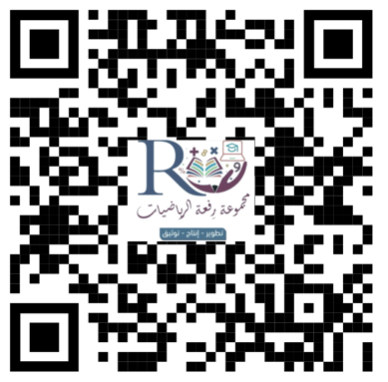 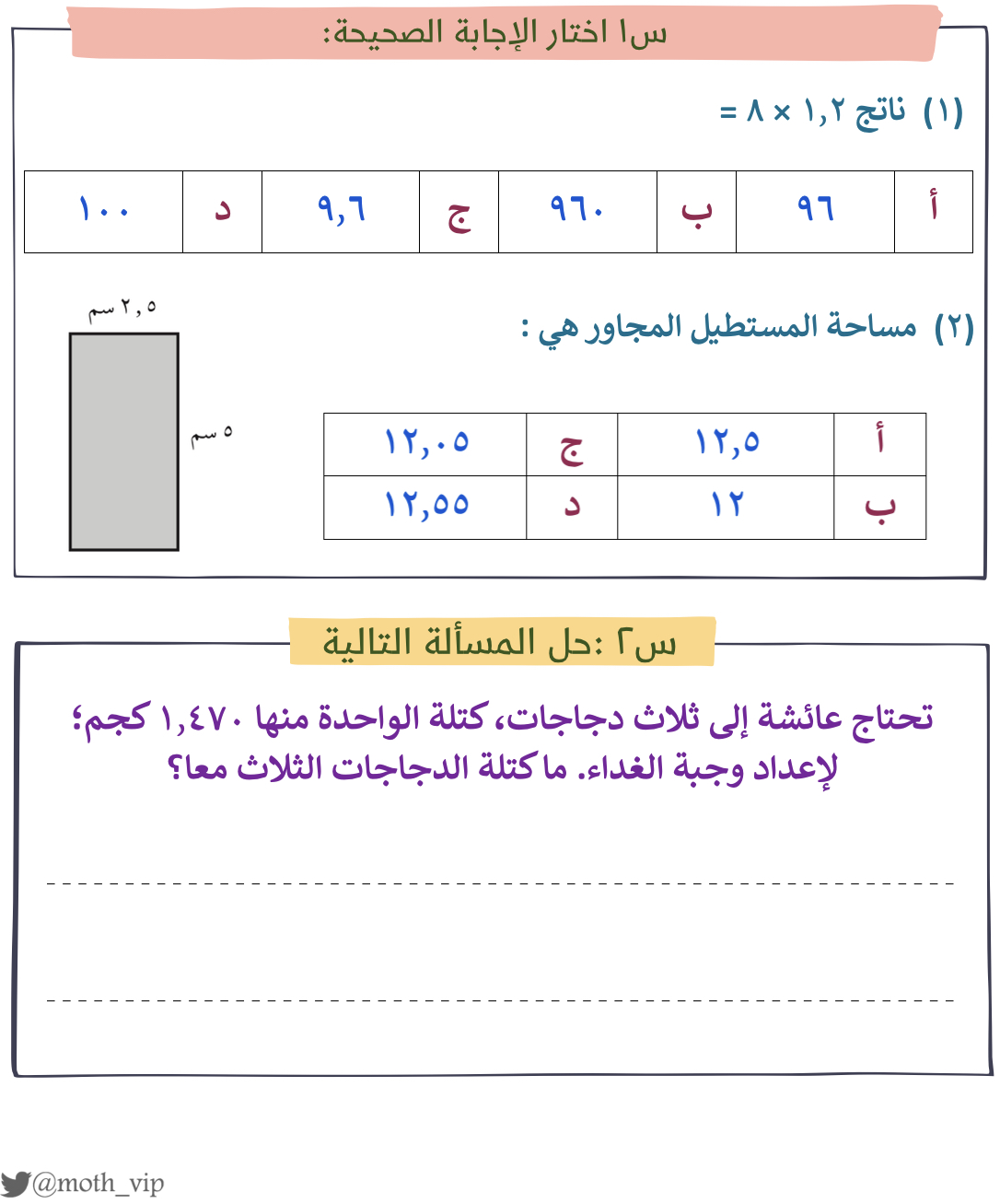 ختامي
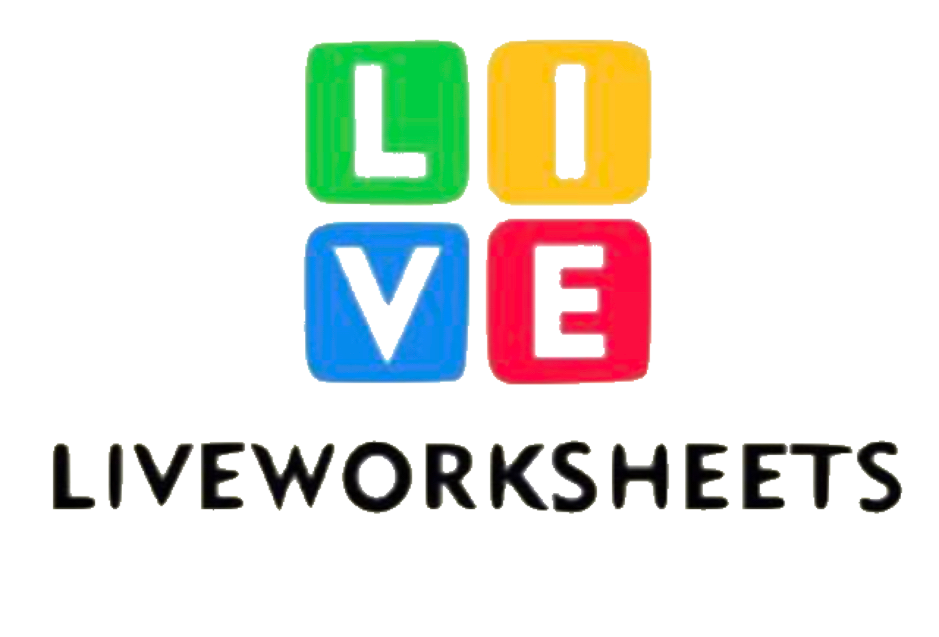 سؤال
ختاماً
الواجب
١١ ، ٢٠ ، ٢٤
صفحة
١١٣
"لا يكفي التوصل إلى النجاح المهم أن نبقى ناجحين."